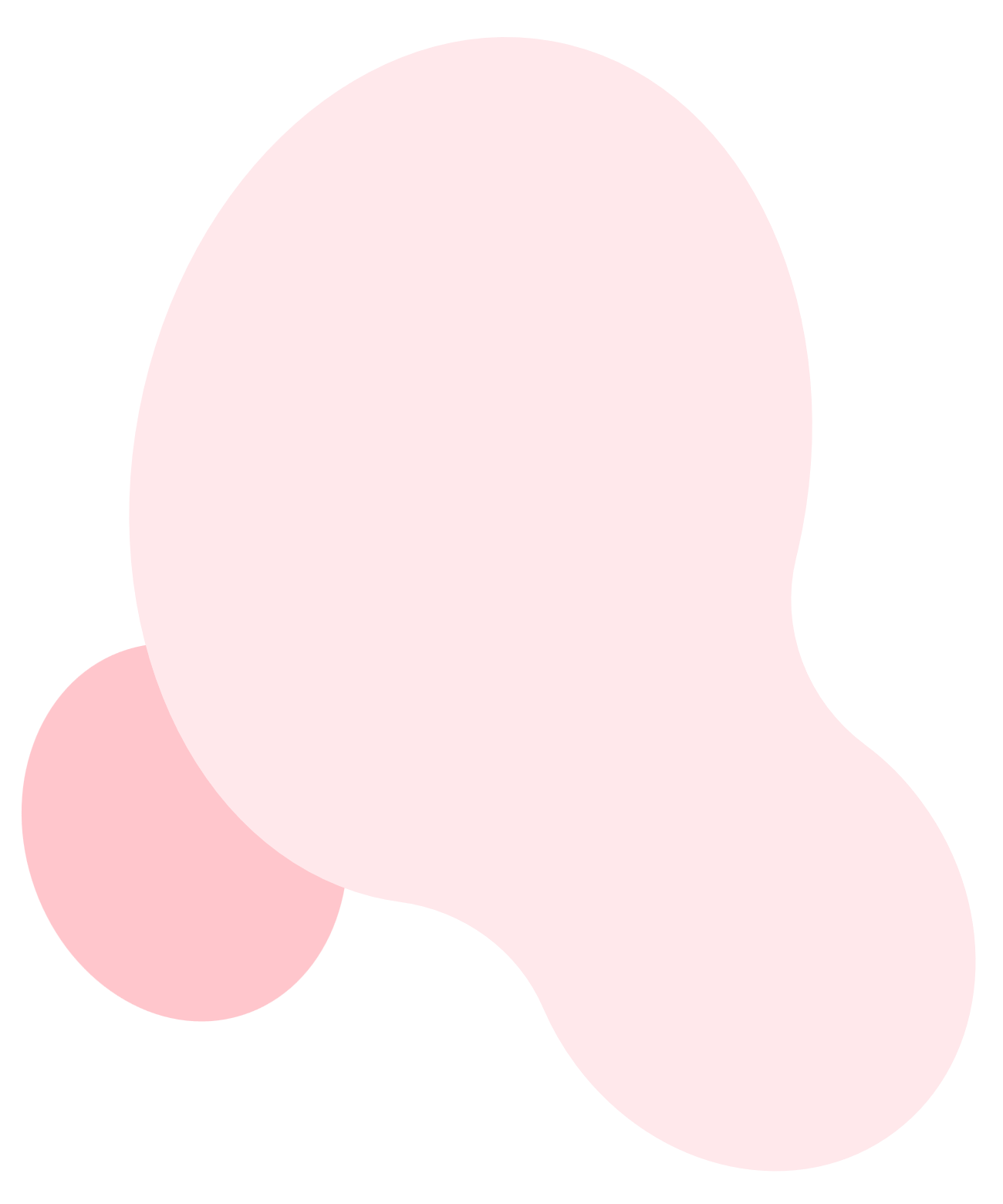 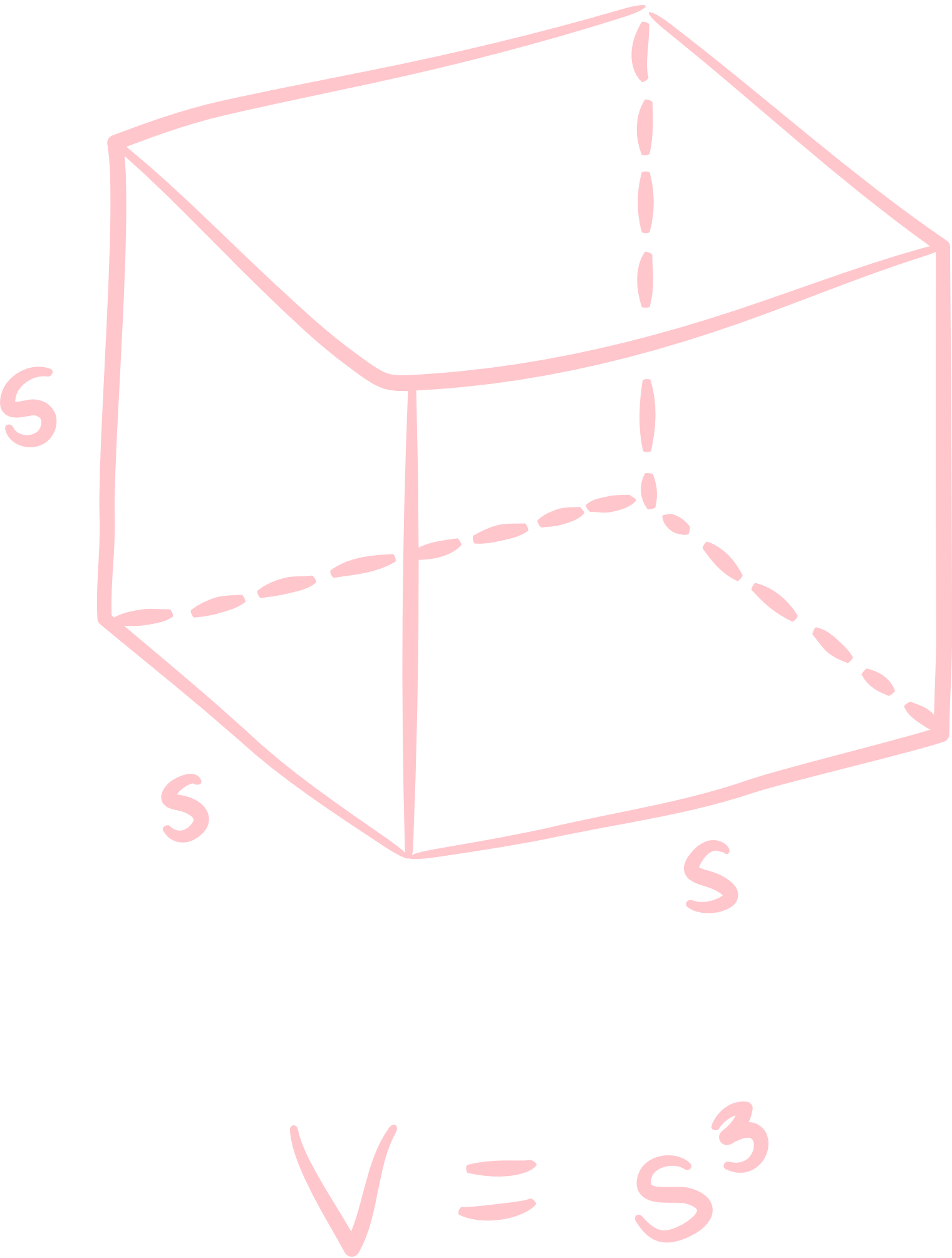 CHÀO MỪNG CÁC EM 
ĐẾN VỚI TIẾT HỌC 
HÔM NAY!
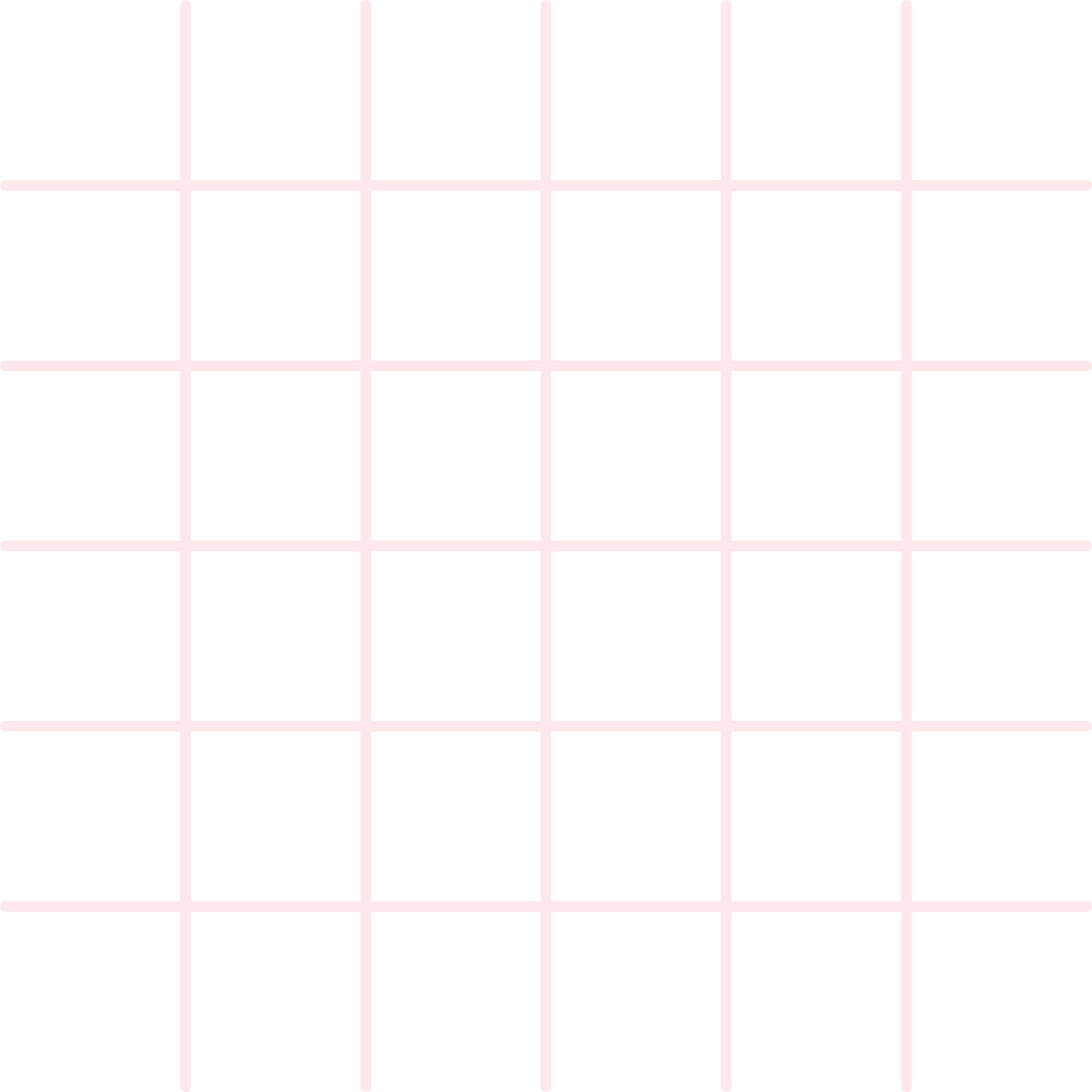 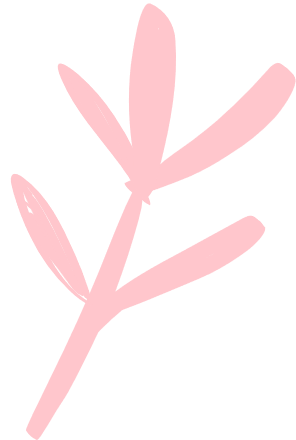 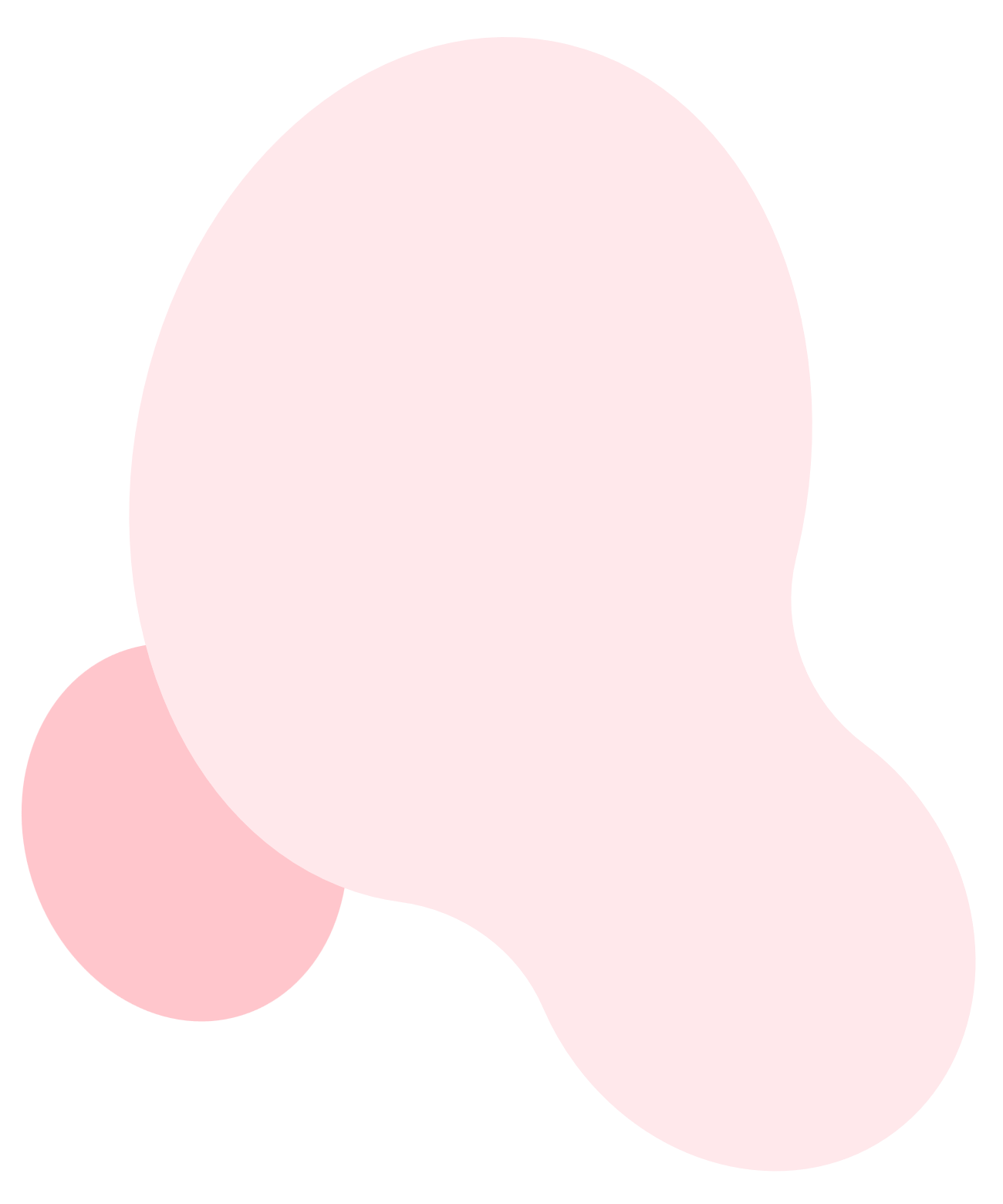 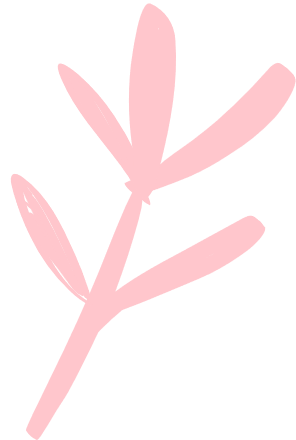 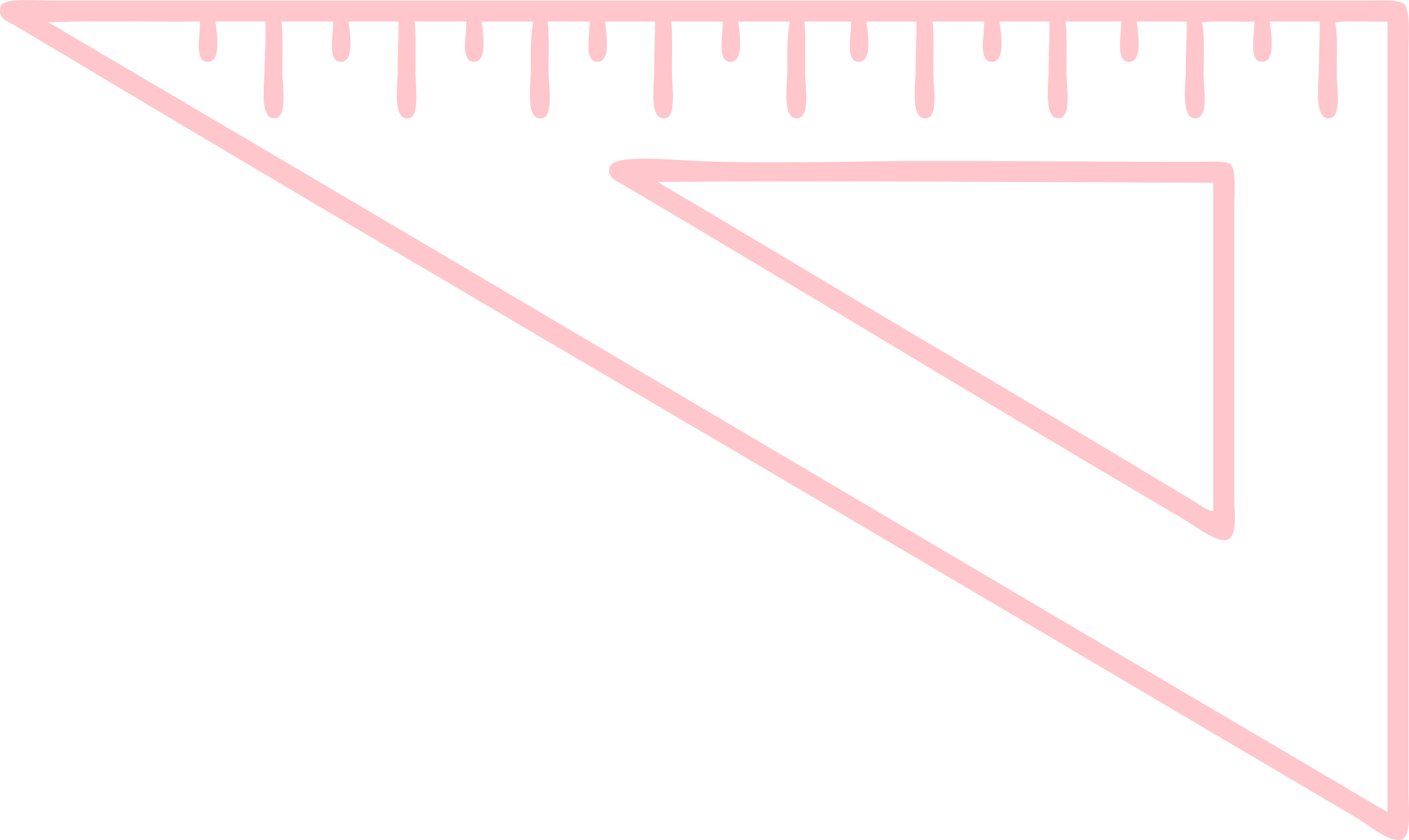 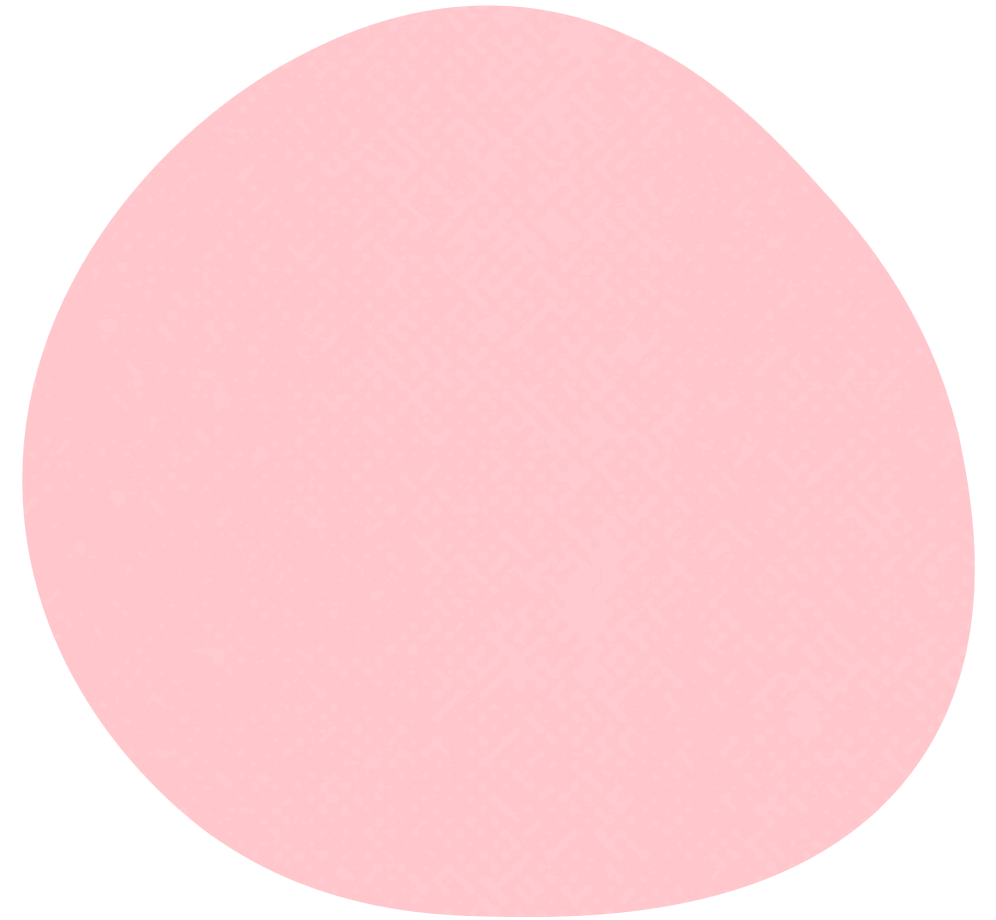 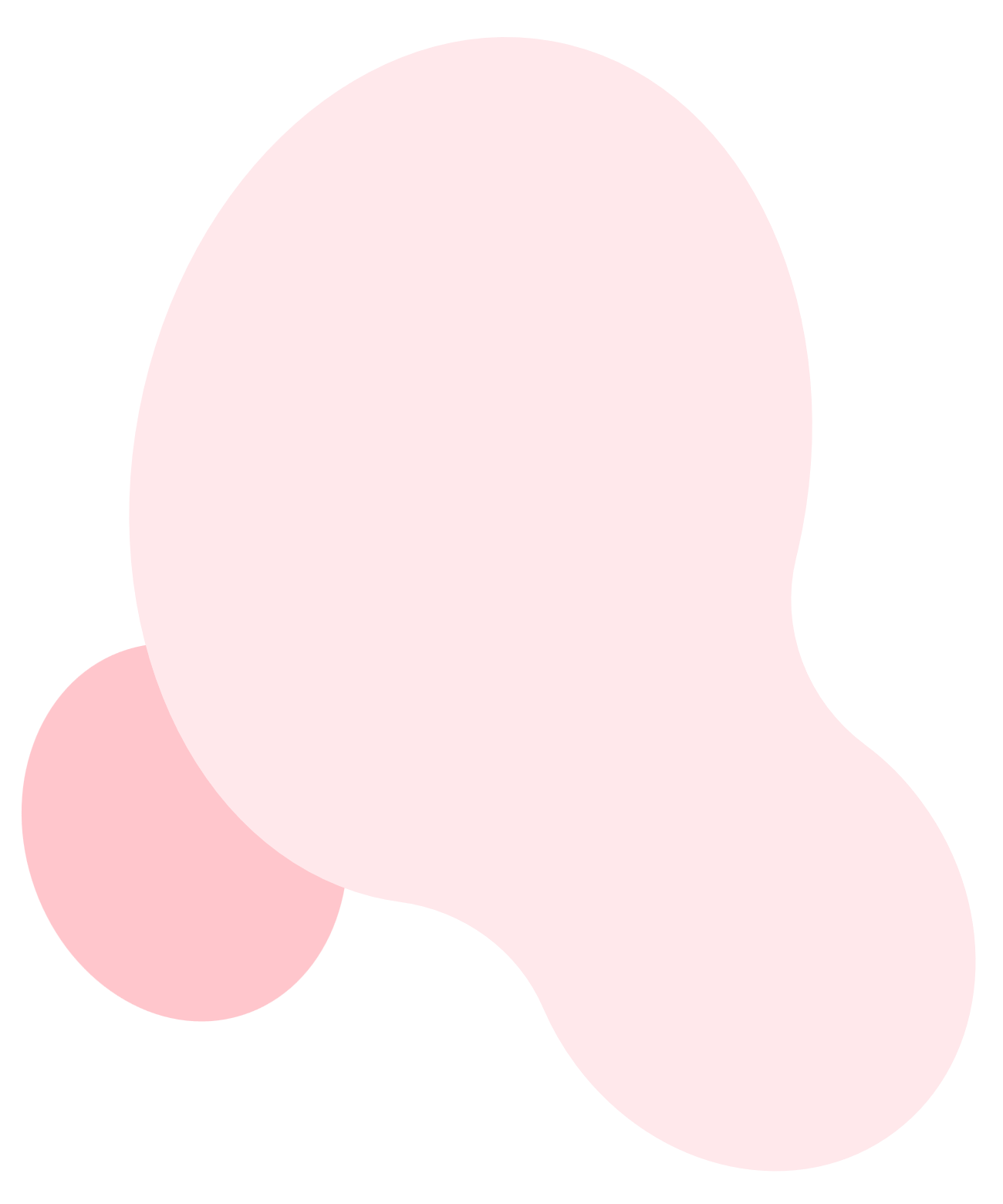 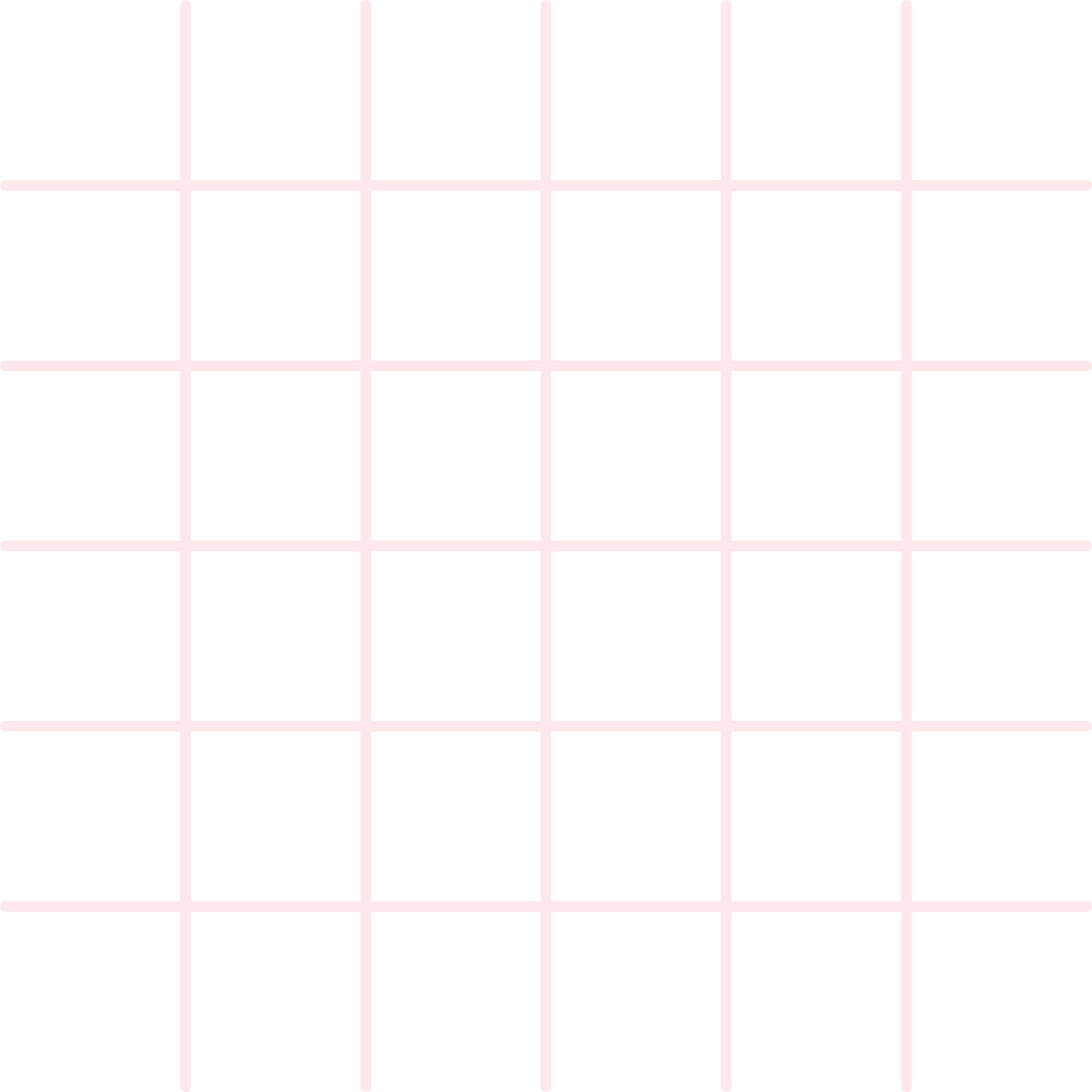 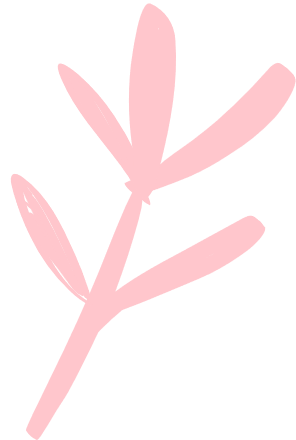 BÀI TẬP CUỐI CHƯƠNG VII
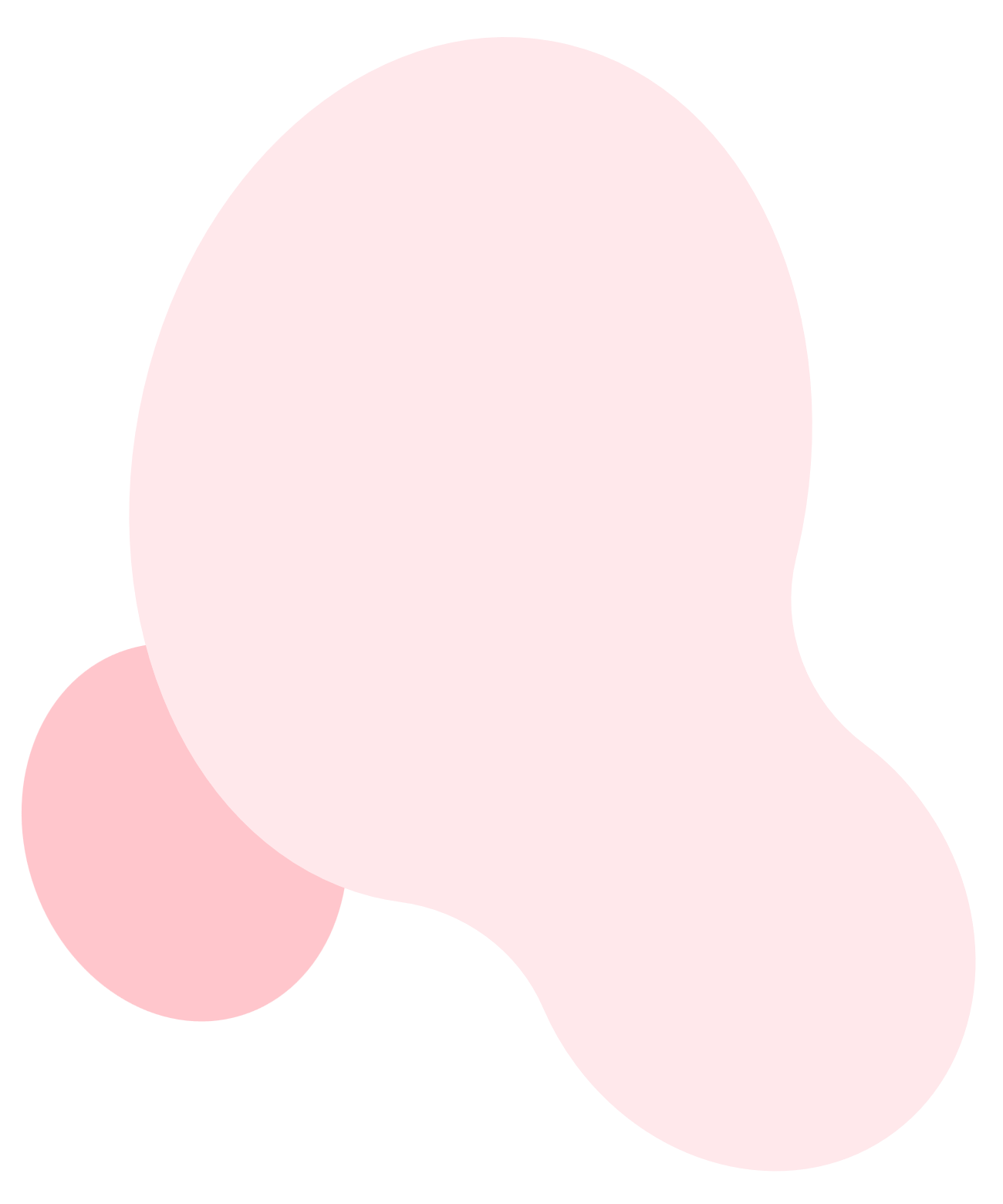 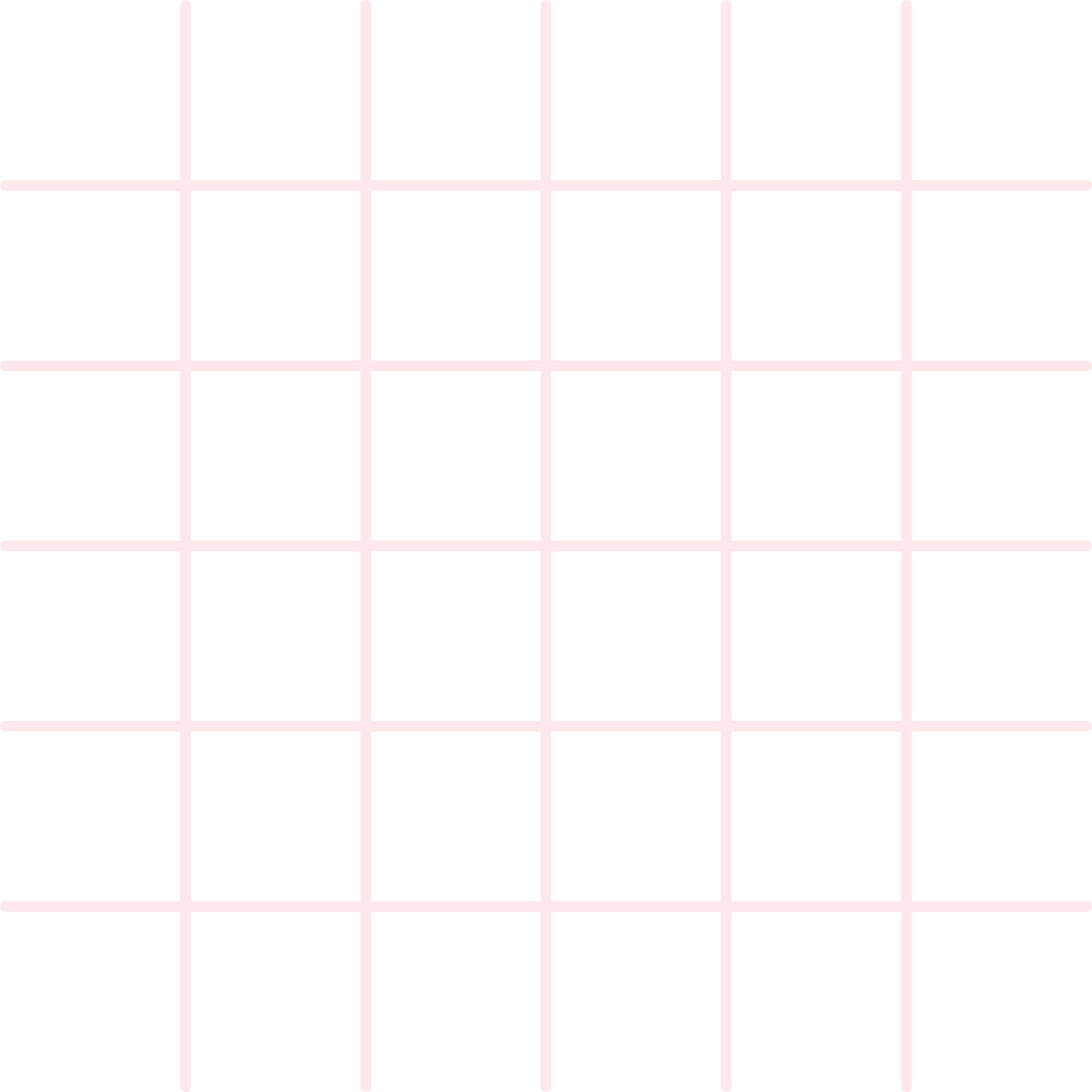 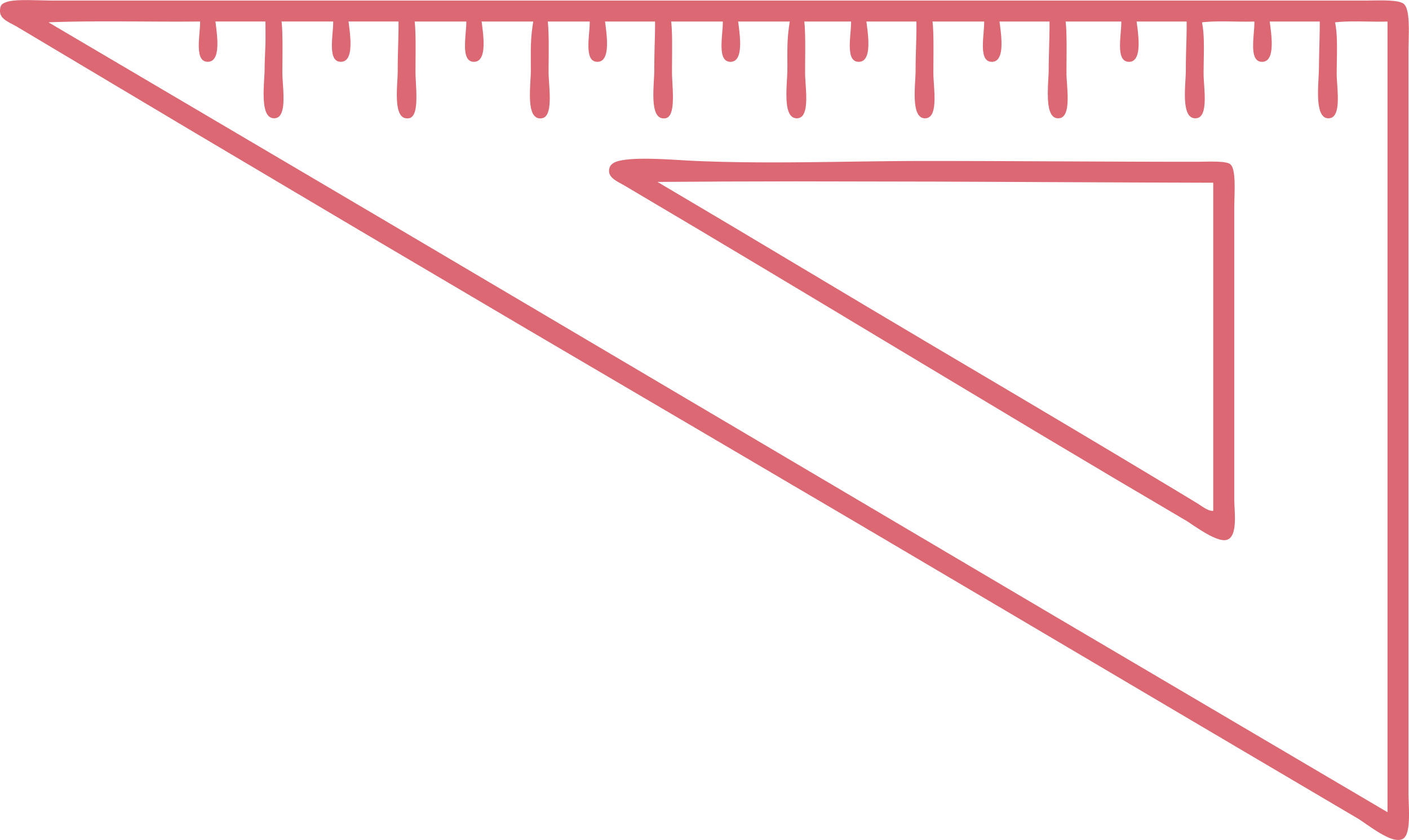 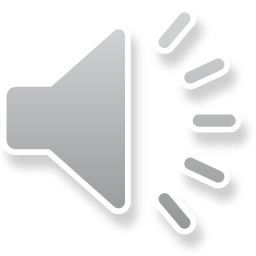 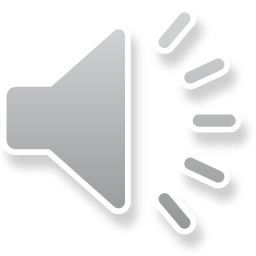 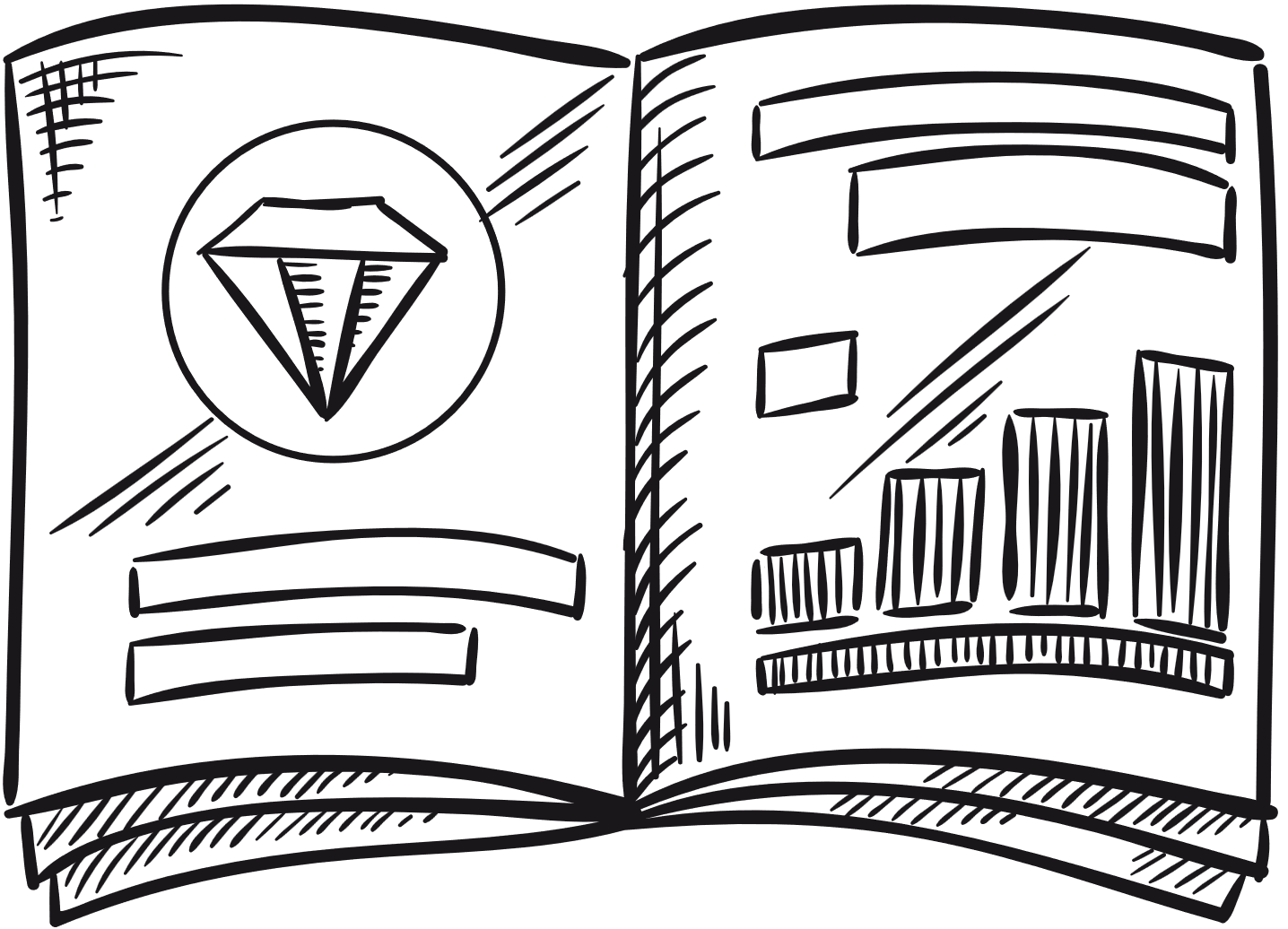 TRÒ CHƠI TRẮC NGHIỆM
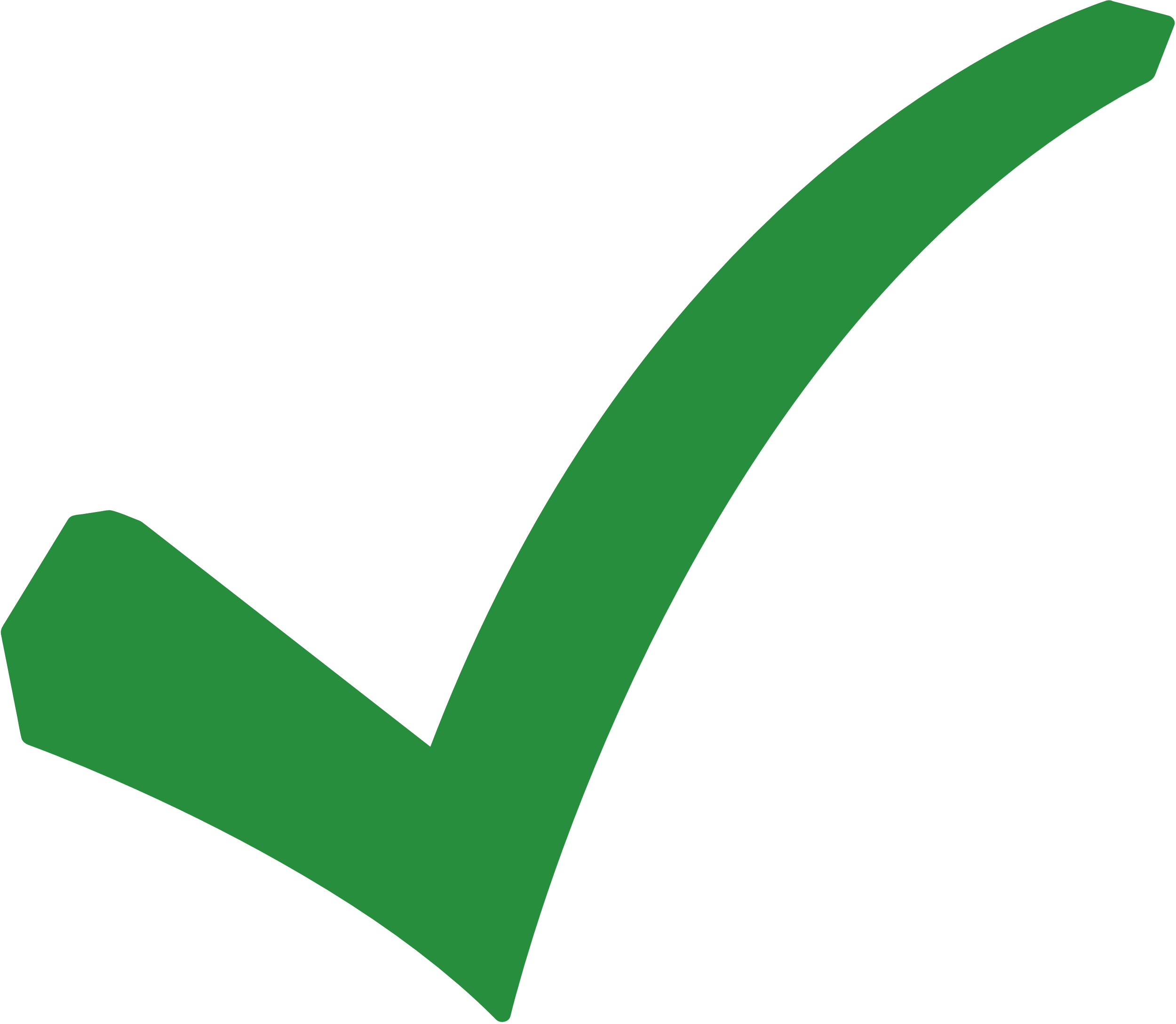 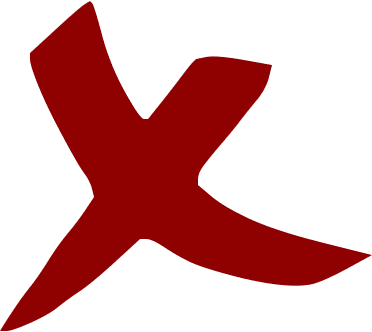 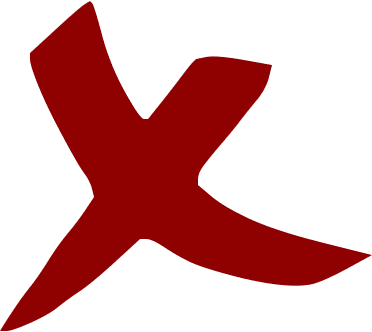 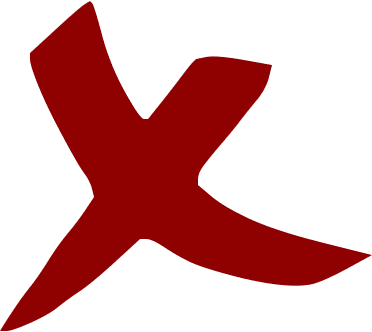 GV chọn đáp án đúng bằng cách bấm vào từng ô đáp án
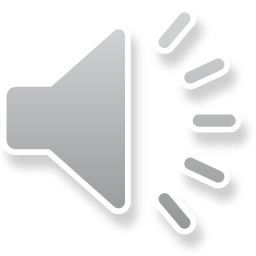 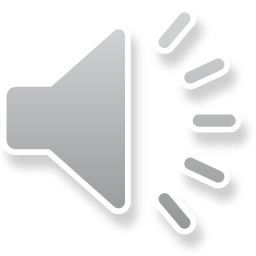 TRÒ CHƠI TRẮC NGHIỆM
C. Góc MPN
A. Góc HPN
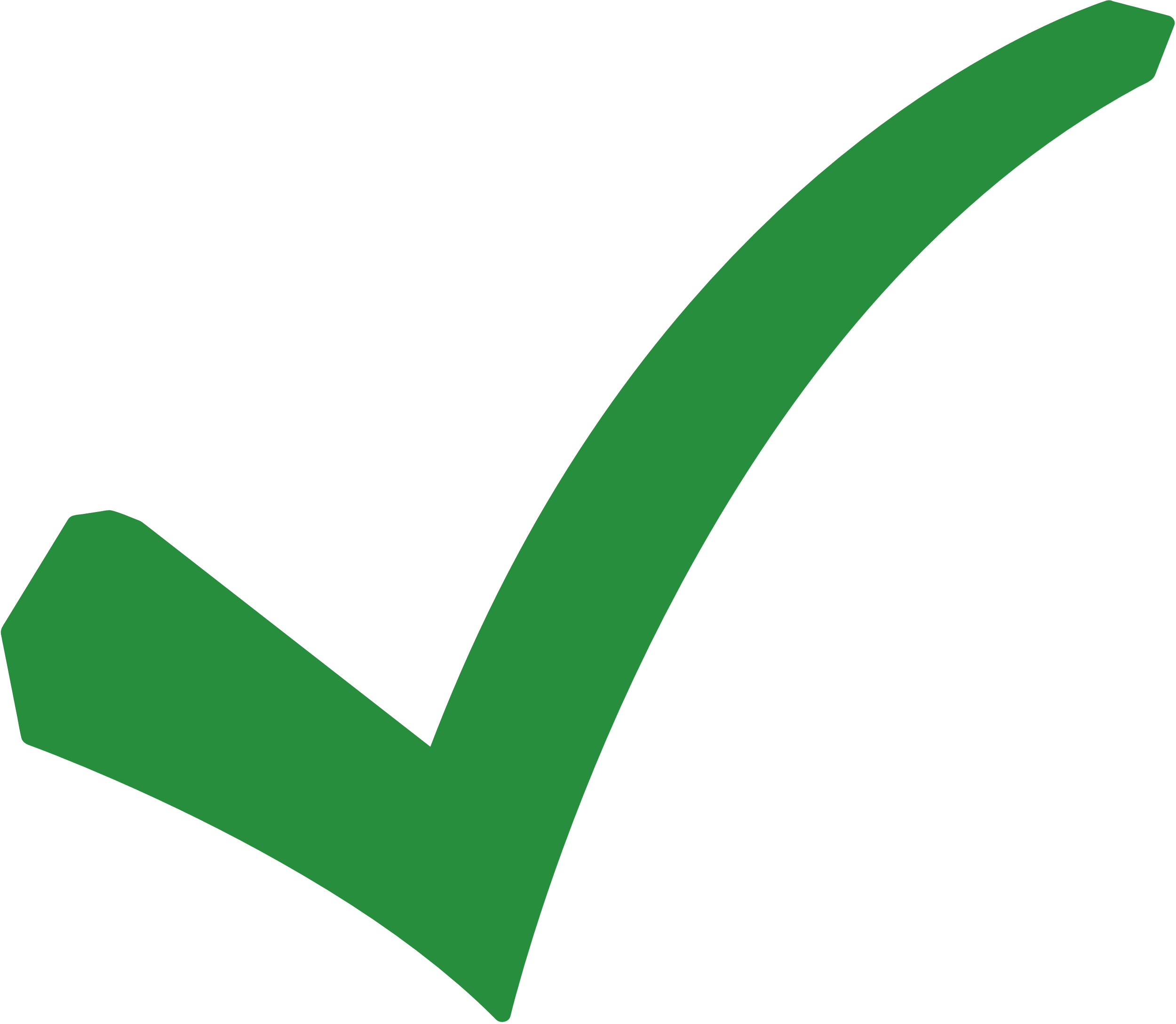 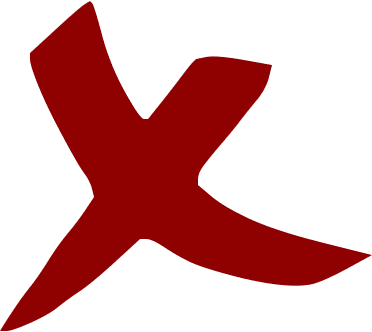 B. Góc NMP
D. Góc NHP
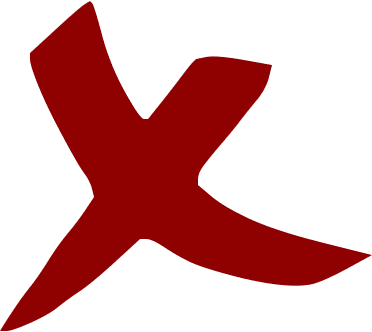 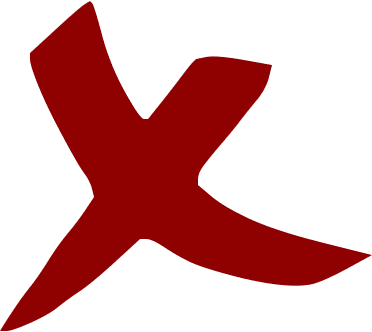 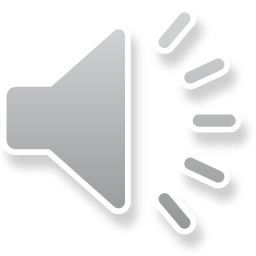 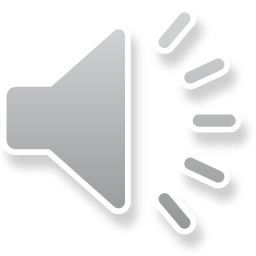 TRÒ CHƠI TRẮC NGHIỆM
C. 3
A. 1
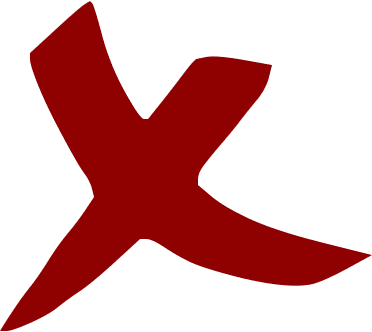 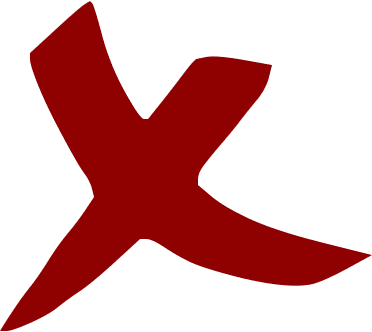 D. 4
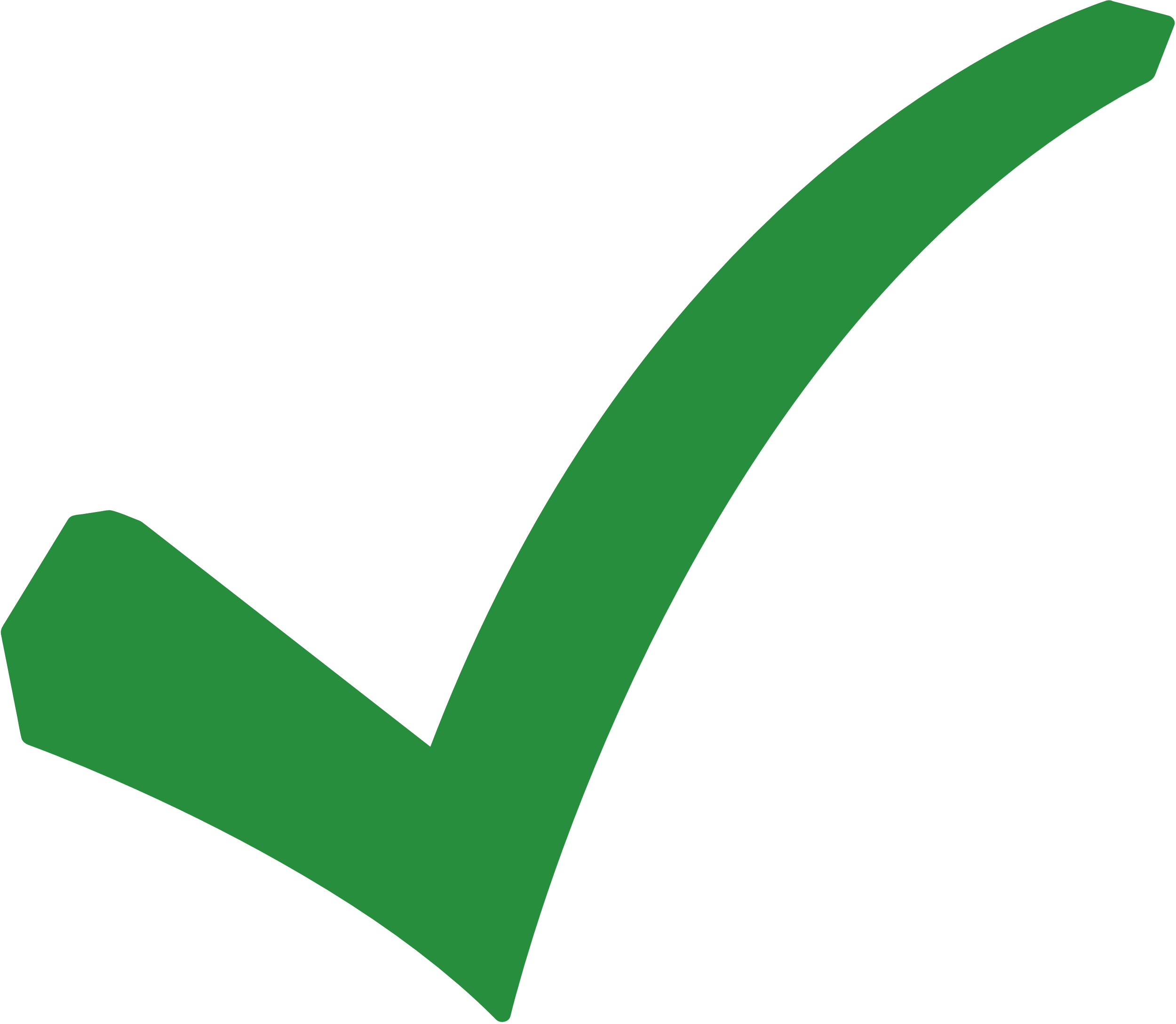 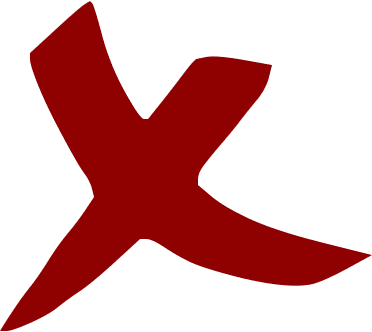 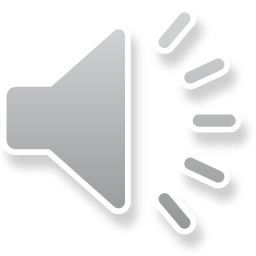 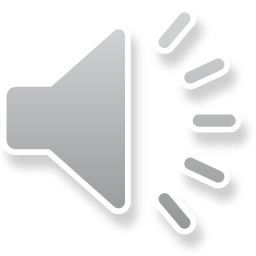 TRÒ CHƠI TRẮC NGHIỆM
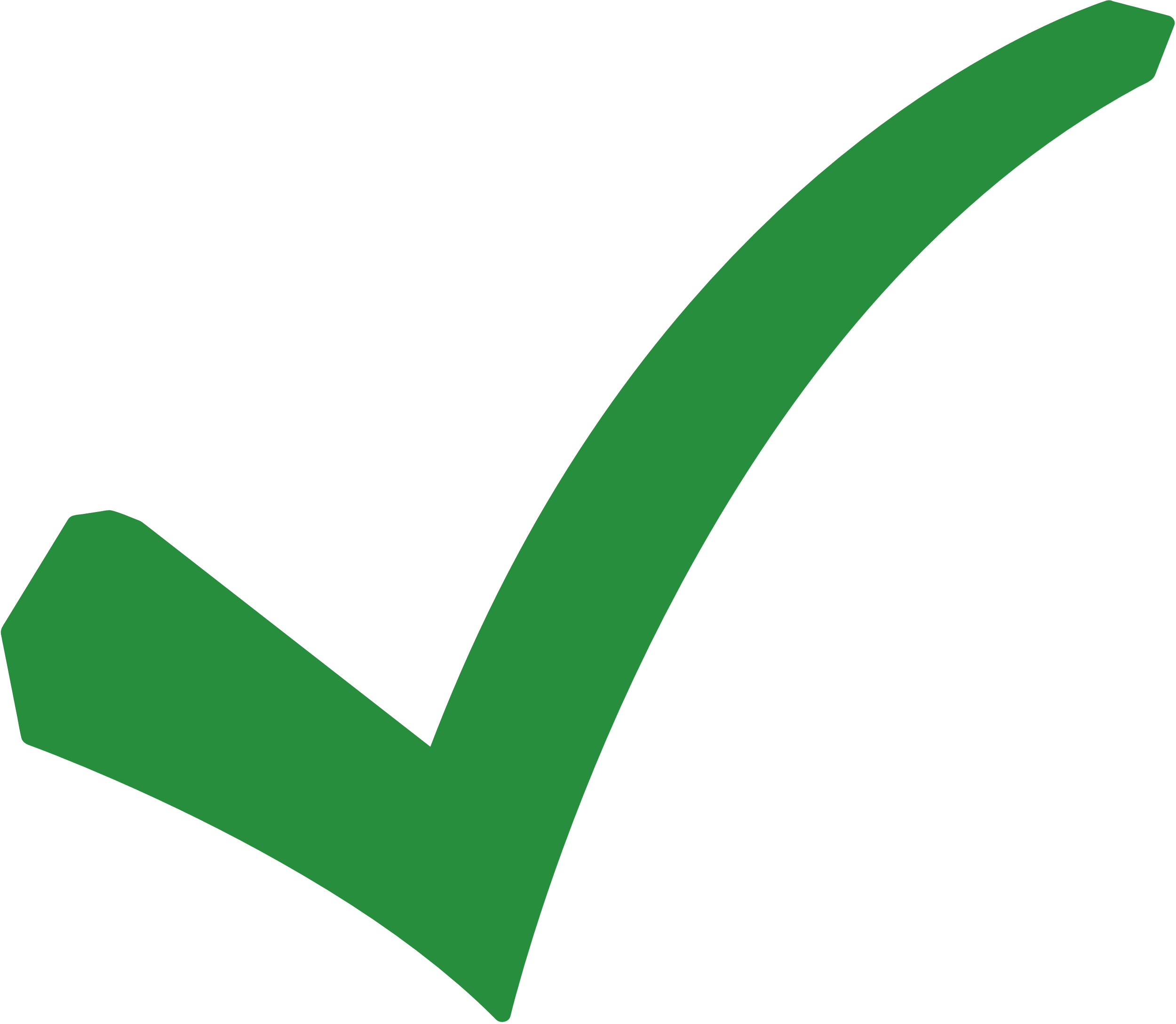 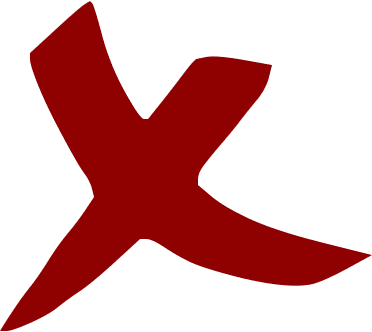 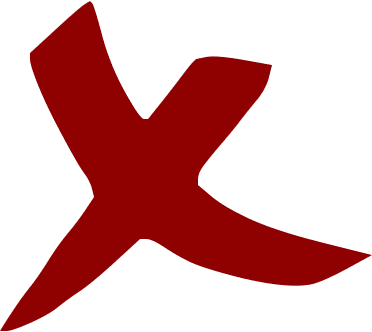 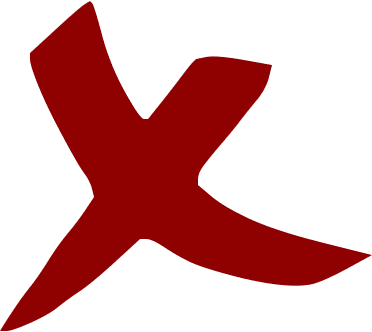 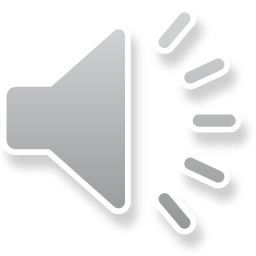 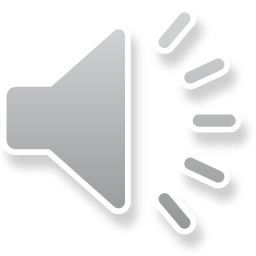 TRÒ CHƠI TRẮC NGHIỆM
B. AB = MP
A. AC = MN
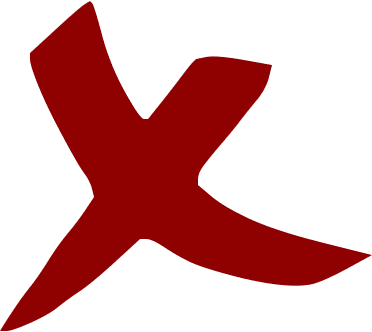 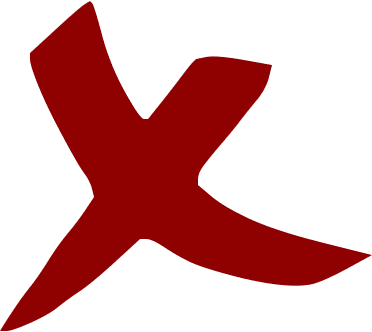 D. AB = MN
C. BC = NP
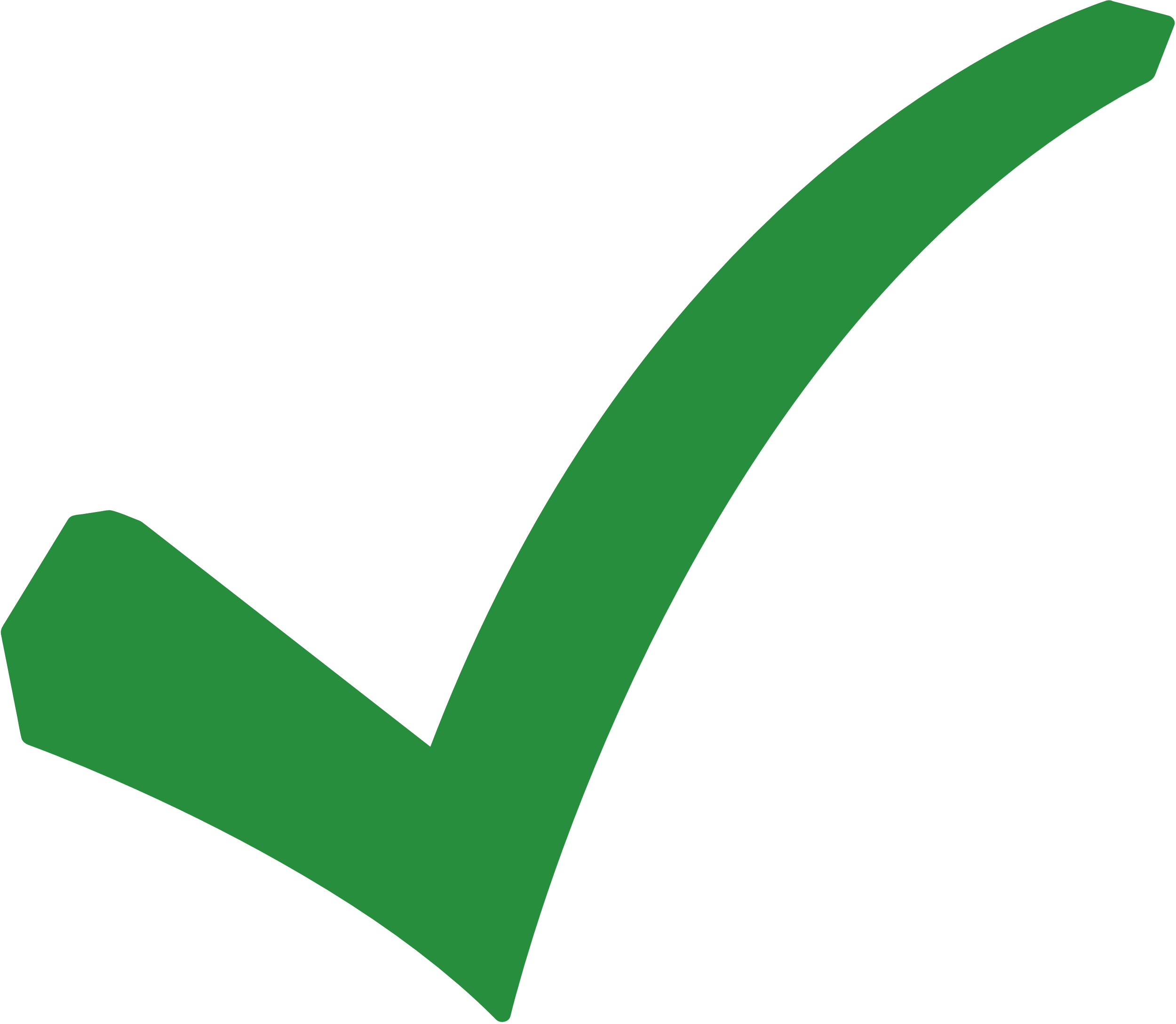 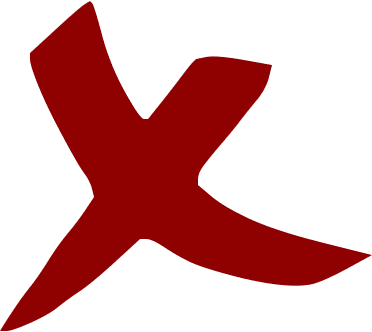 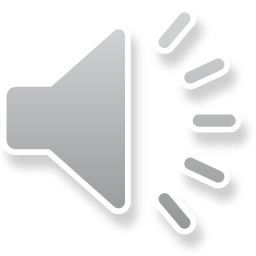 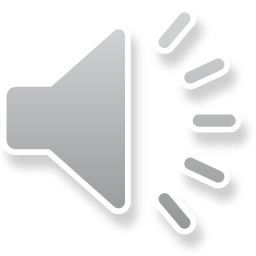 TRÒ CHƠI TRẮC NGHIỆM
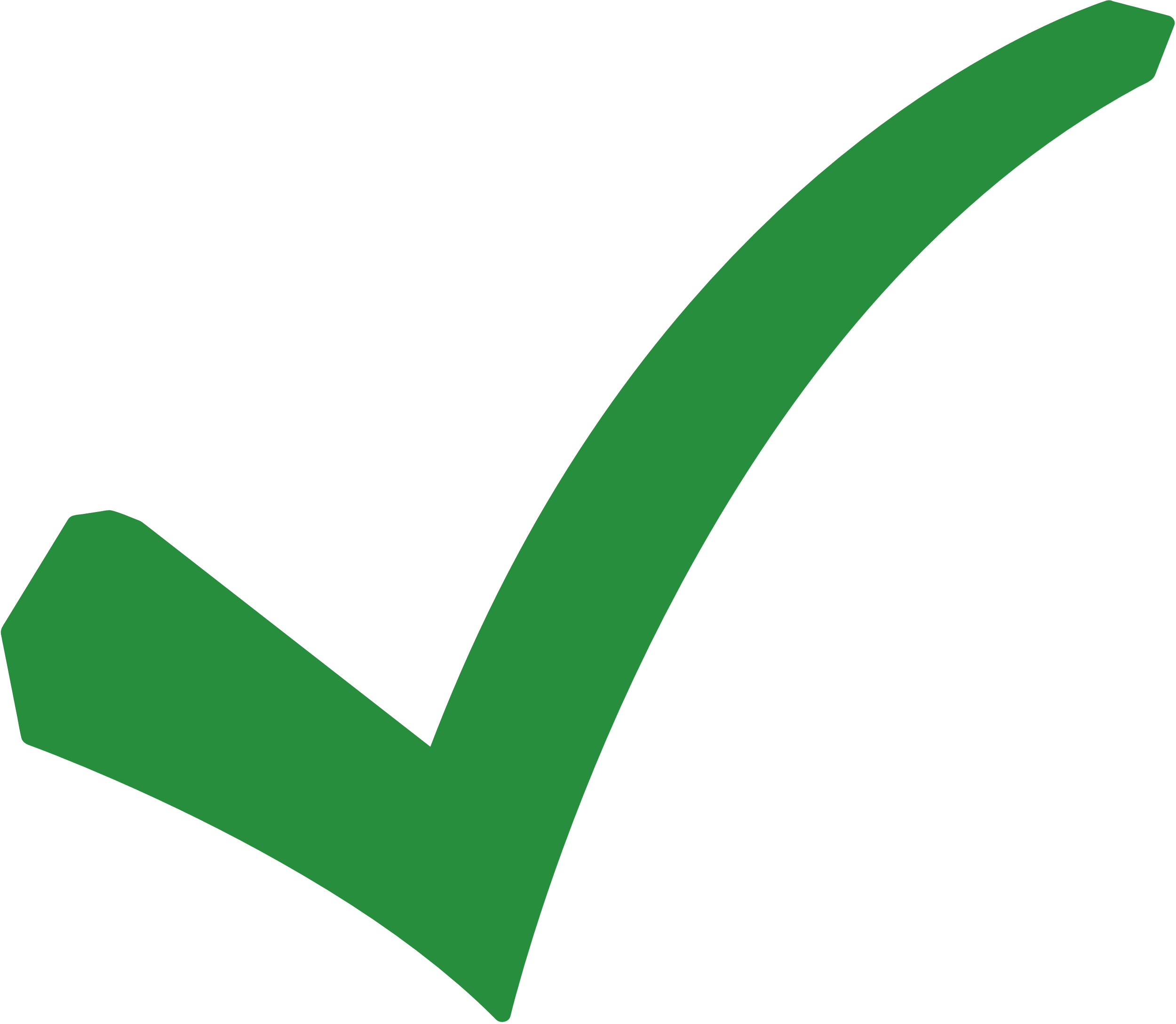 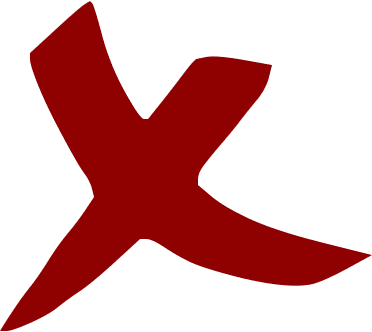 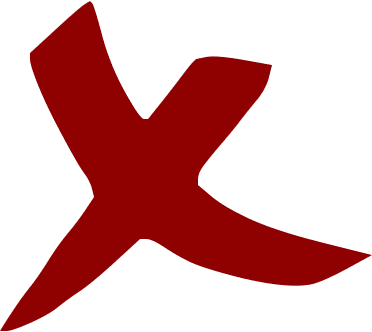 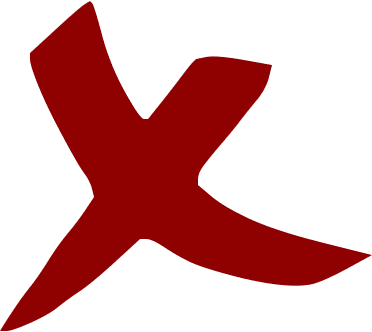 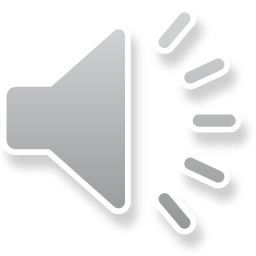 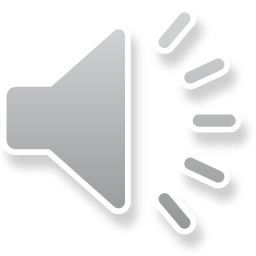 TRÒ CHƠI TRẮC NGHIỆM
Câu 7. Trong các hình 62a, 62b, 62c, 62d, hình nào có điểm cách đều các đỉnh của tam giác đó?
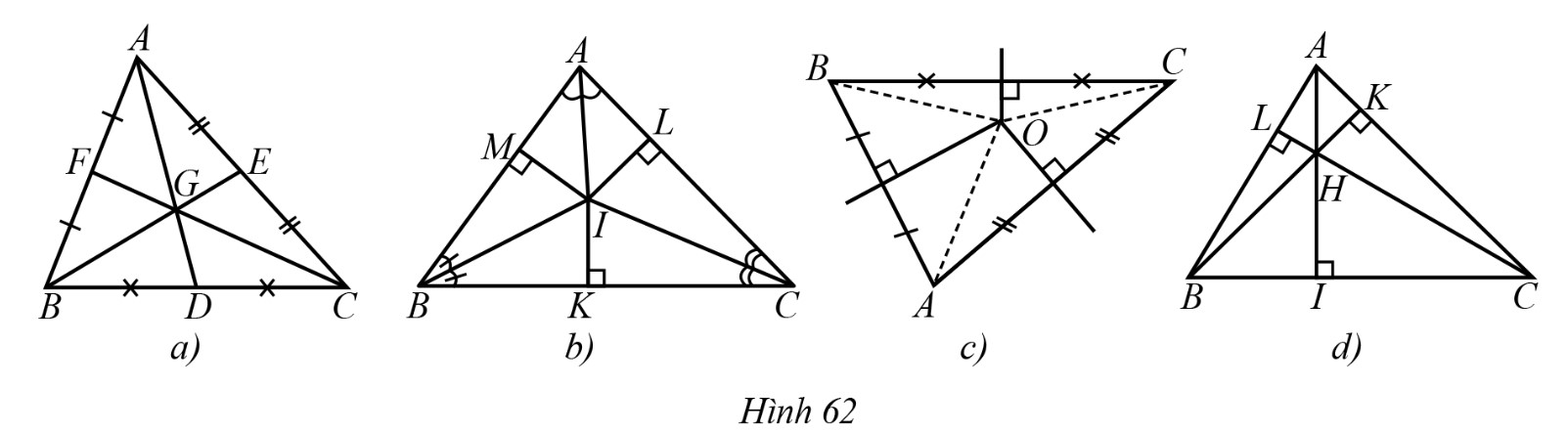 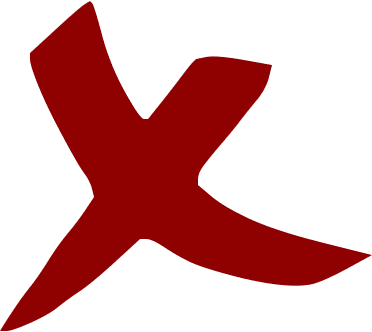 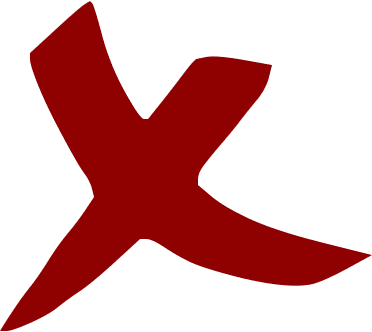 A. Hình 62a
B. AB = MP
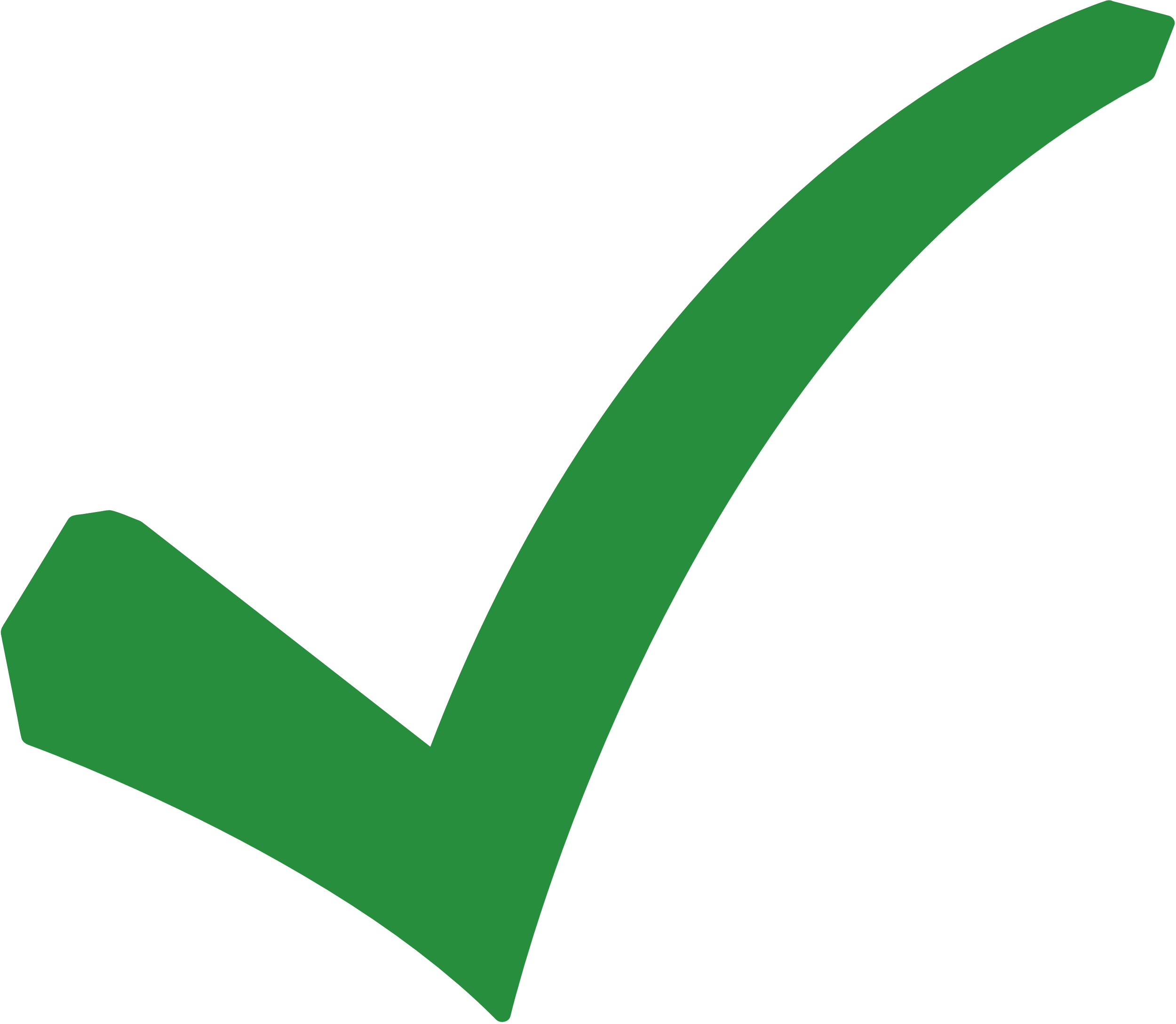 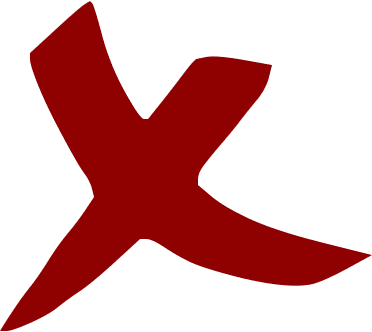 C. BC = NP
D. AB = MN
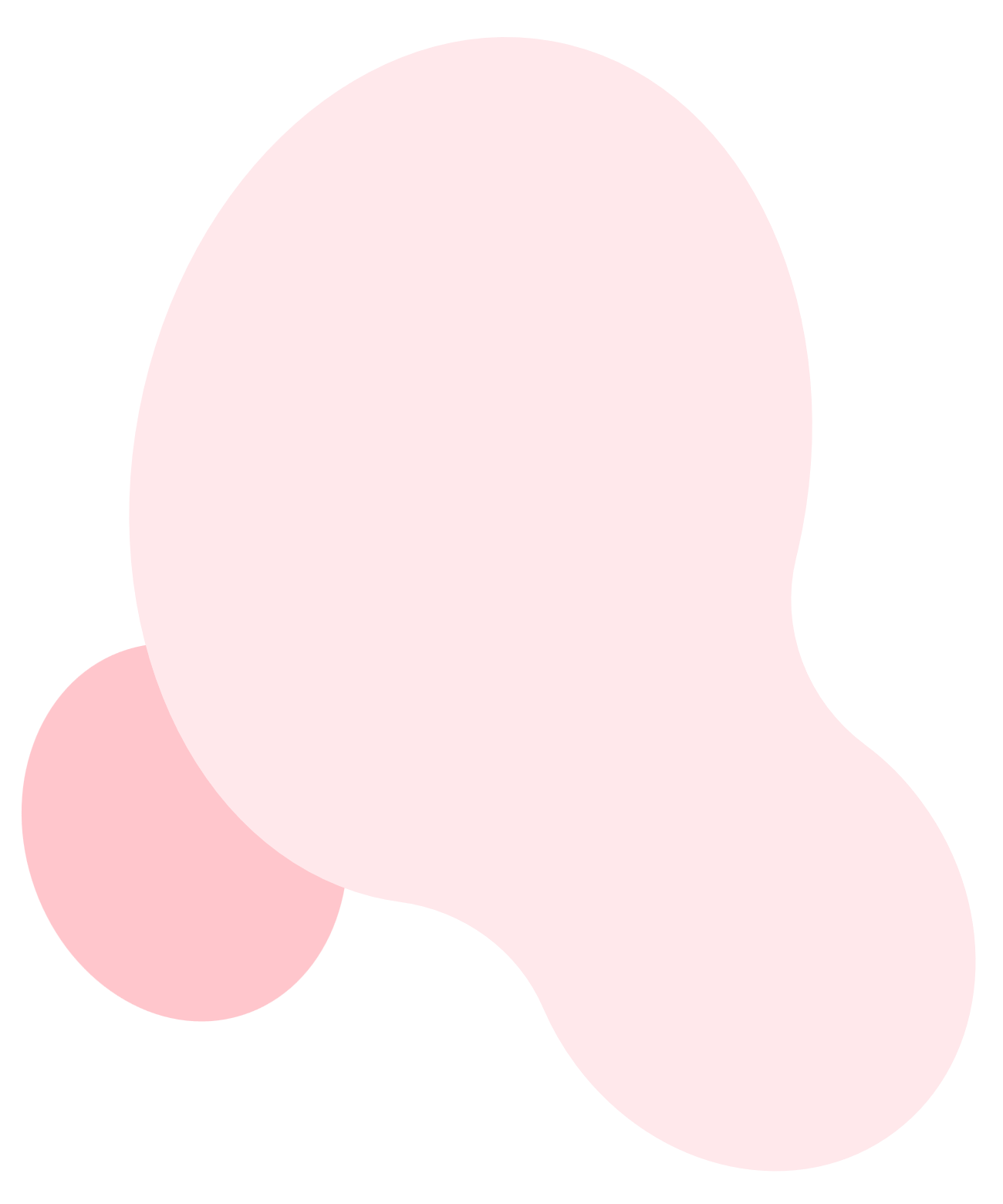 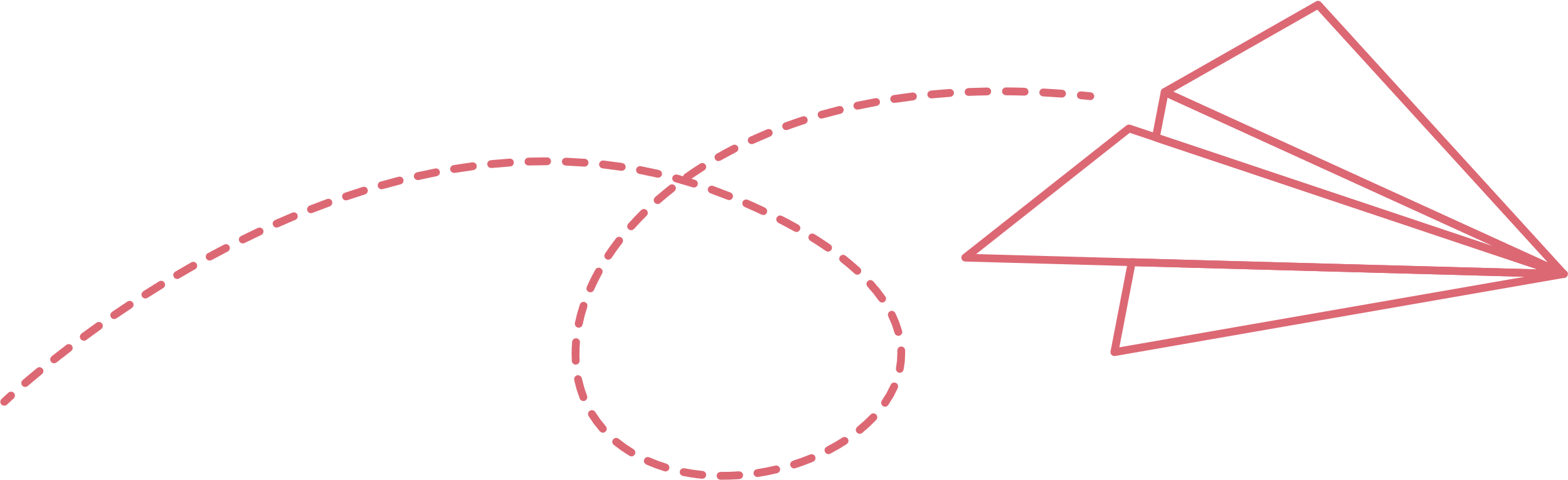 HOẠT ĐỘNG NHÓM
Vẽ sơ đồ tổng kết kiến thức chương với các nội dung:
Tổng các góc trong một tam giác.
Quan hệ giữa góc và cạnh đối diện trong tam giác.
Bất đẳng thức tam giác.
Hai tam giác bằng nhau.
Các trường hợp bằng nhau của hai tam giác.
Tam giác cân.
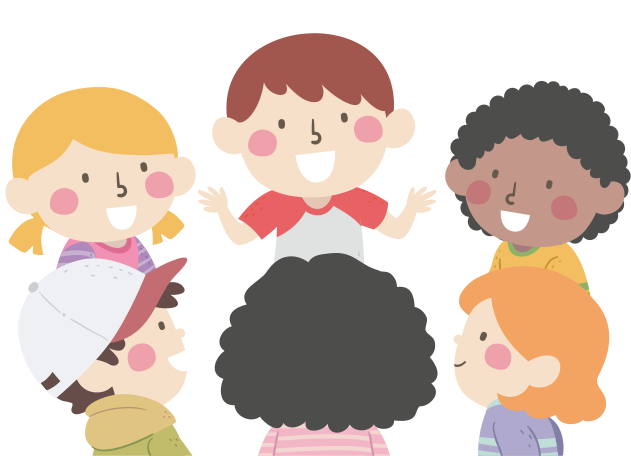 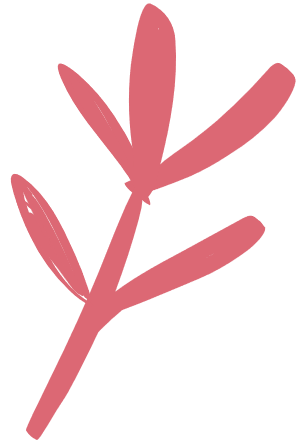 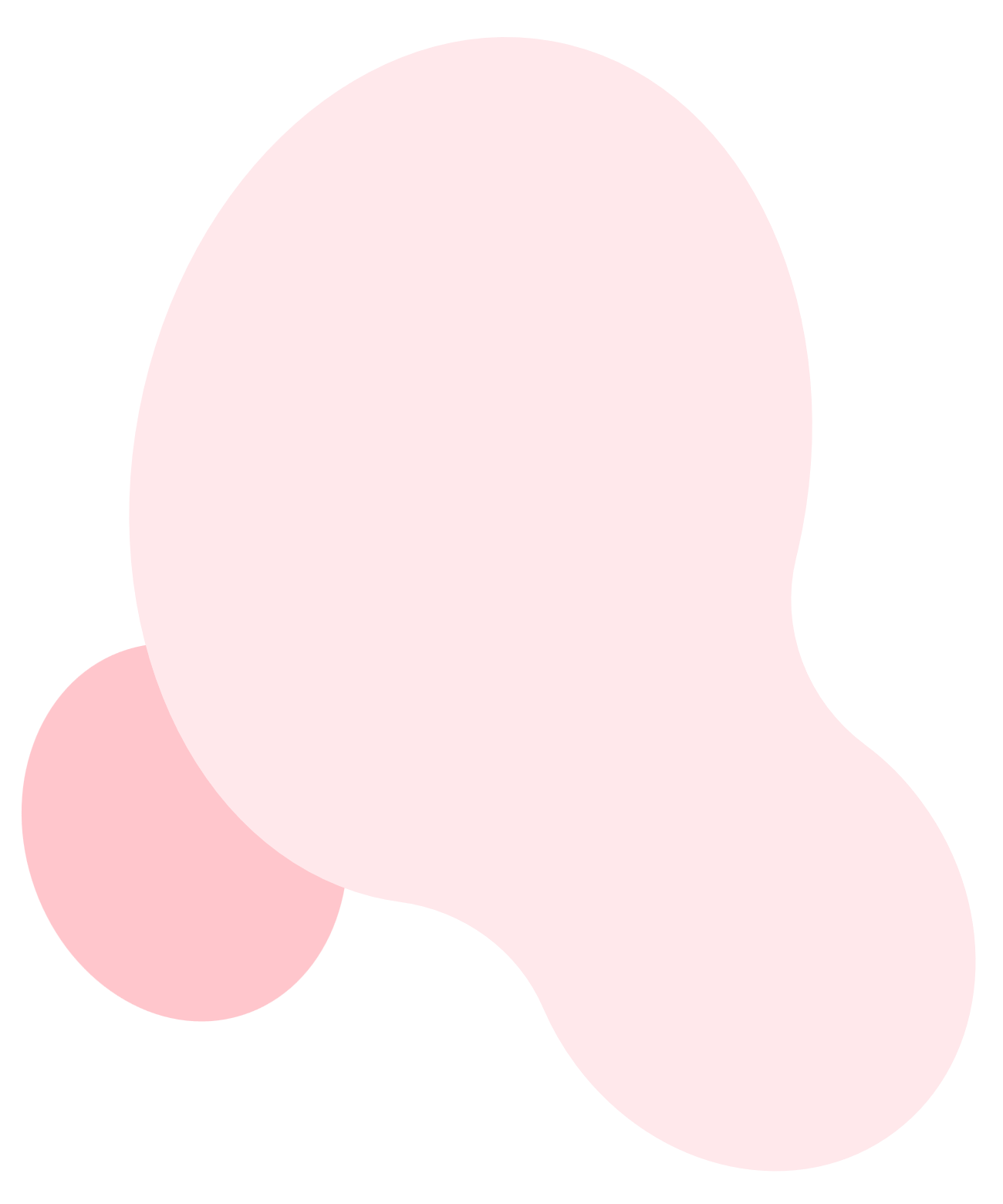 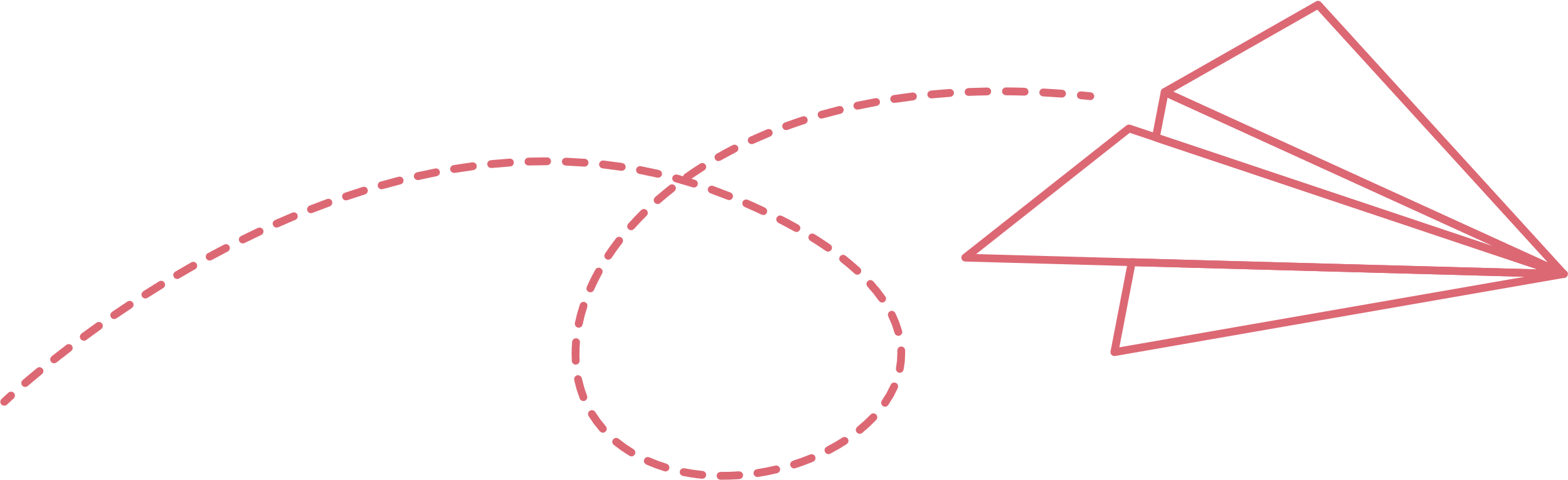 HOẠT ĐỘNG NHÓM
Vẽ sơ đồ tổng kết kiến thức chương với các nội dung:
Đường vuông góc và đường xiên.
Đường trung trực của đoạn thẳng.
Tính chất của các đường đồng quy trong tam giác: đường trung tuyến, đường phân giác, đường trung trực, đường cao.
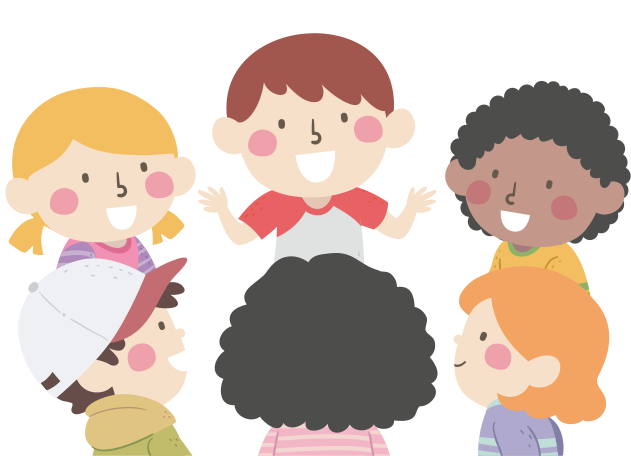 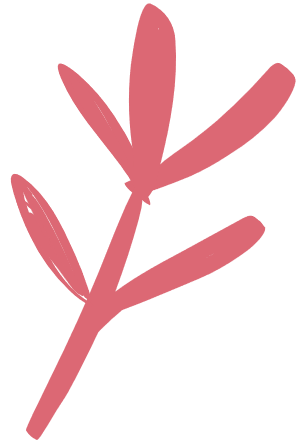 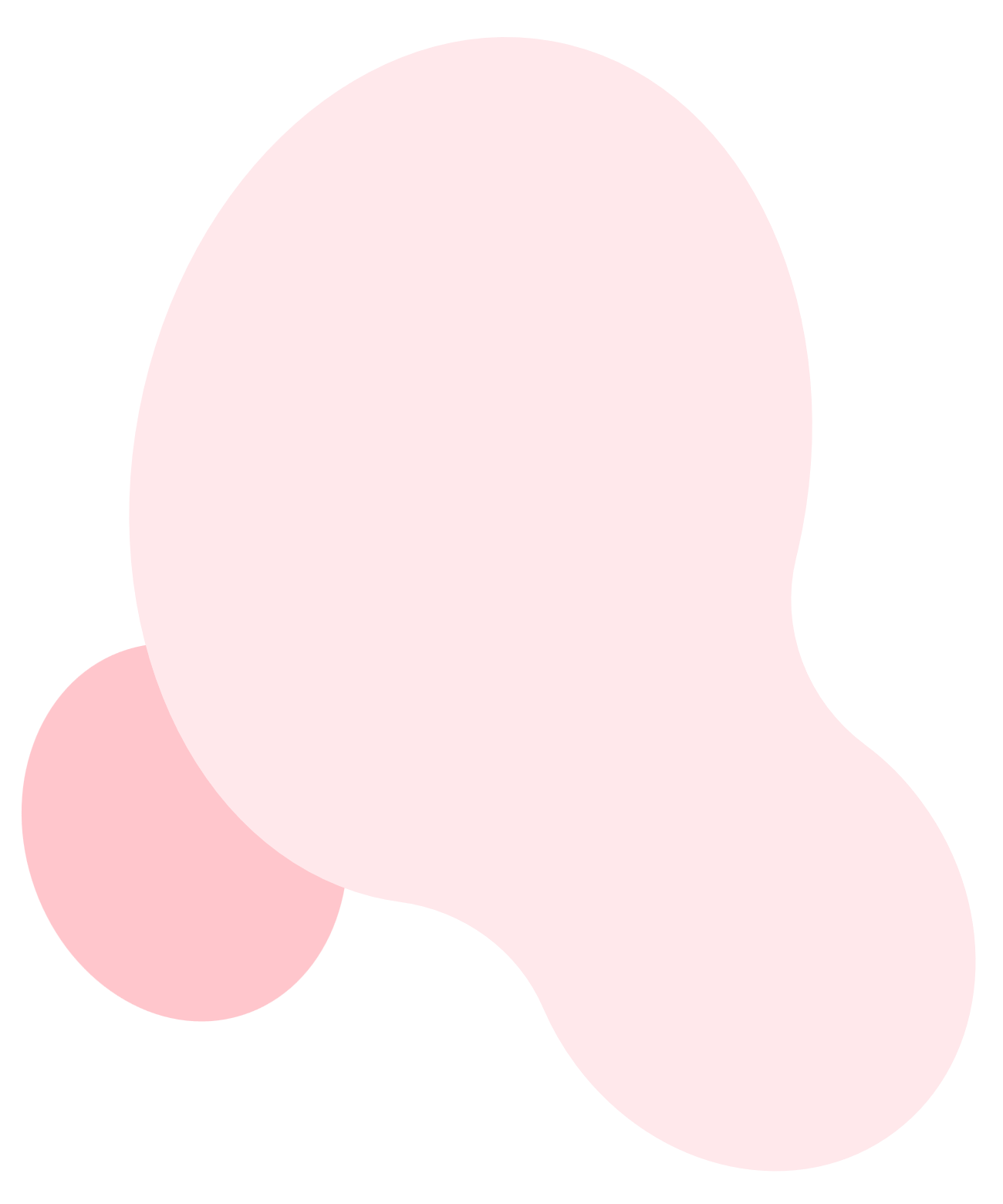 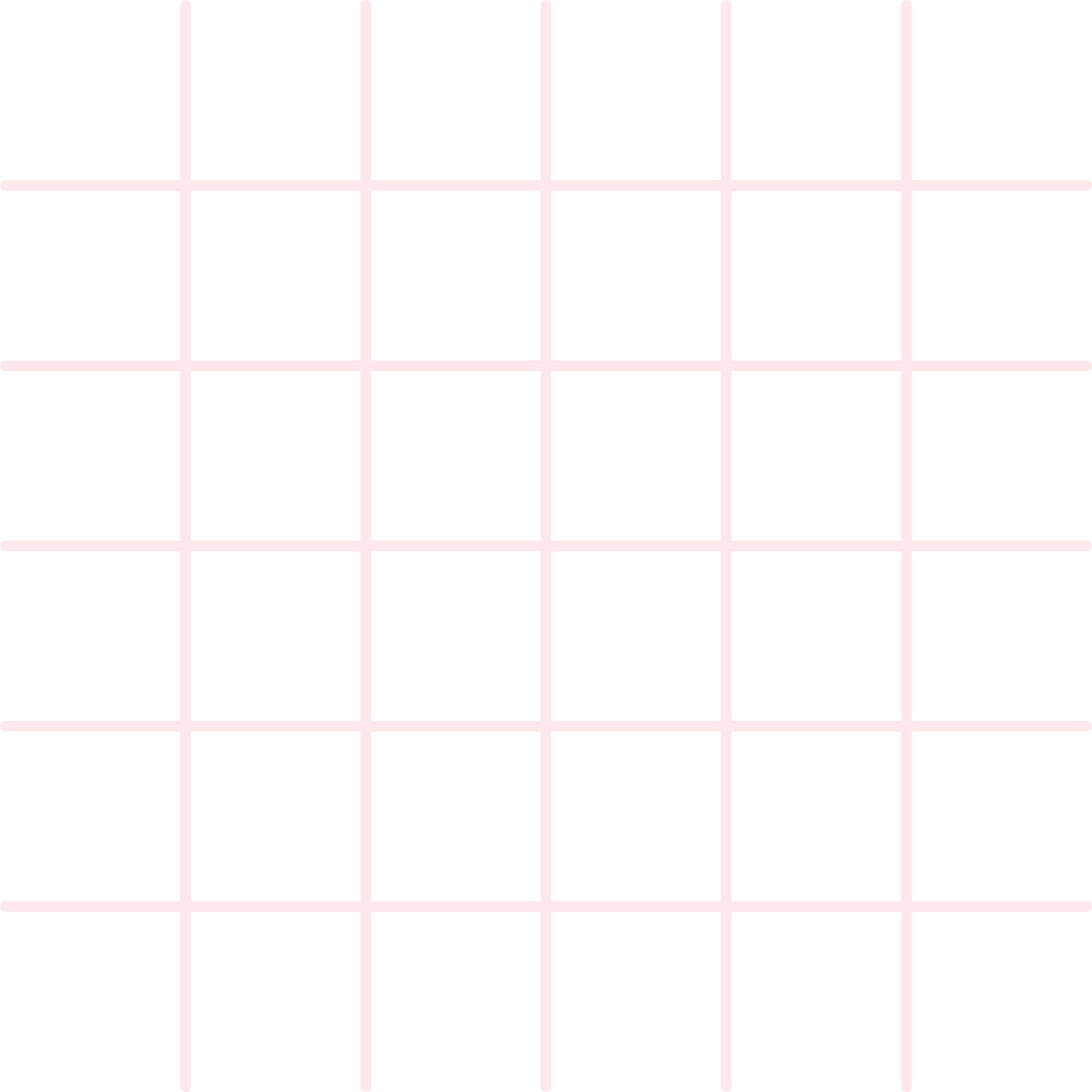 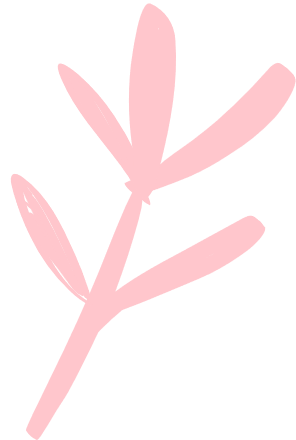 LUYỆN TẬP
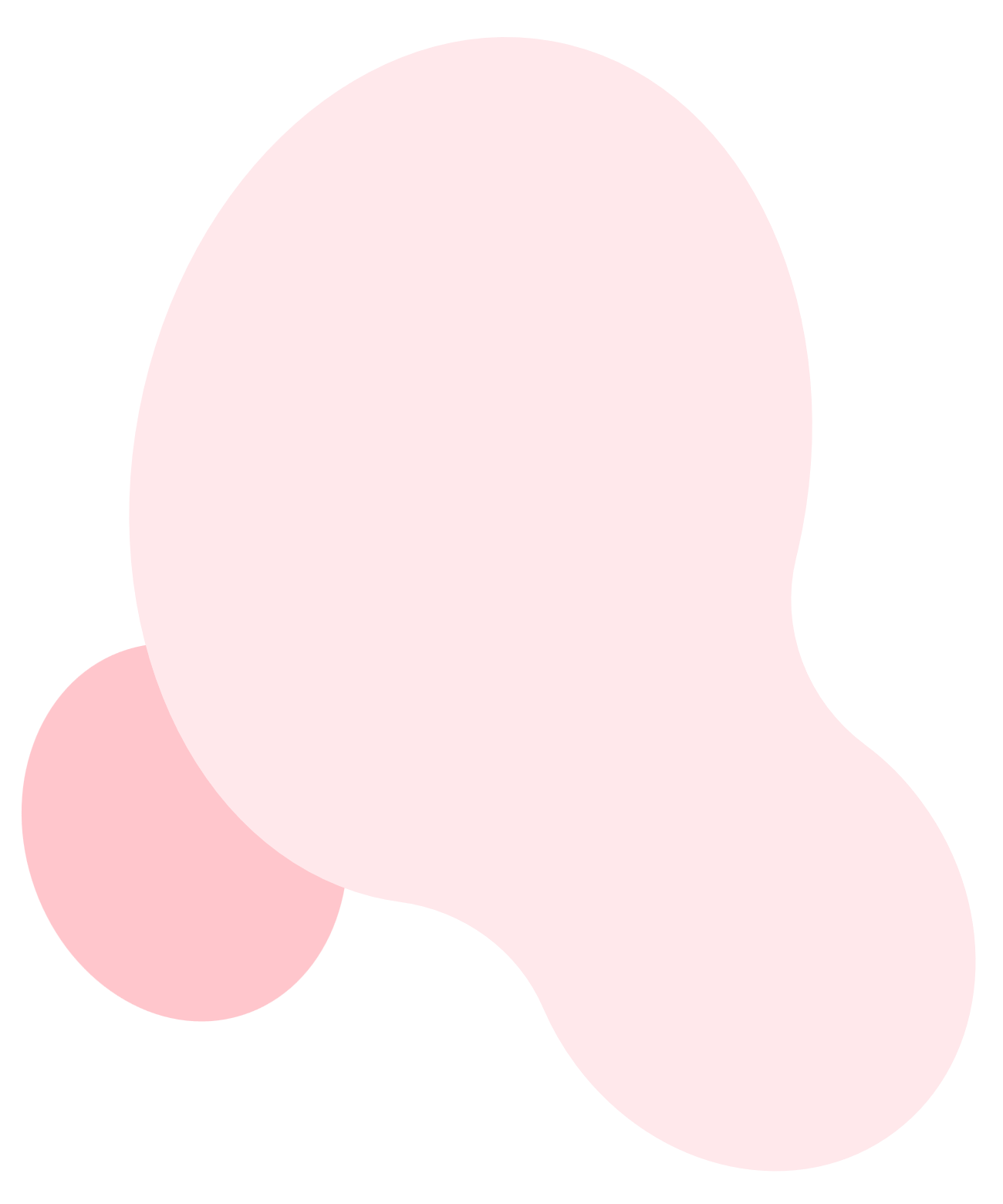 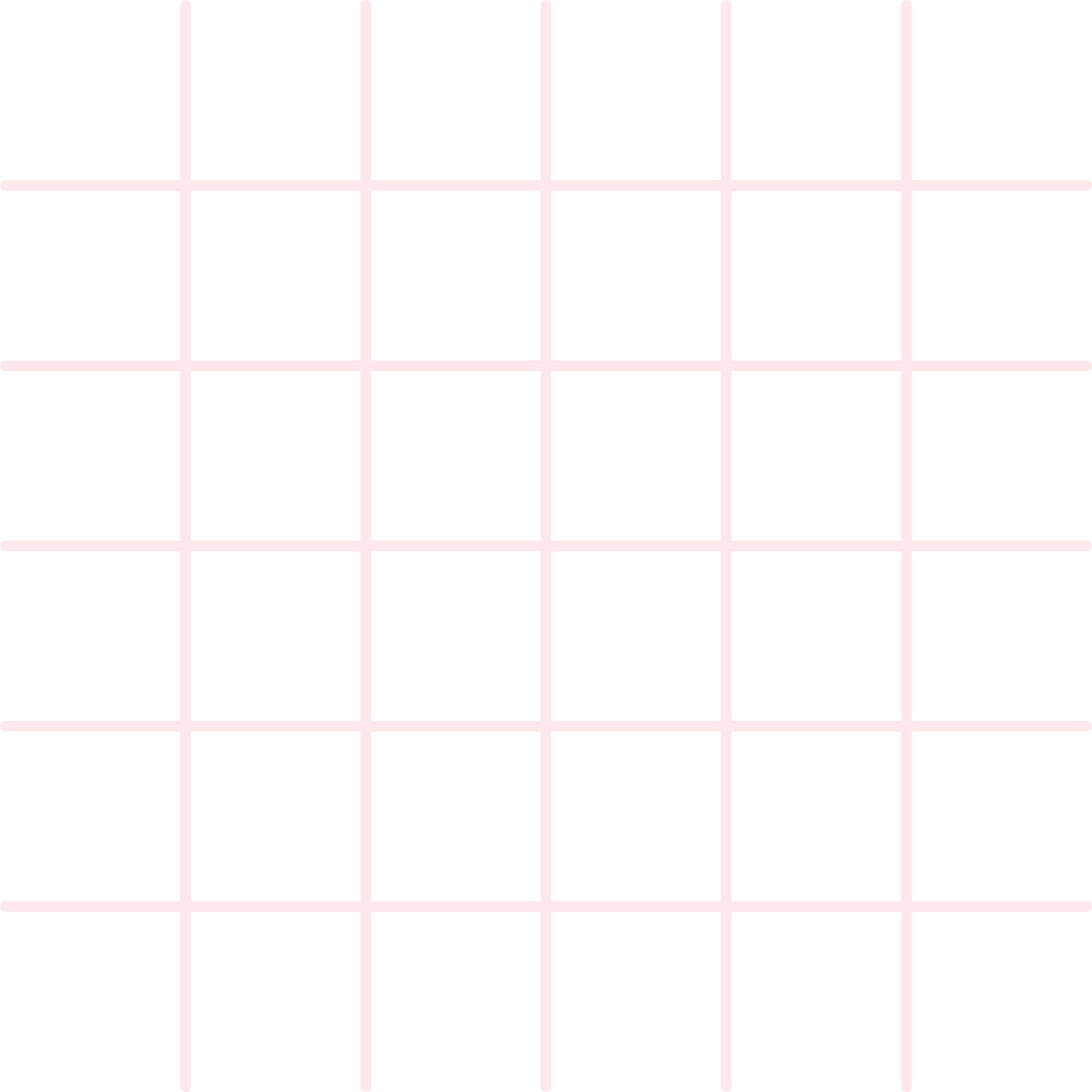 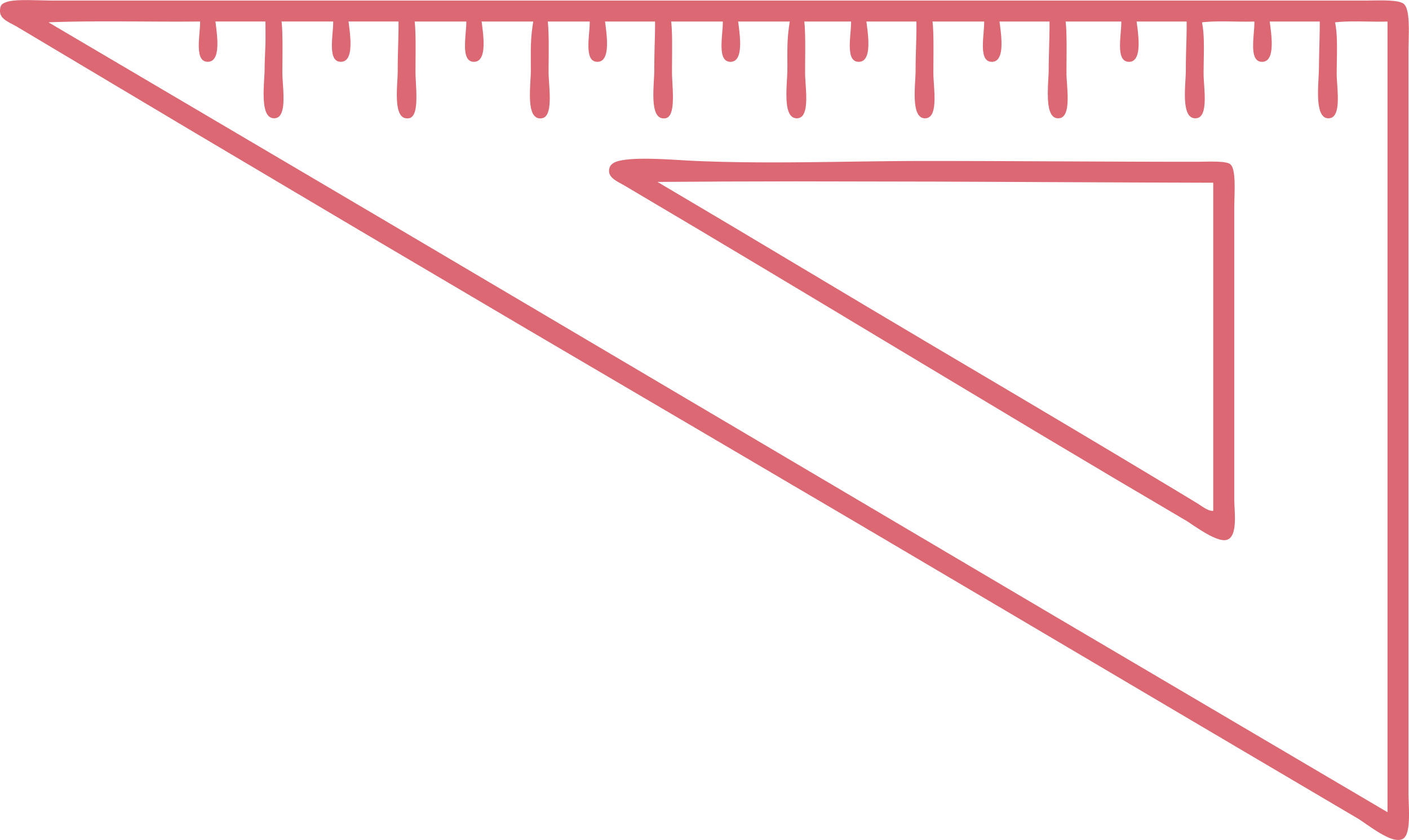 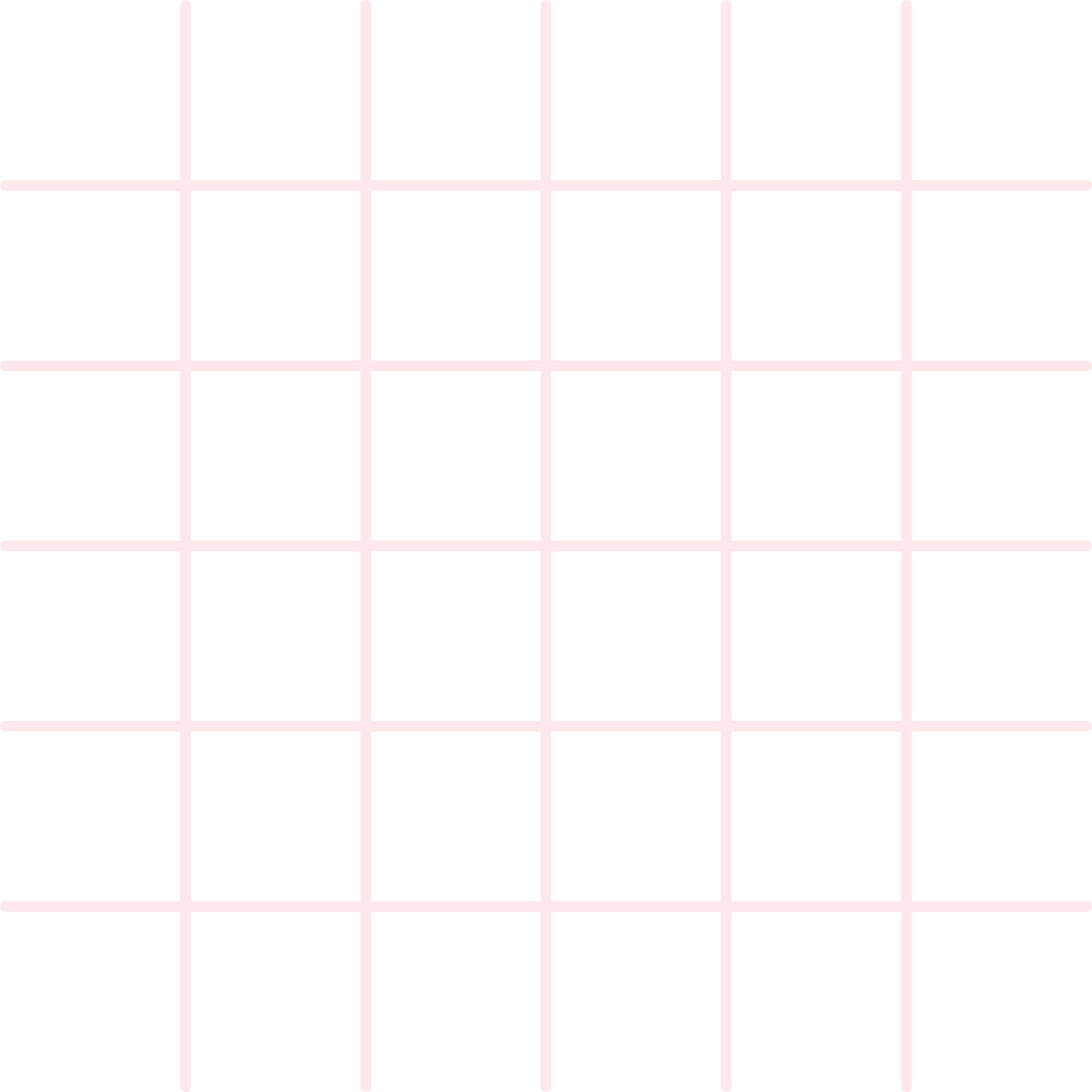 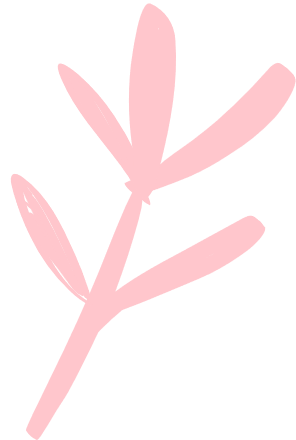 Bài 1. (SGK – trang 119)
Giải
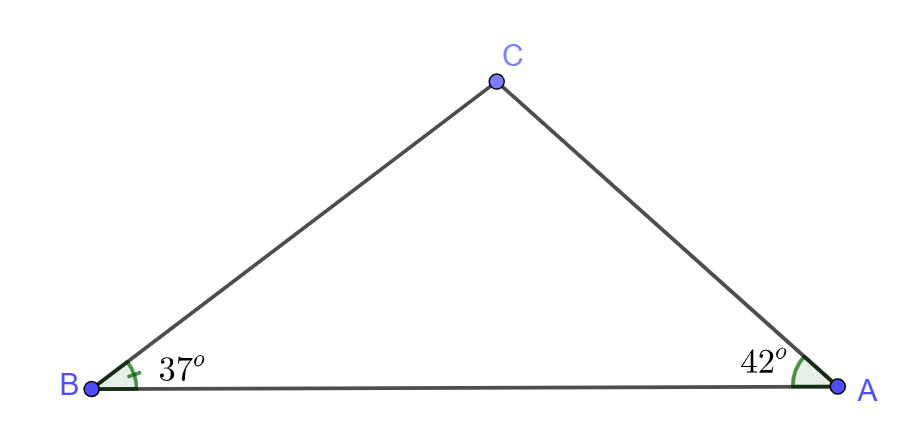 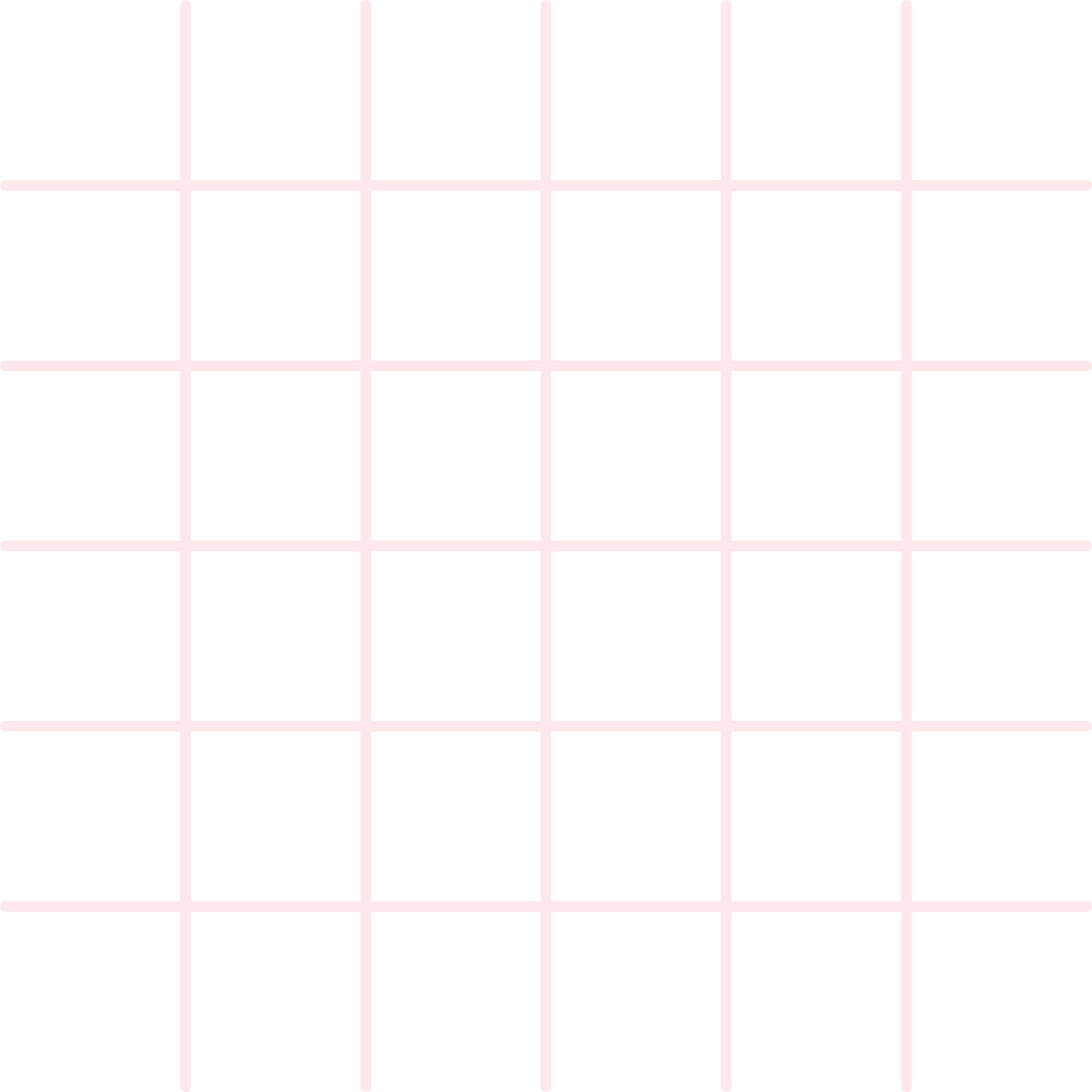 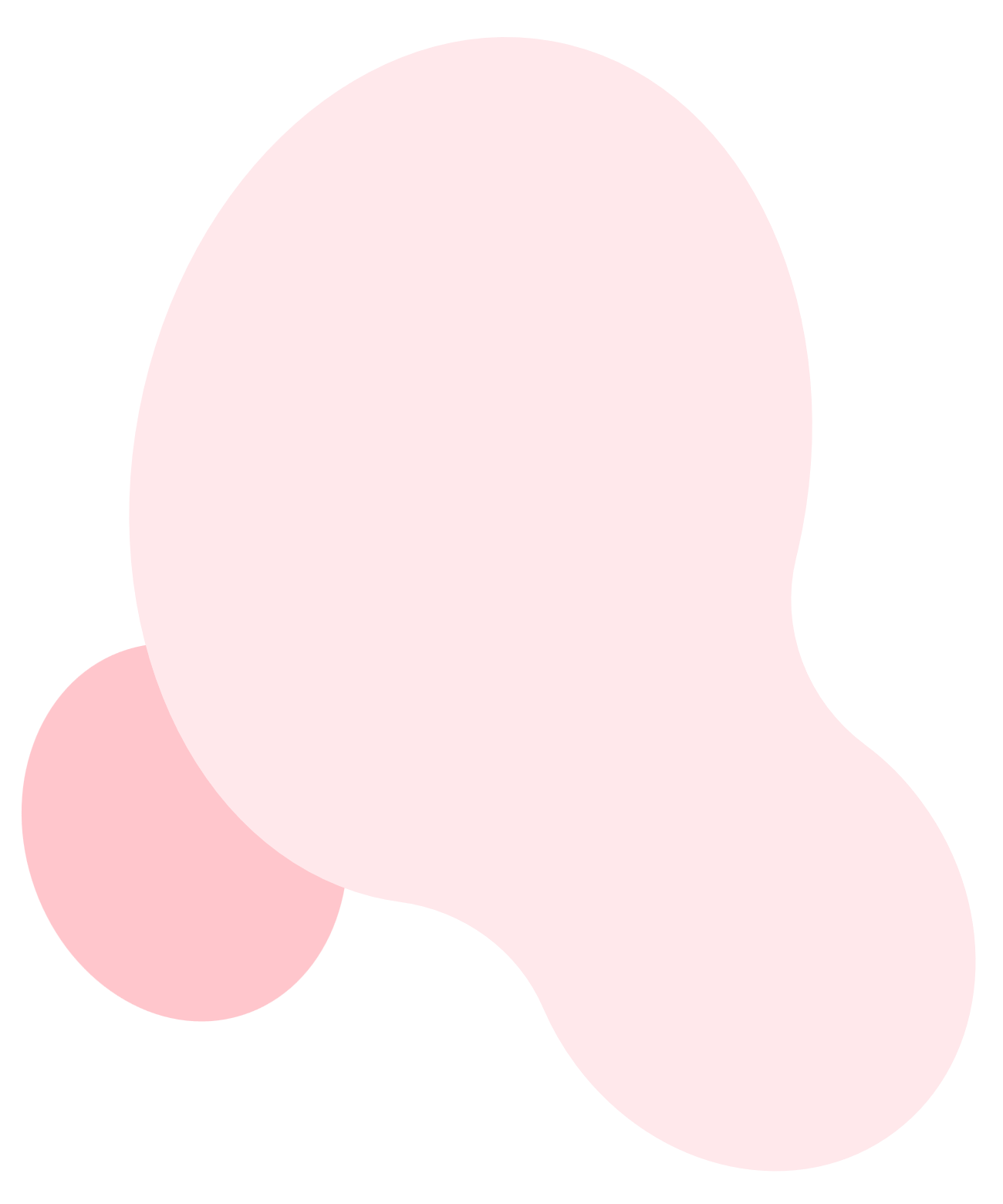 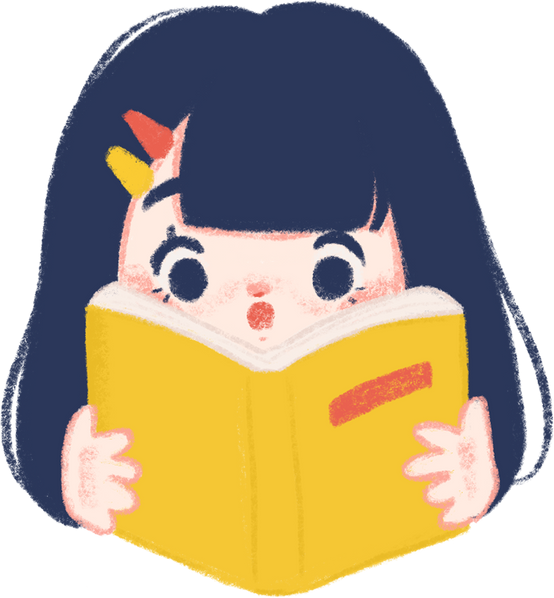 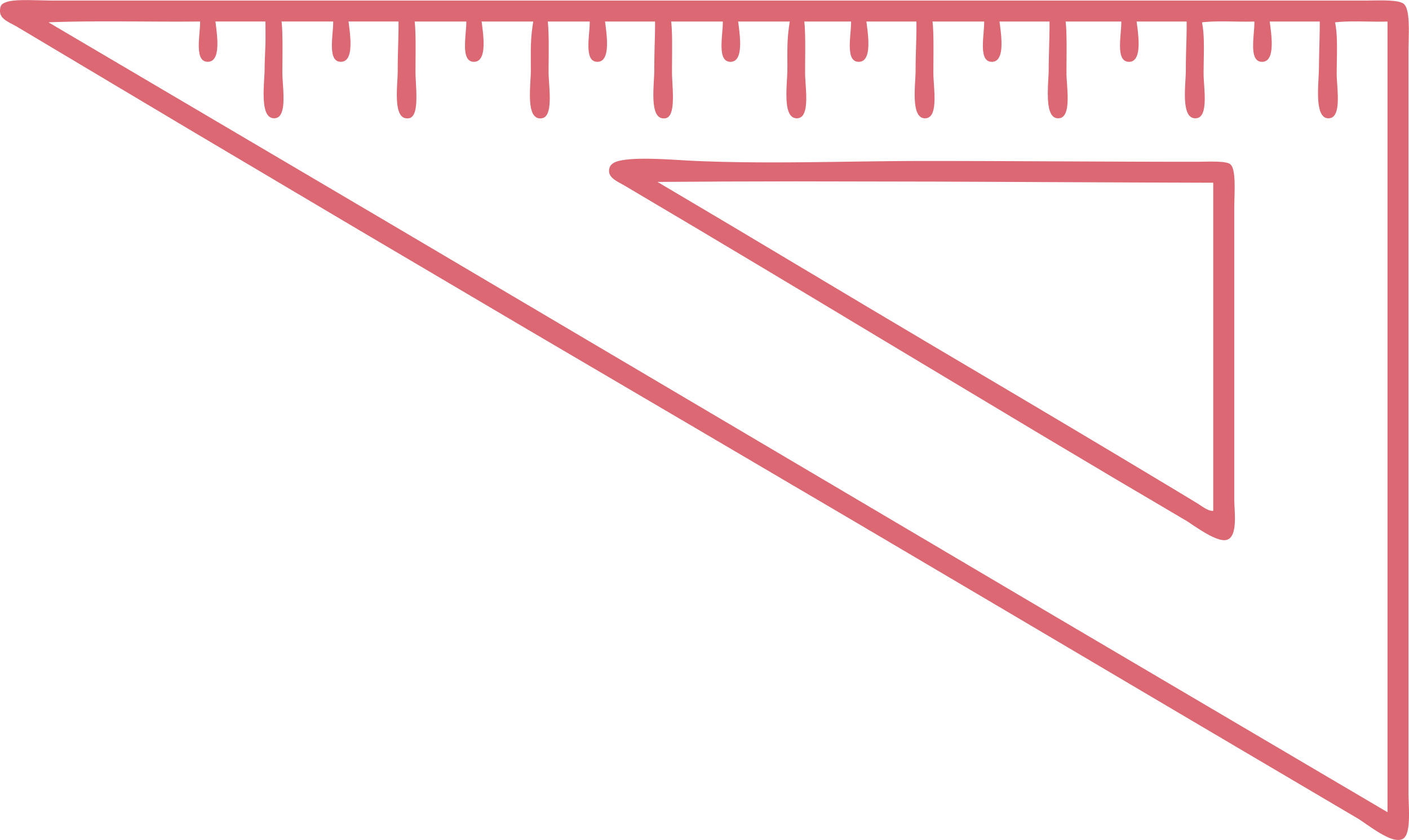 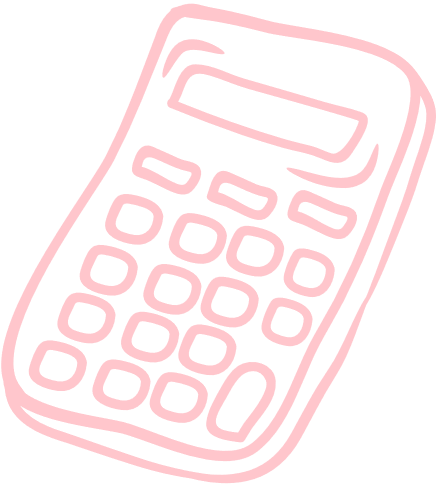 Bài 2. (SGK – trang 119)
Giải
Tam giác ABO có OA = AB = BO nên tam giác ABO đều.
Do đó x = 60°.
Tam giác OAC có OA = OC nên        tam giác OAC cân tại O.
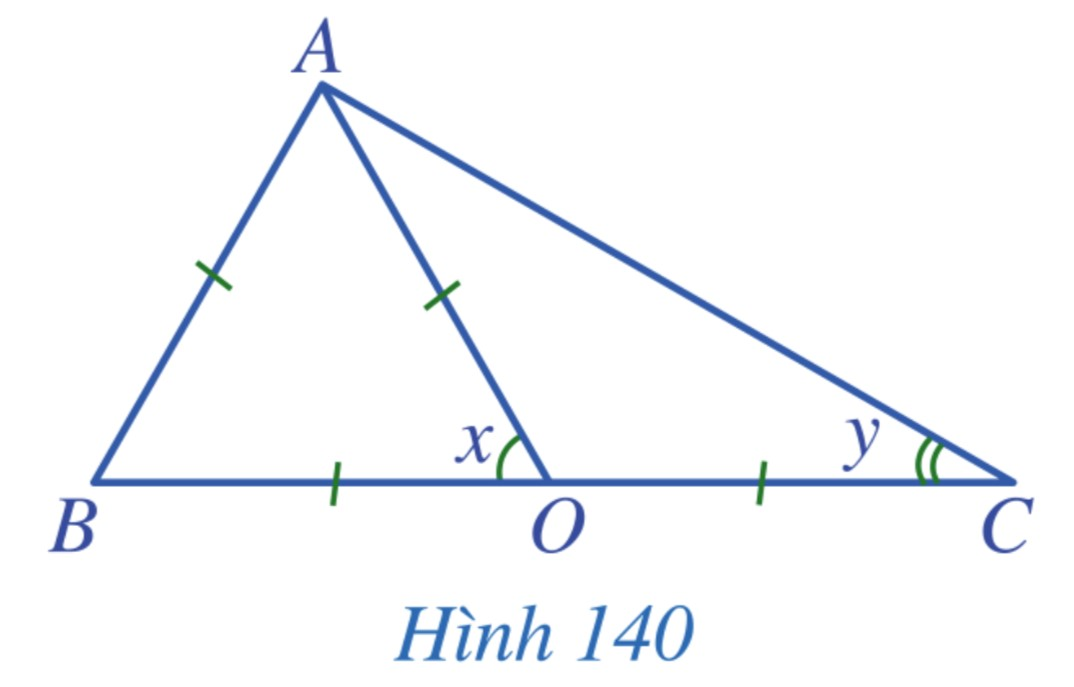 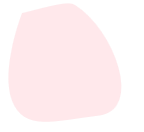 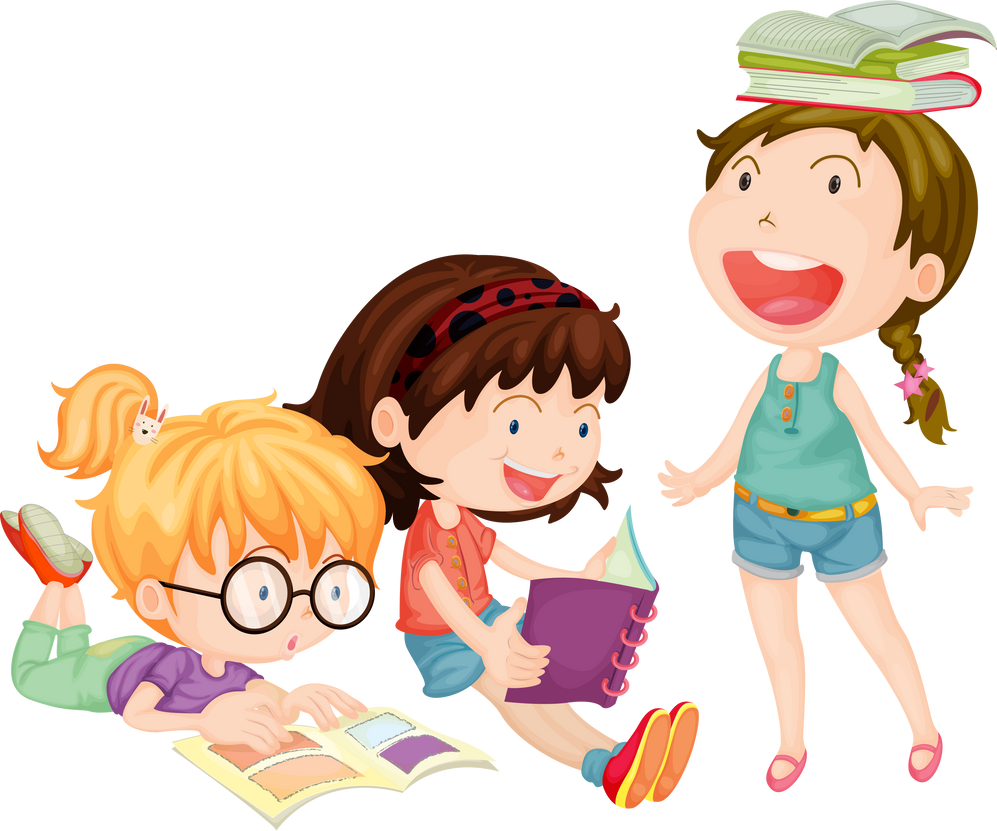 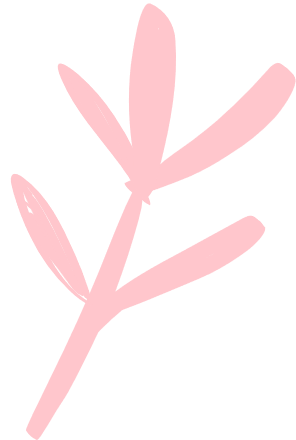 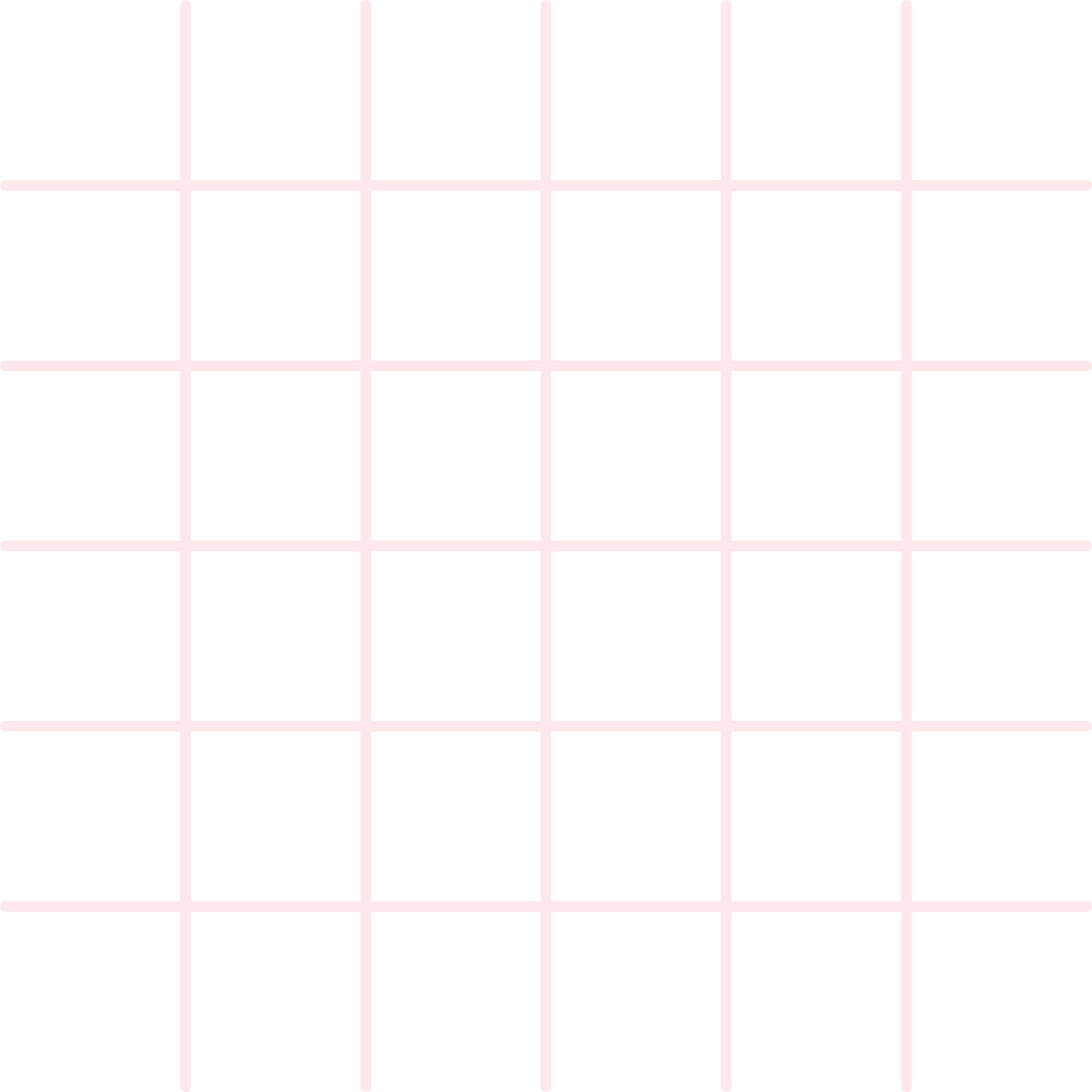 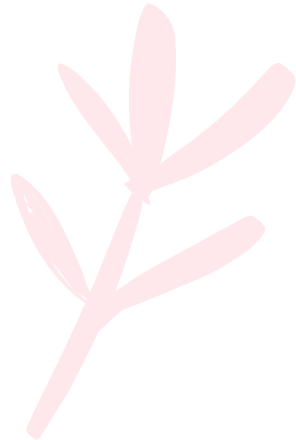 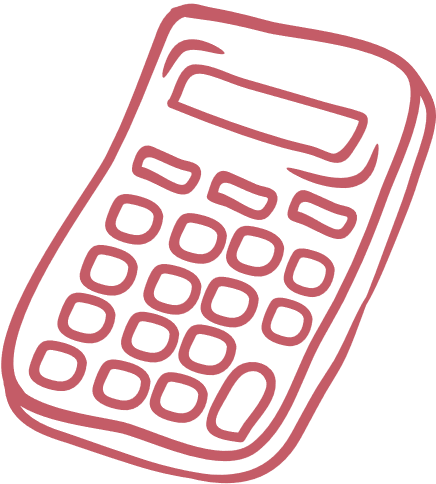 Bài 3. (SGK – trang 119)
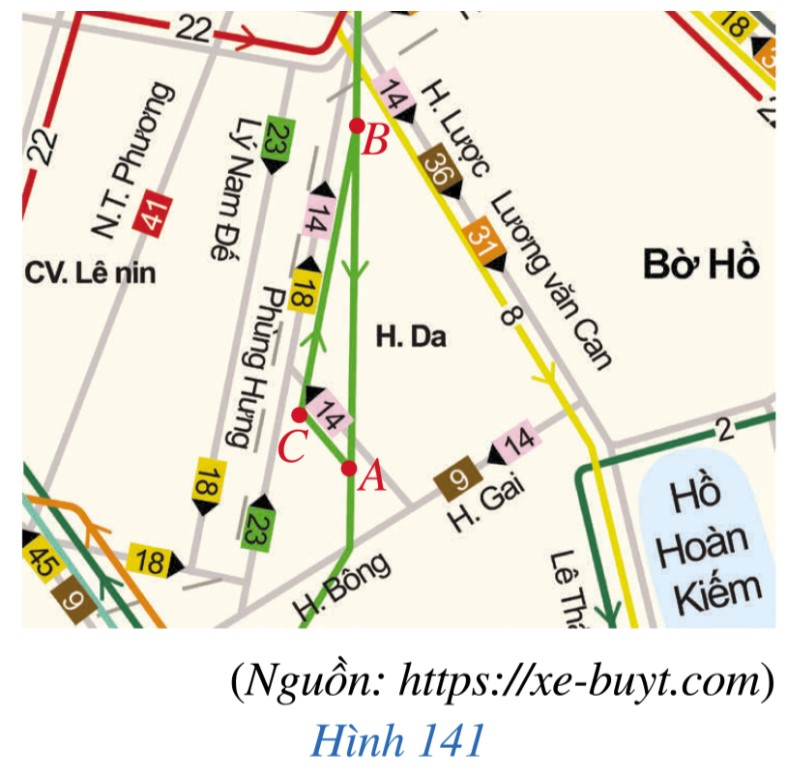 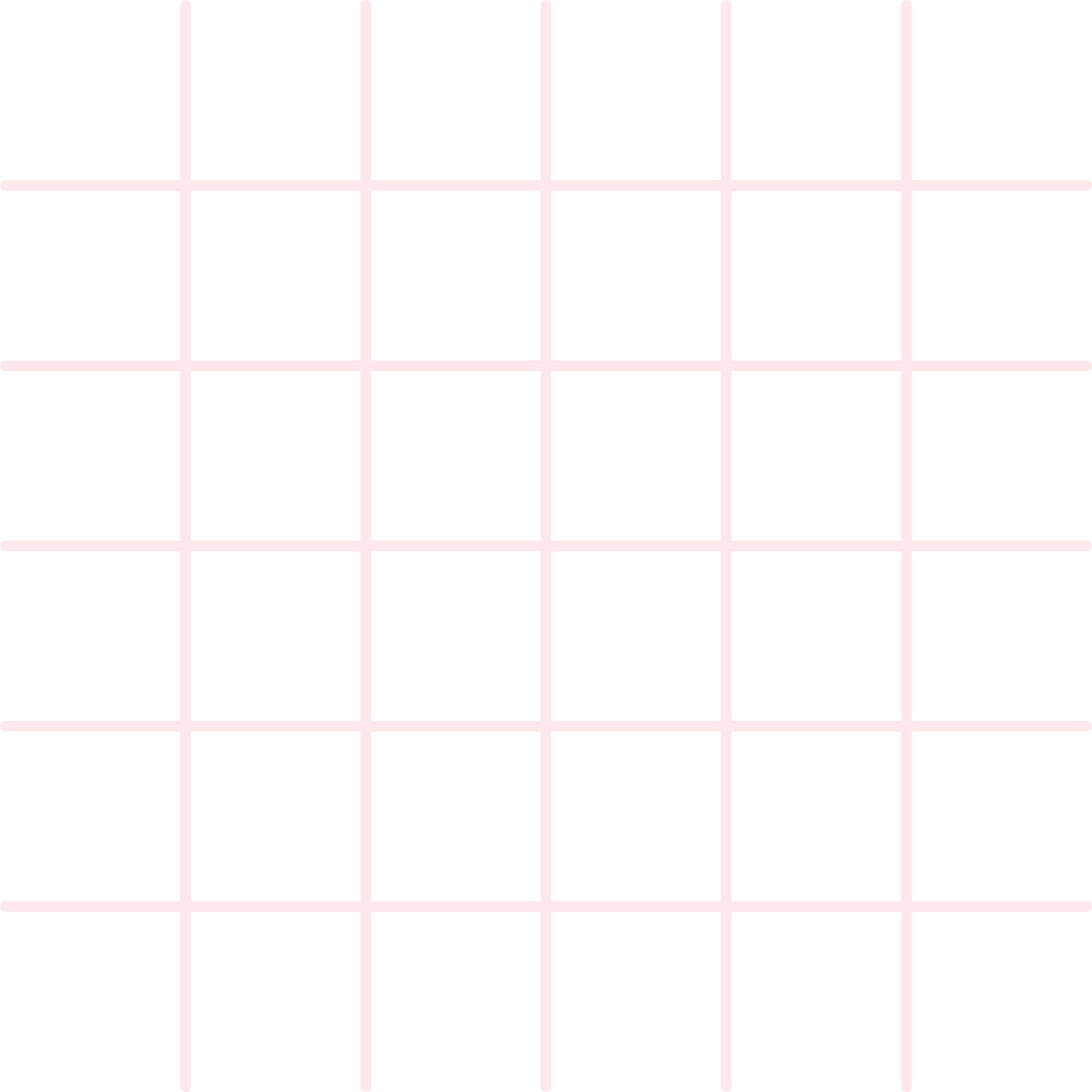 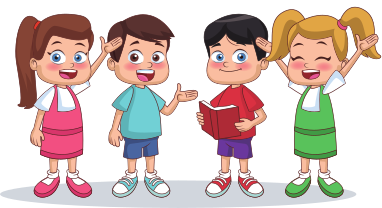 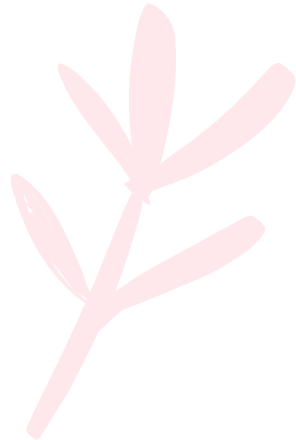 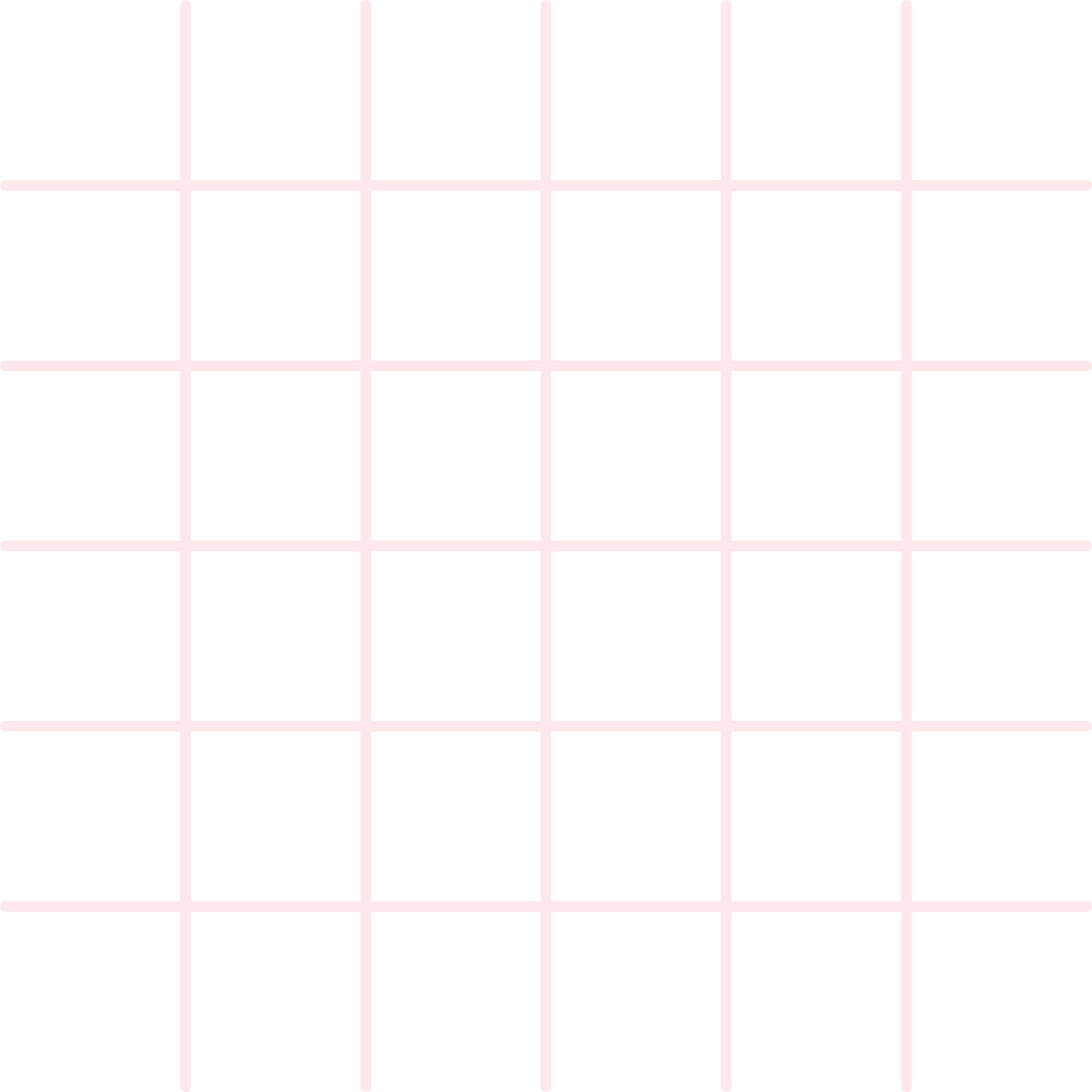 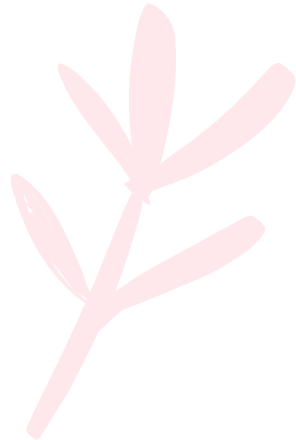 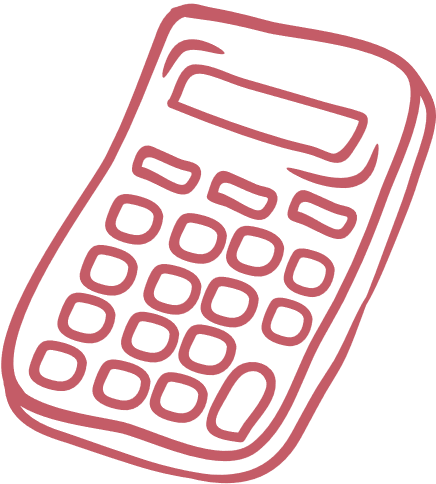 Giải
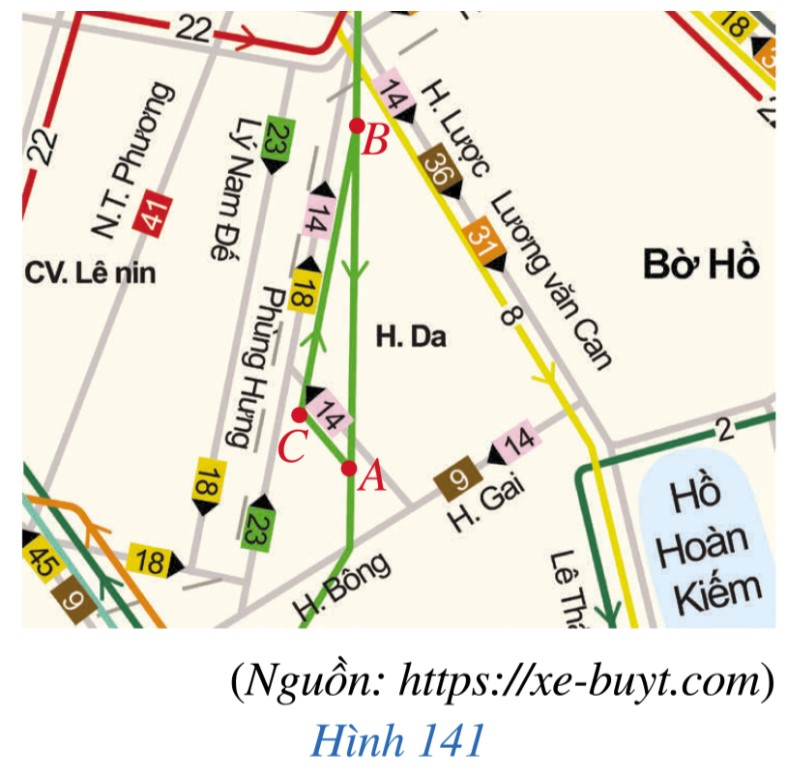 Ba vị trí A, B, C tạo thành ba đỉnh của tam giác ABC.
Khi đó trong tam giác ABC:
 AB < AC + CB
Vậy đường thứ nhất dài hơn đường thứ hai.
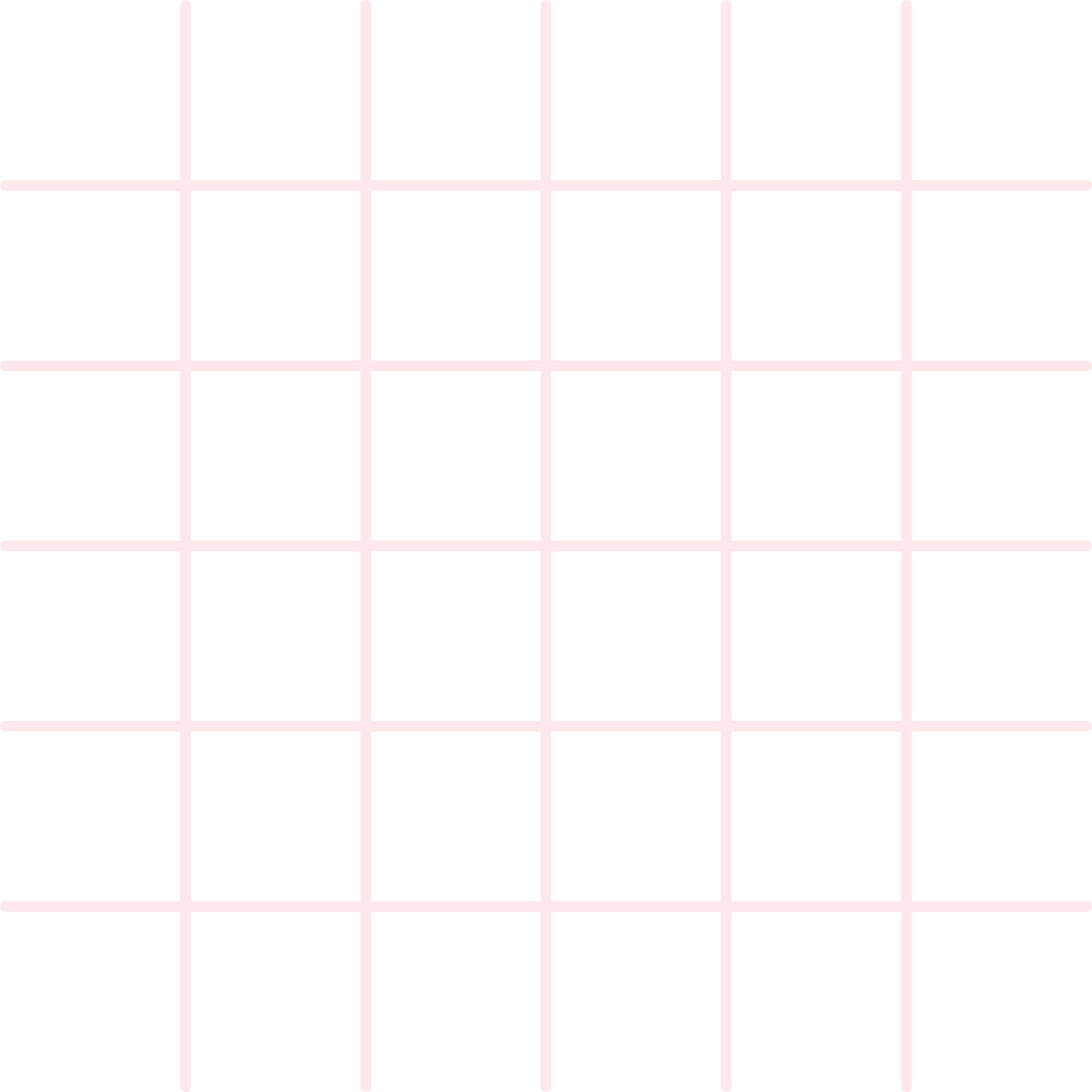 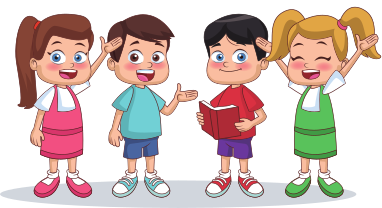 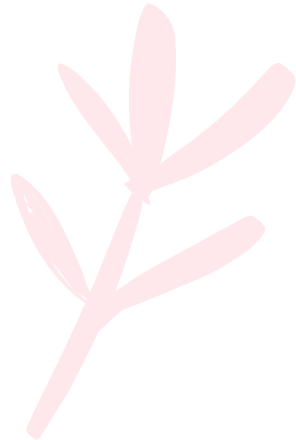 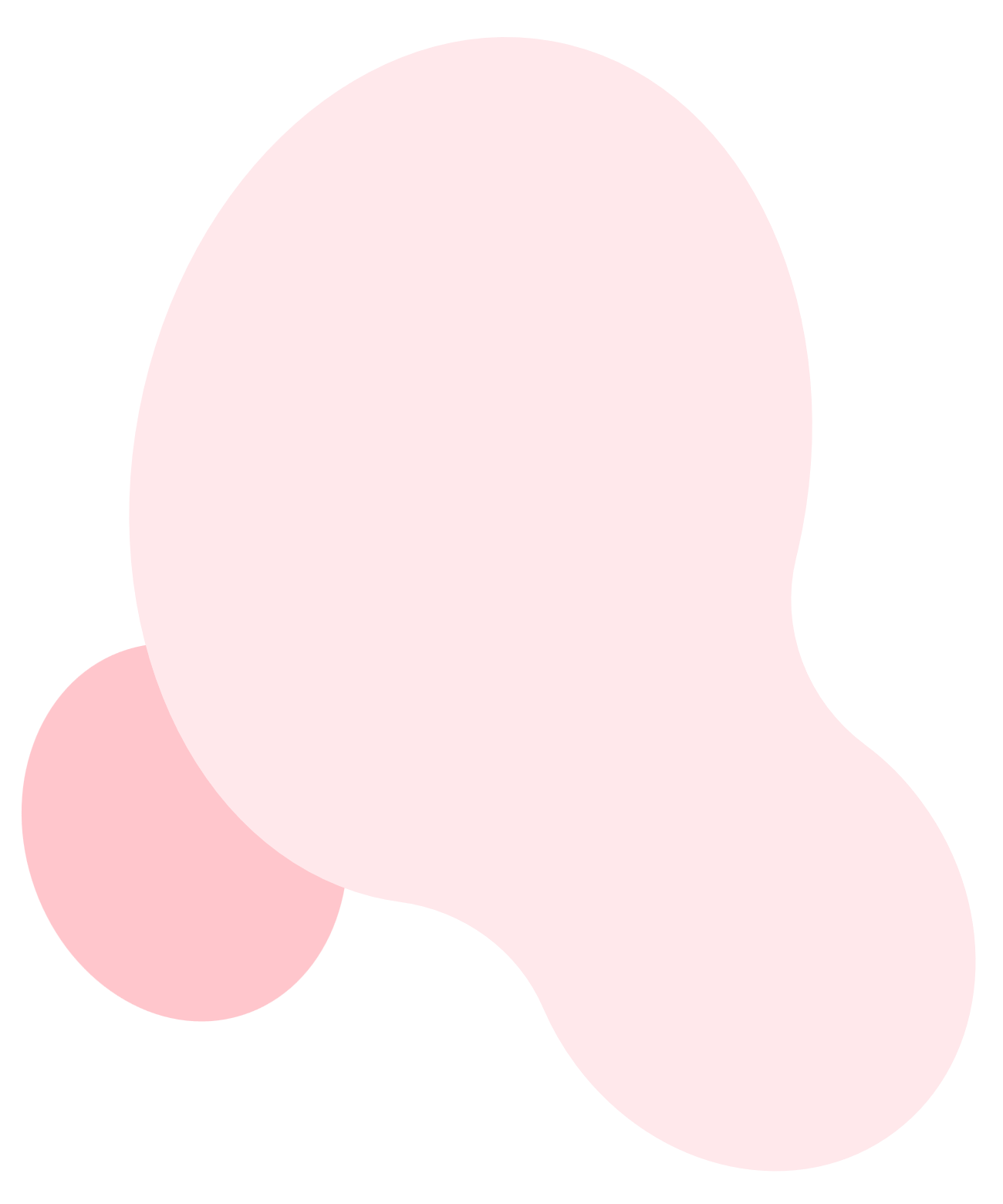 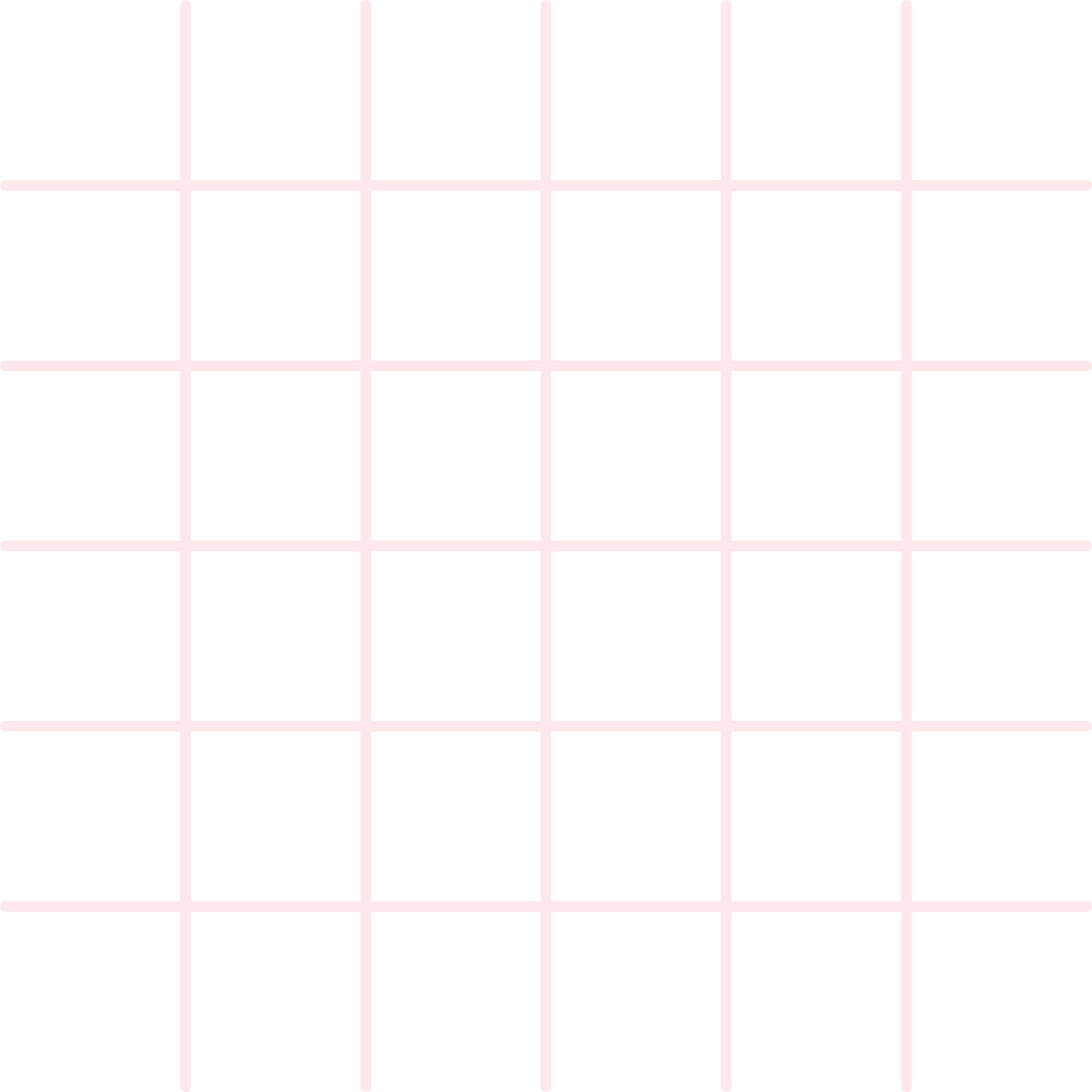 Bài 4. (SGK – trang 119)
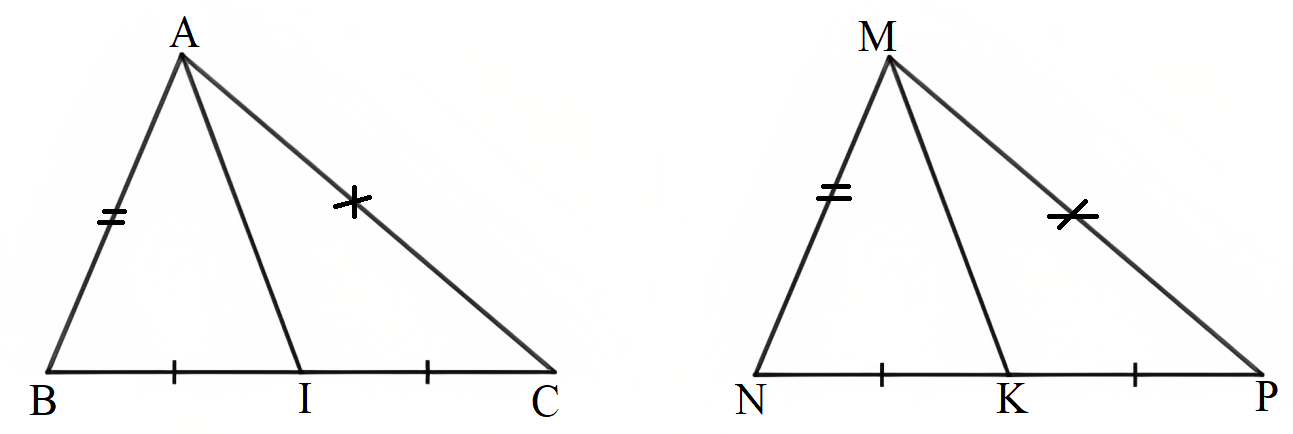 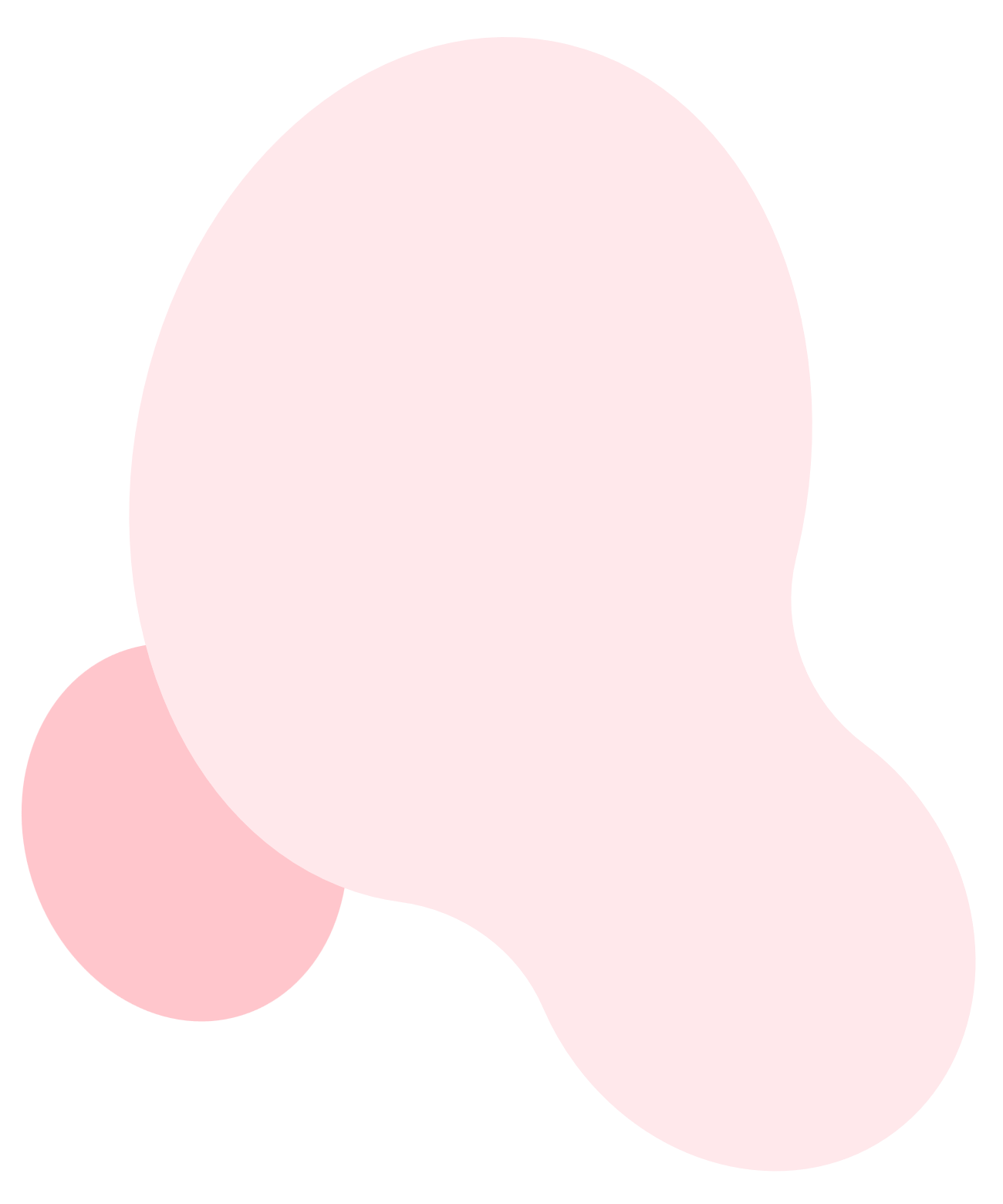 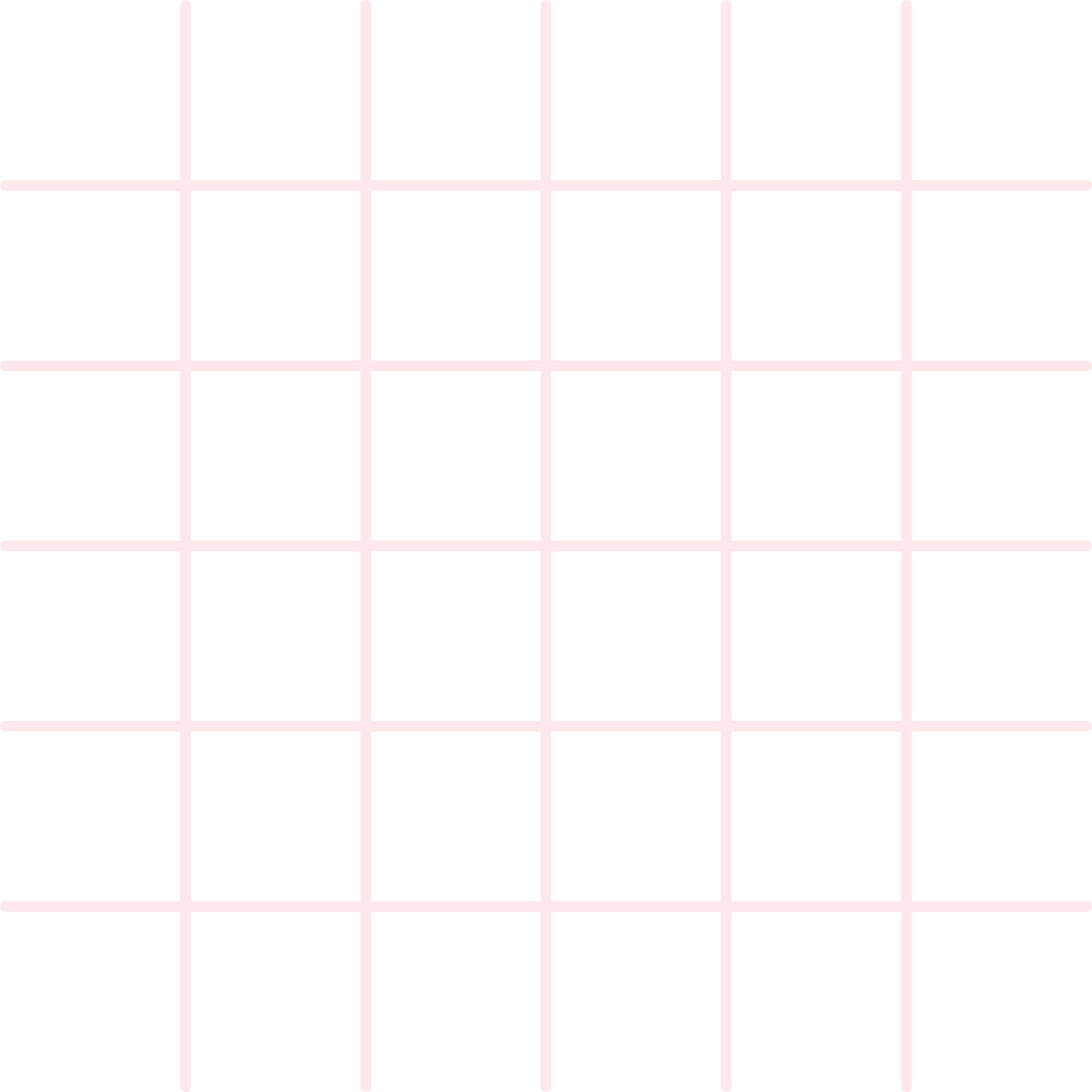 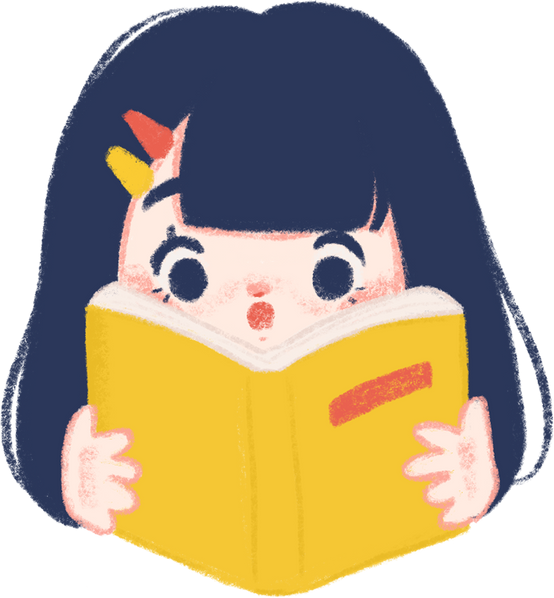 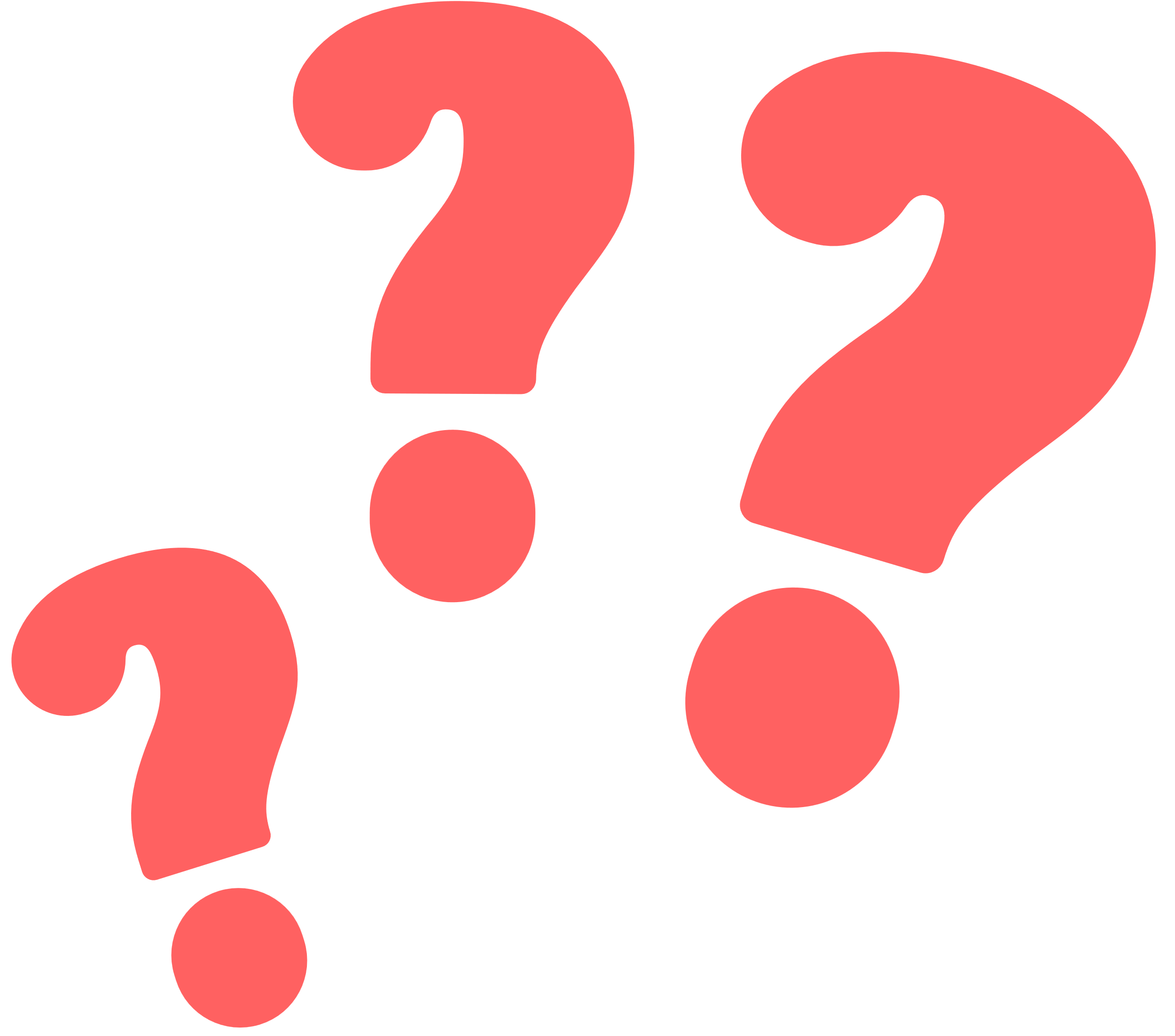 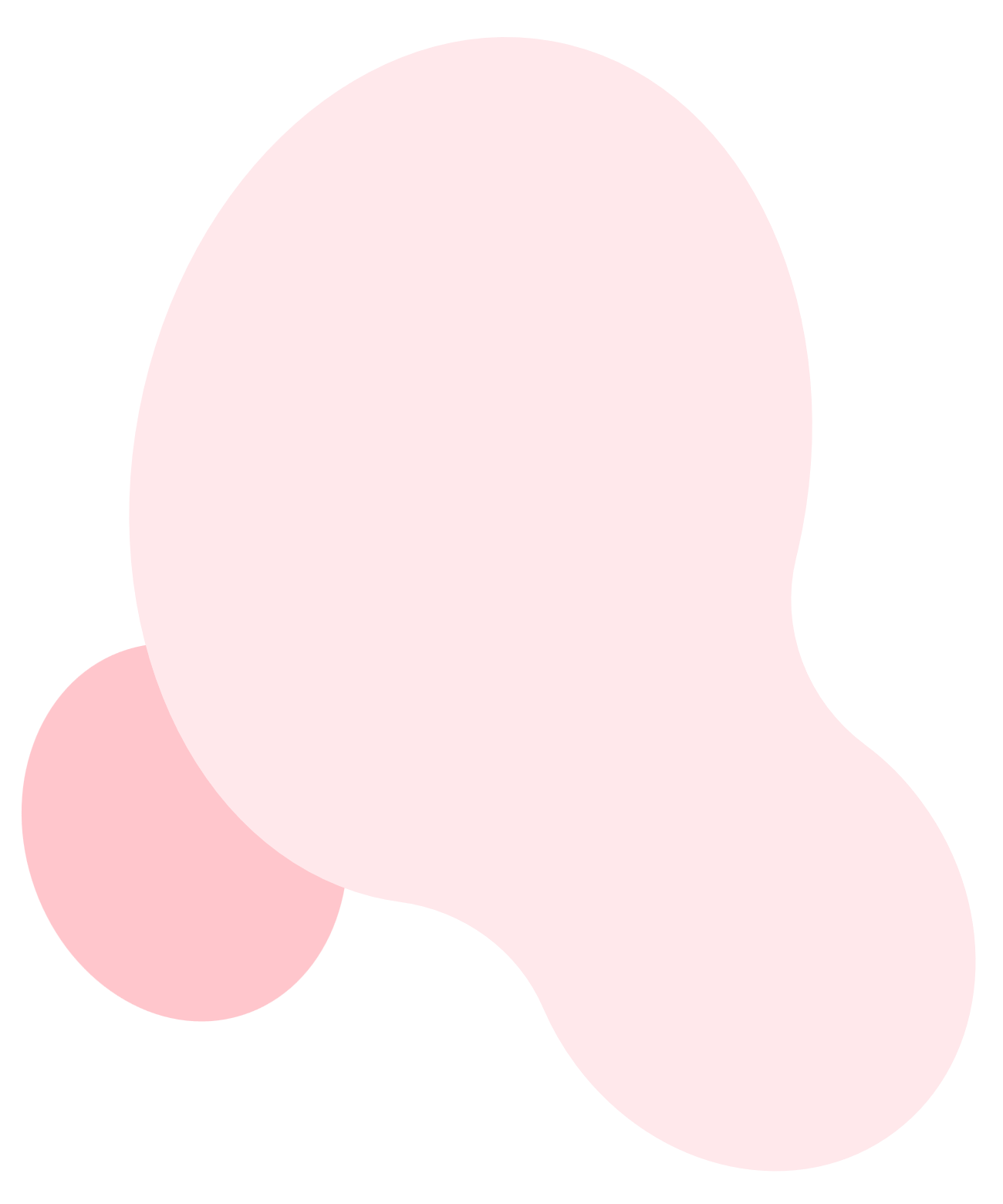 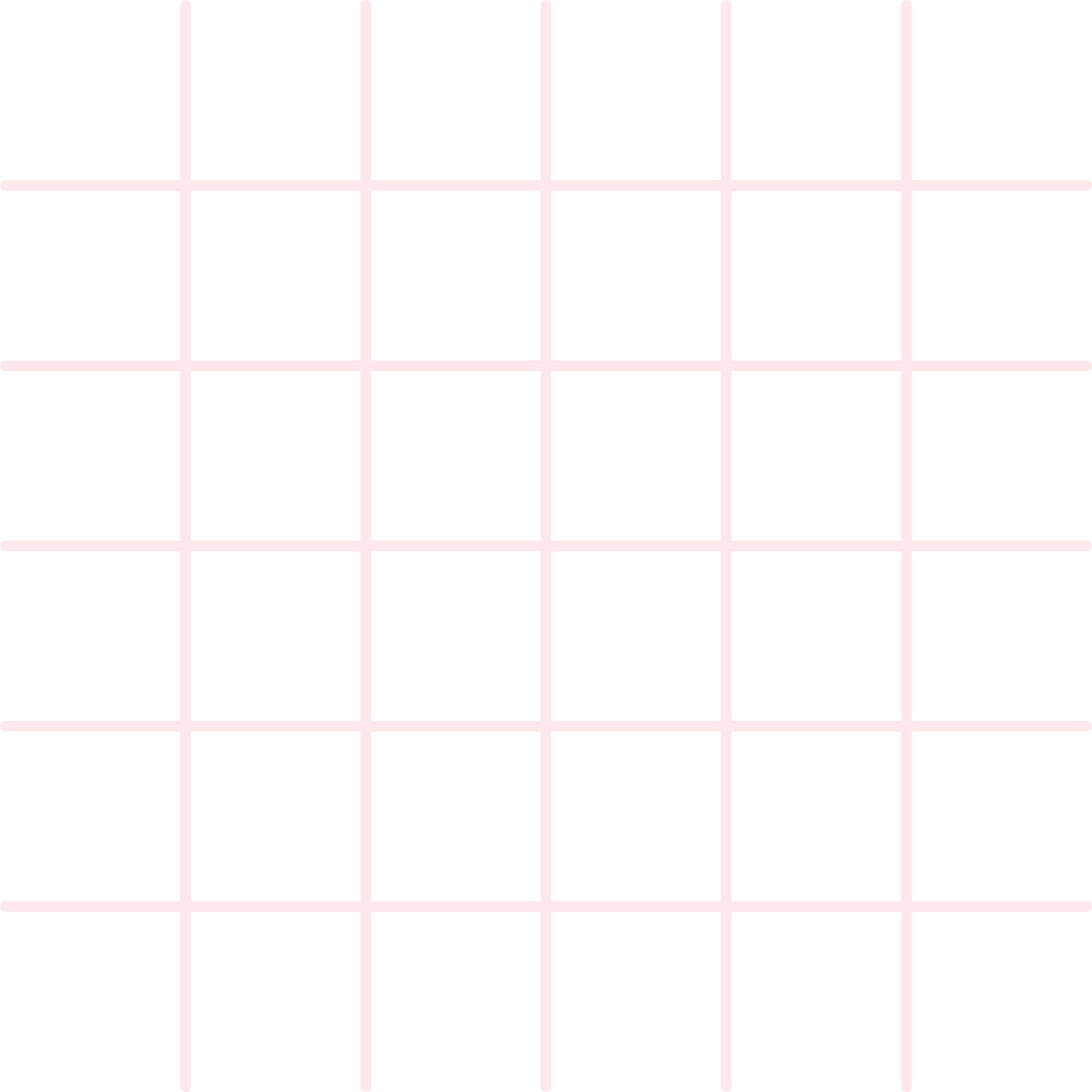 Giải
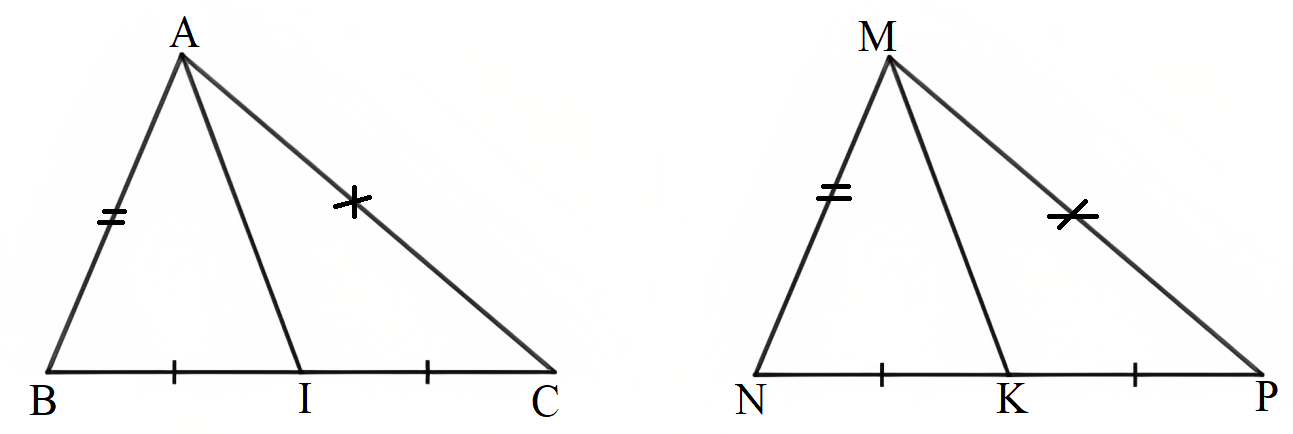 Do đó ∆ABC = ∆MNP (c - c - c)
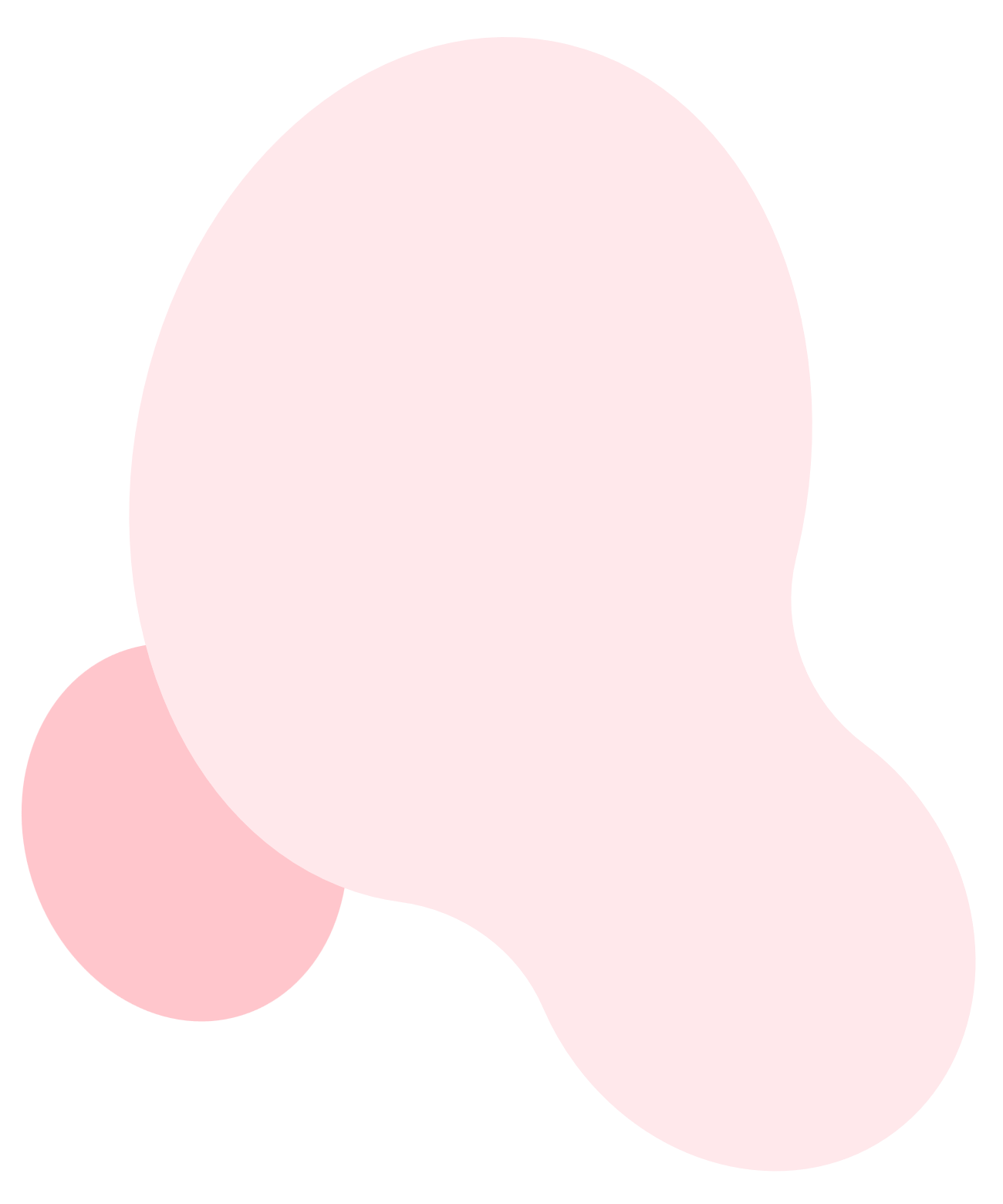 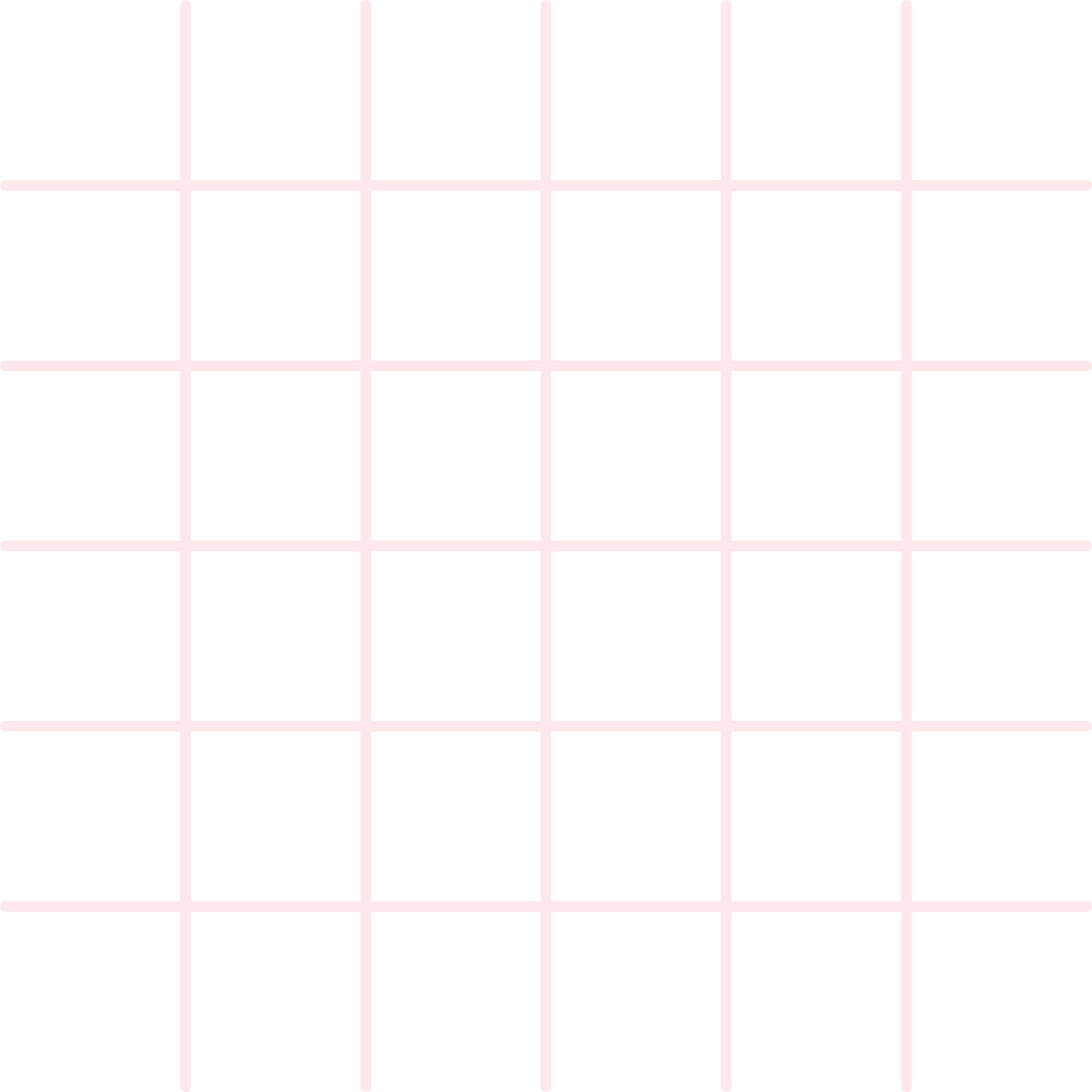 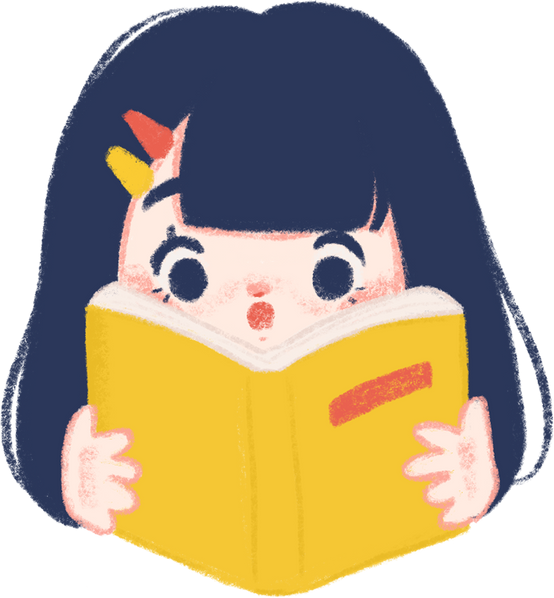 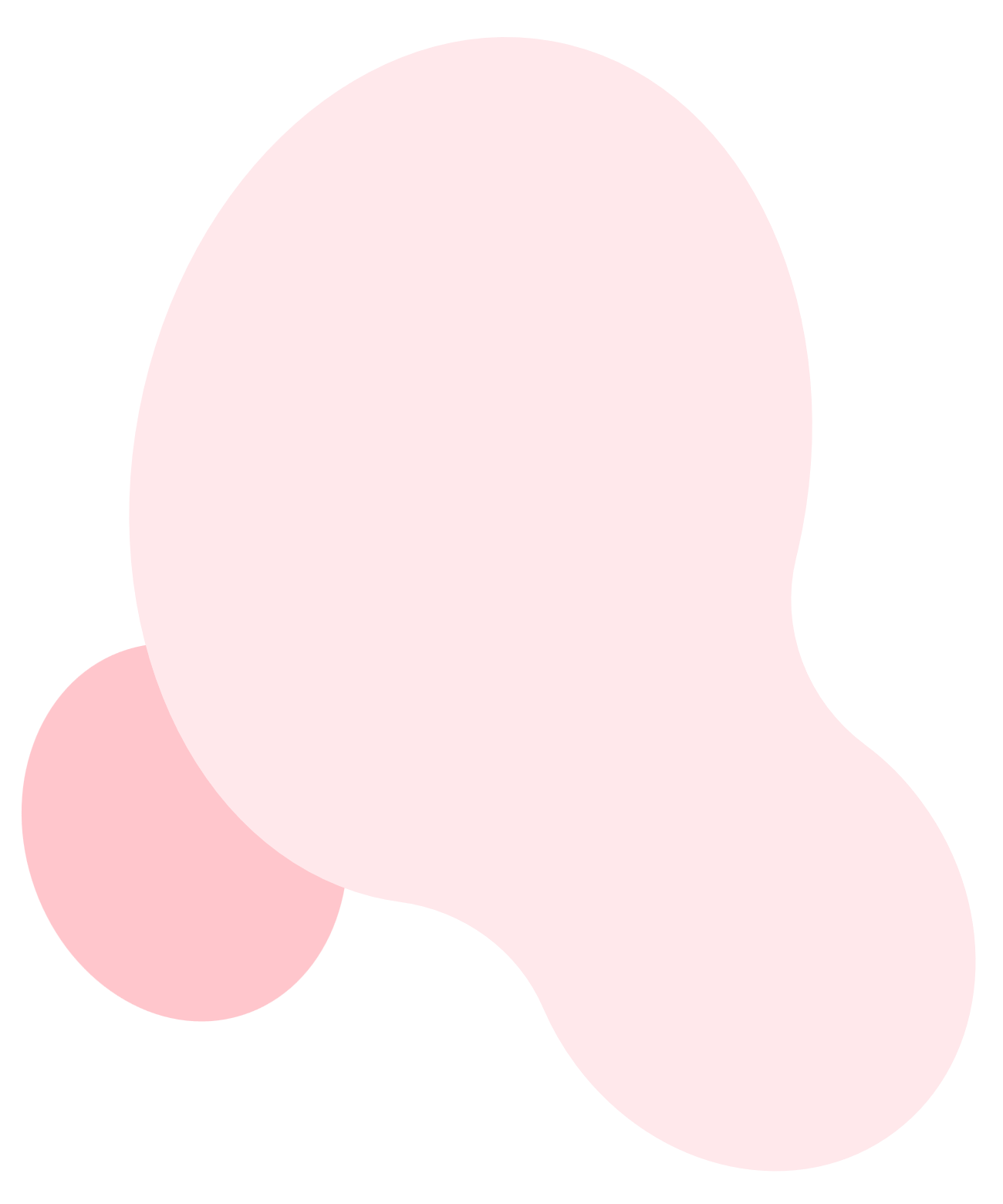 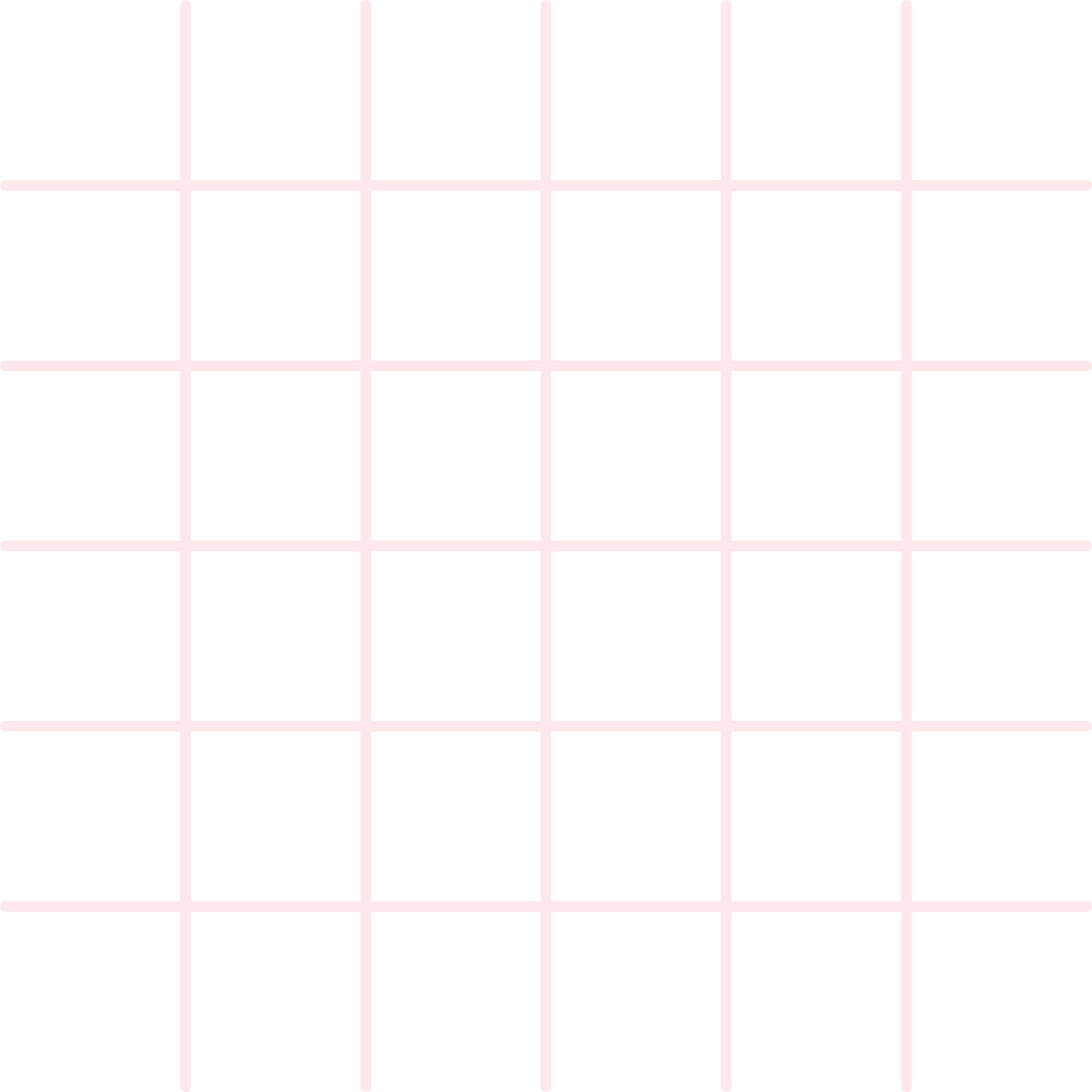 Giải
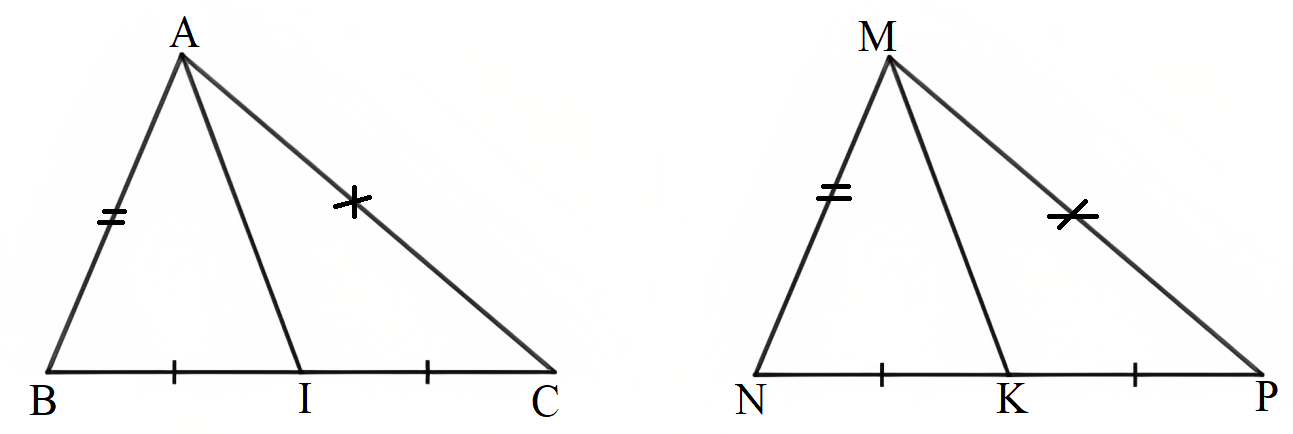 Do I, K lần lượt là trung điểm của BC và NP mà BC = NP nên CI = PK.
Do đó ∆ACI = ∆MPK (c - g - c)
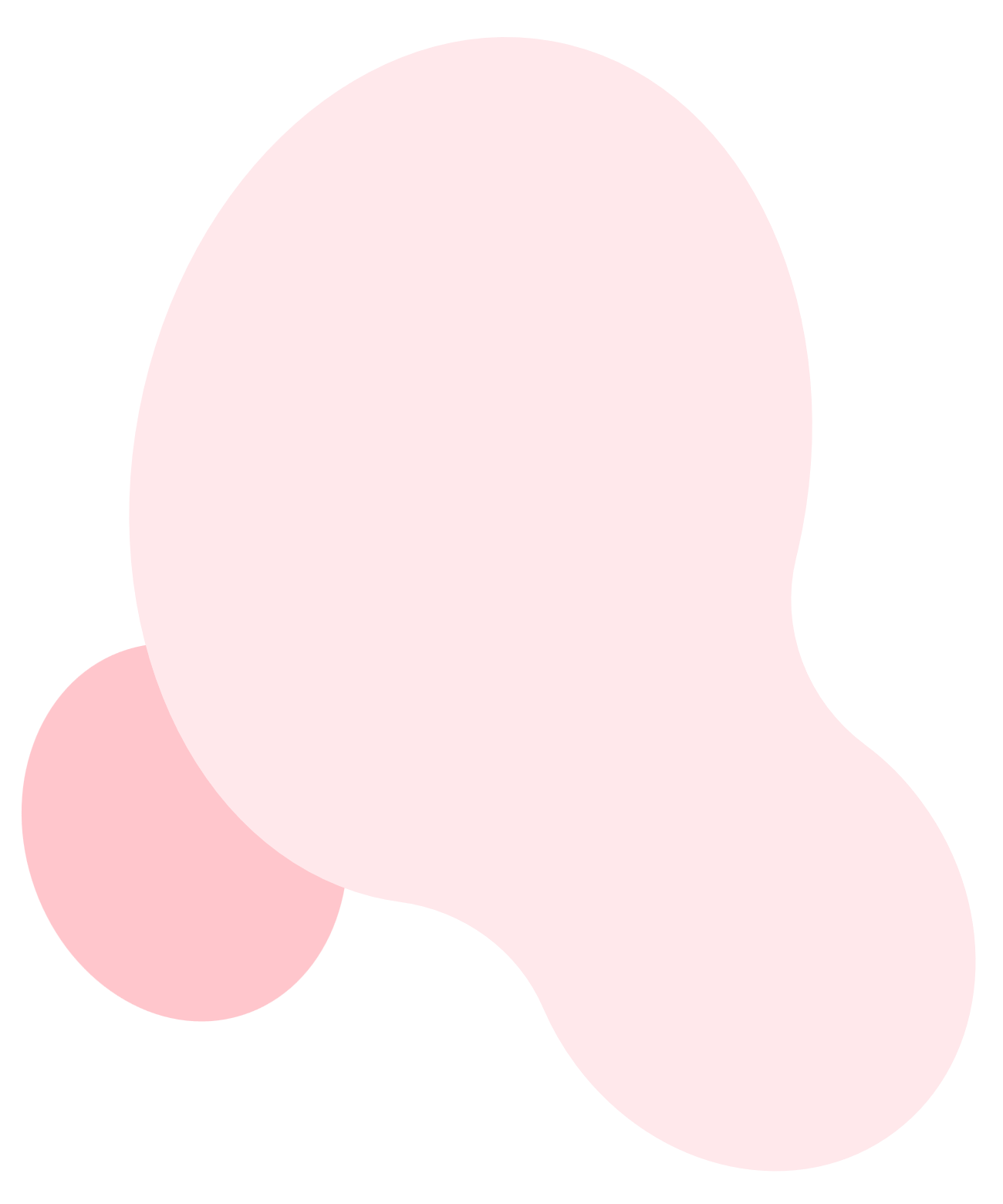 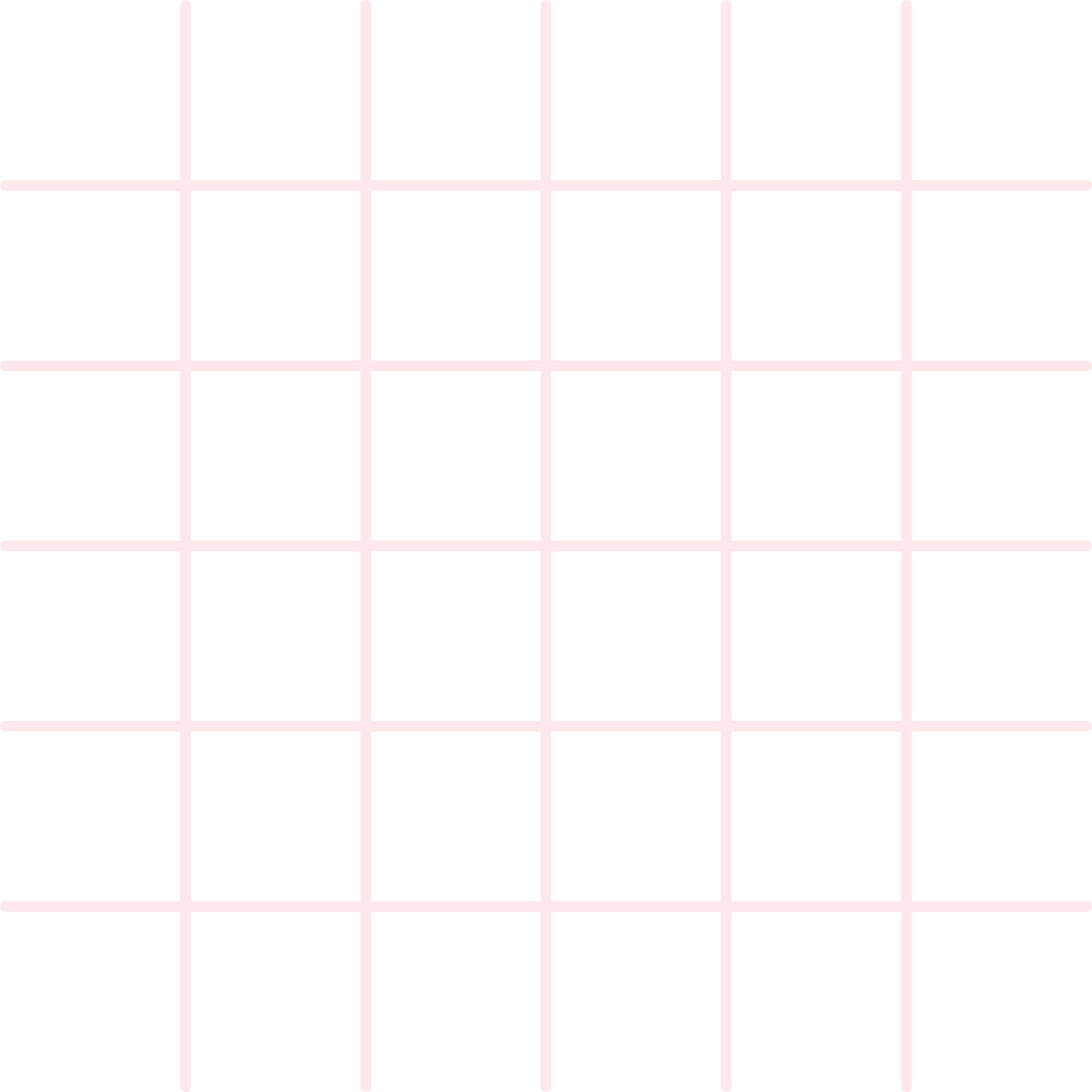 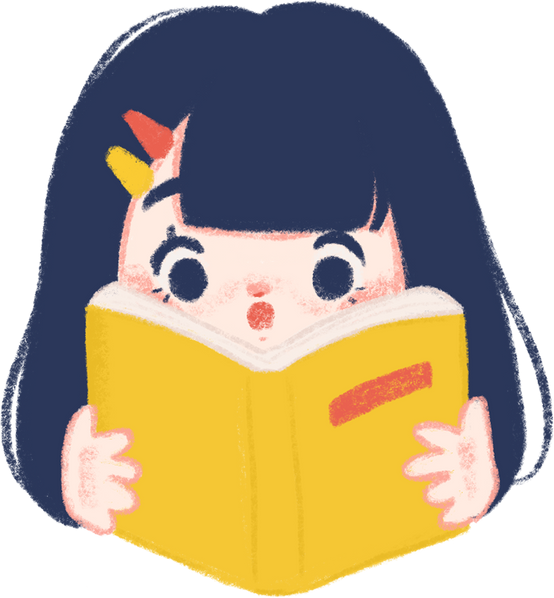